Docker
András Varga
IBM Consulting
Outline
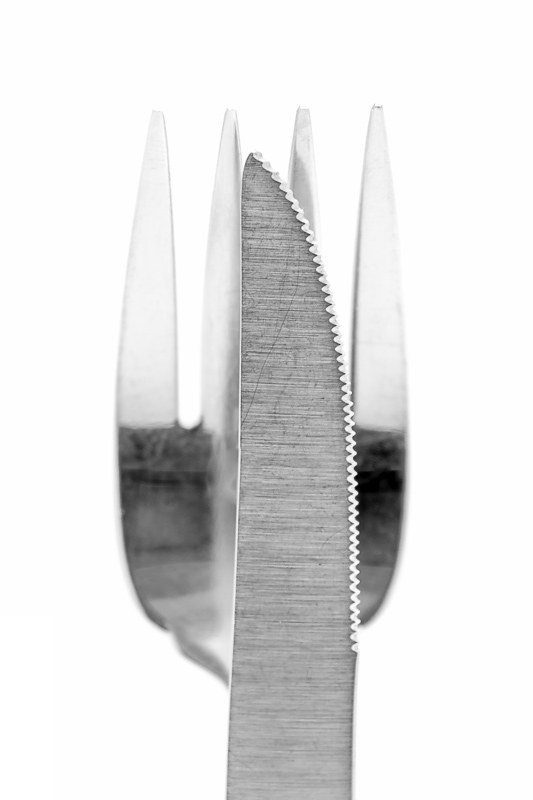 Motivation

Containers and Docker

Docker Images

Docker Containers

Cluster Management

Architectural Considerations

Best Practices
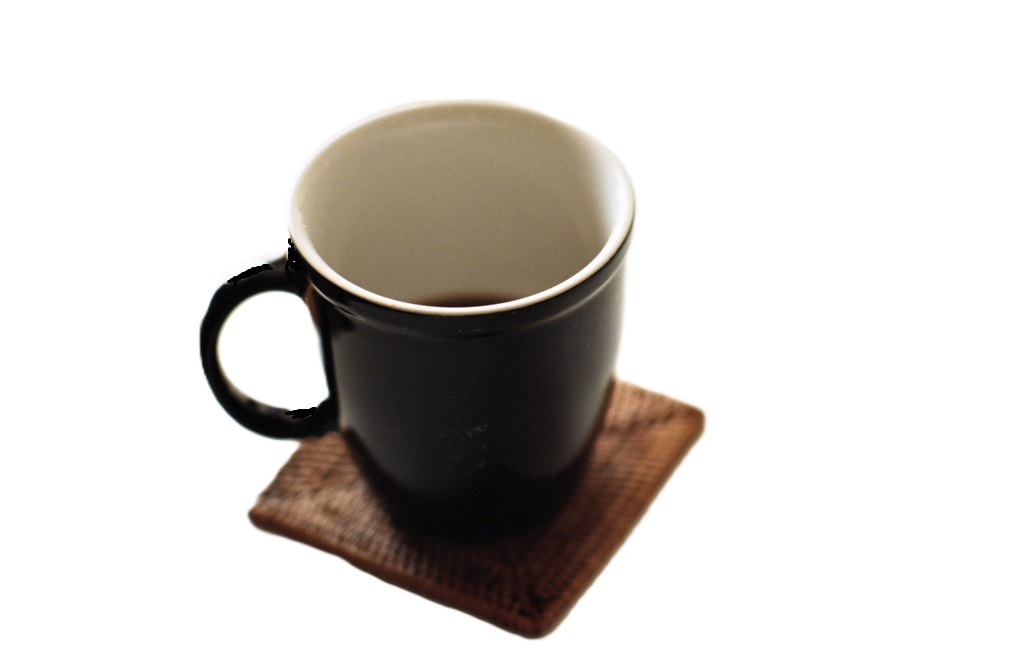 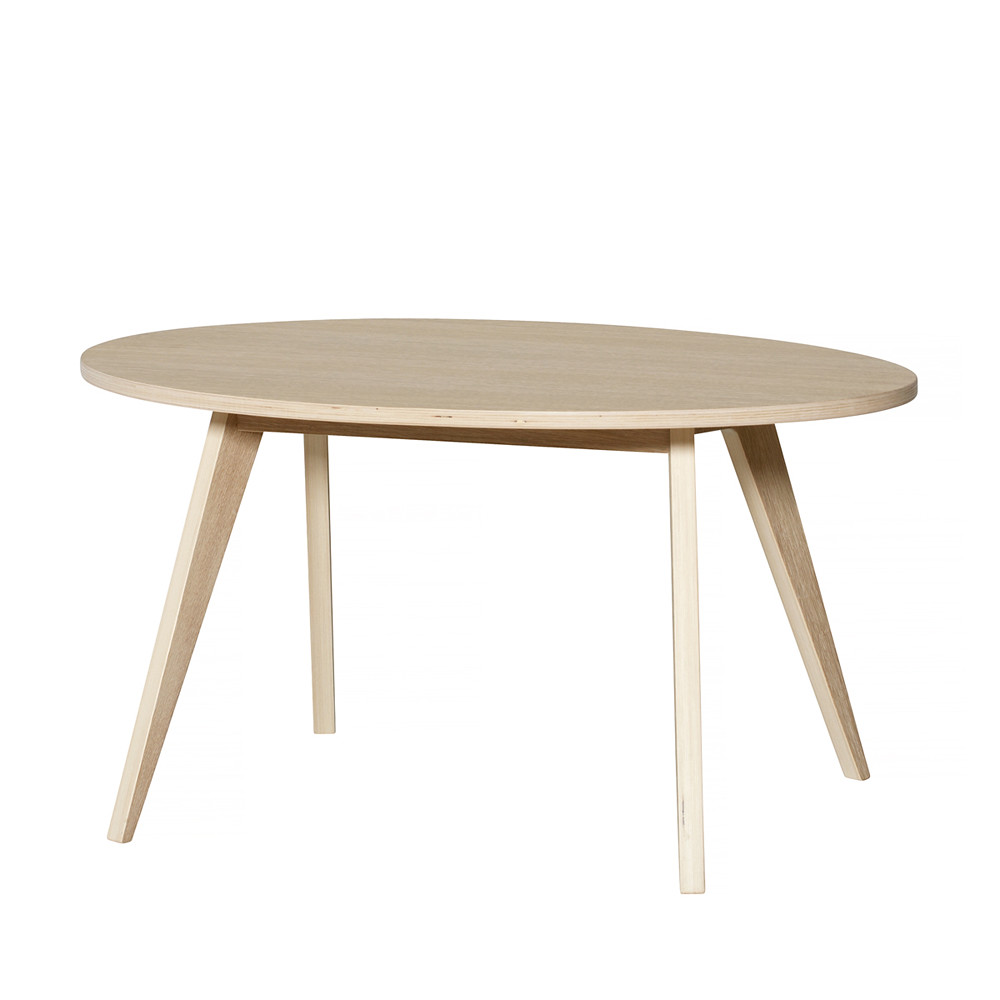 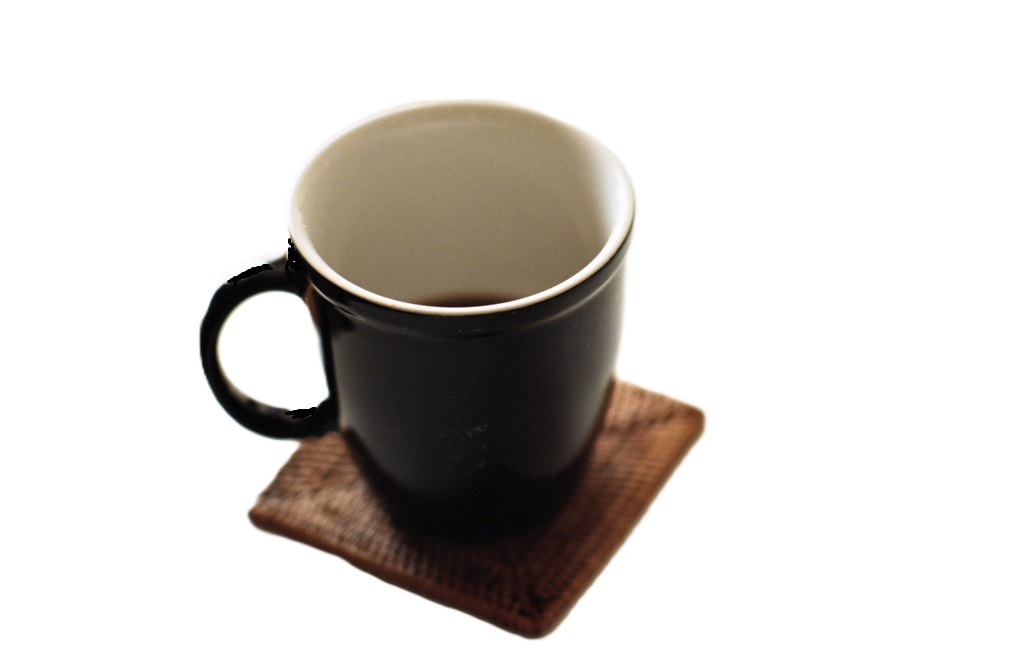 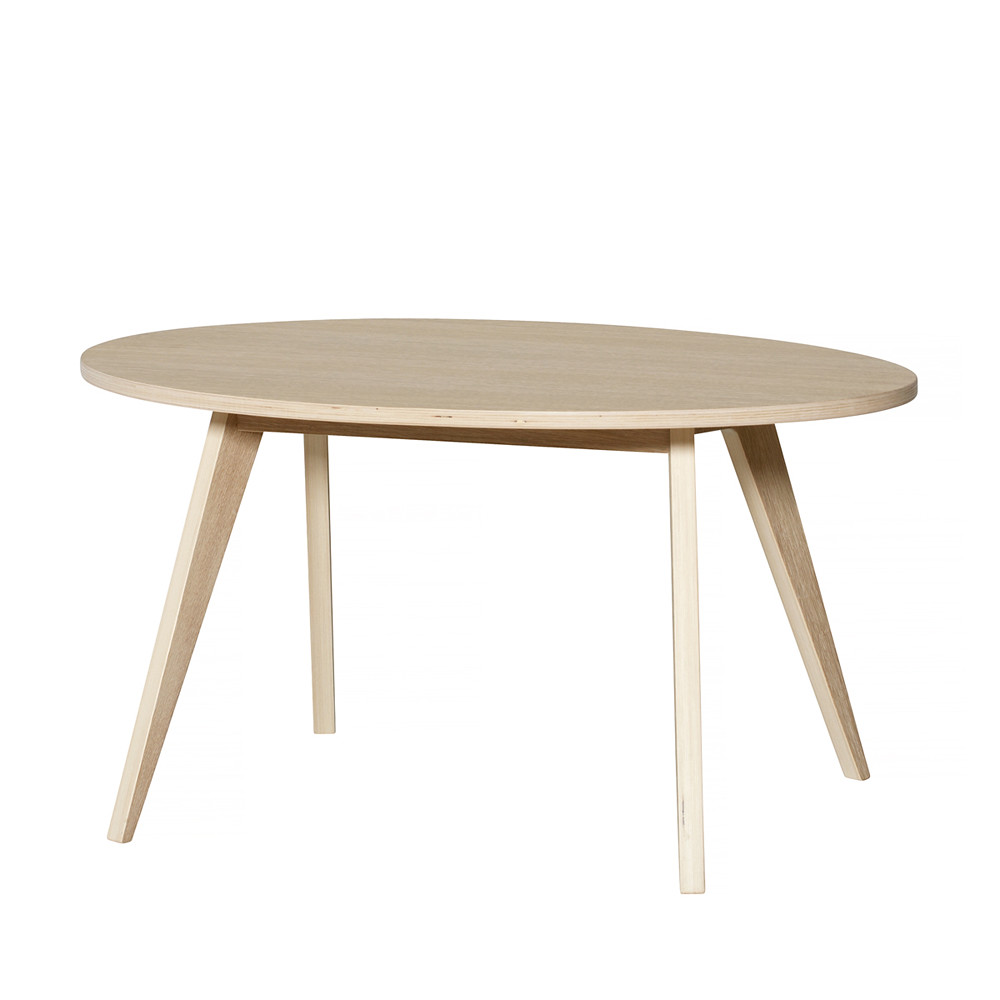 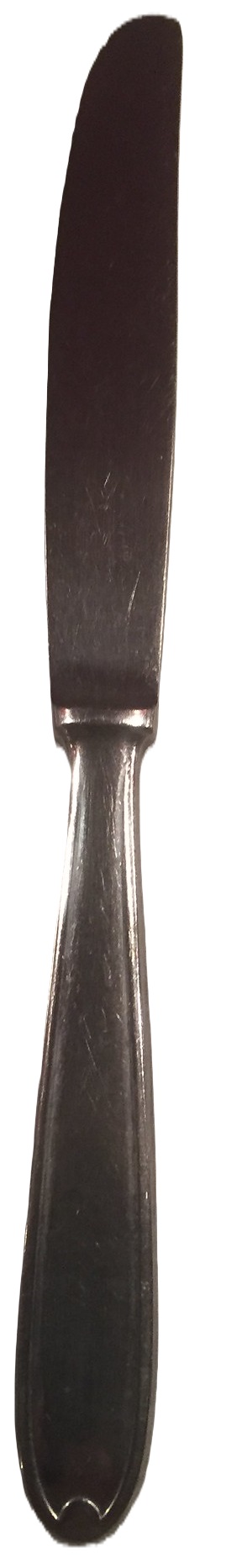 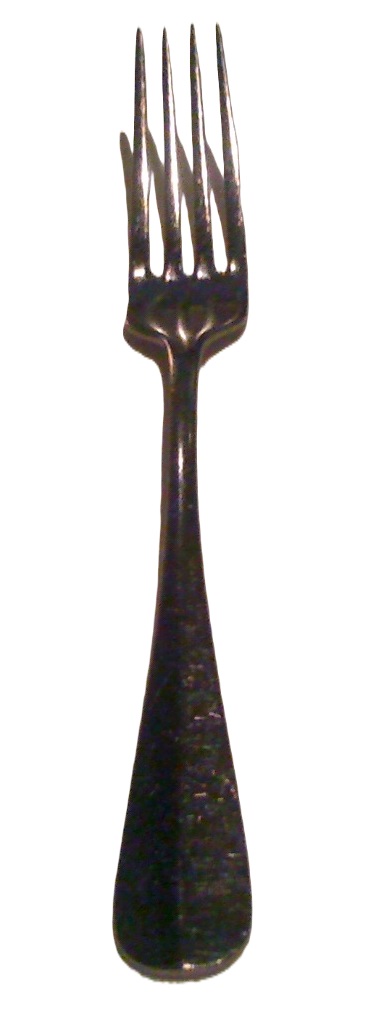 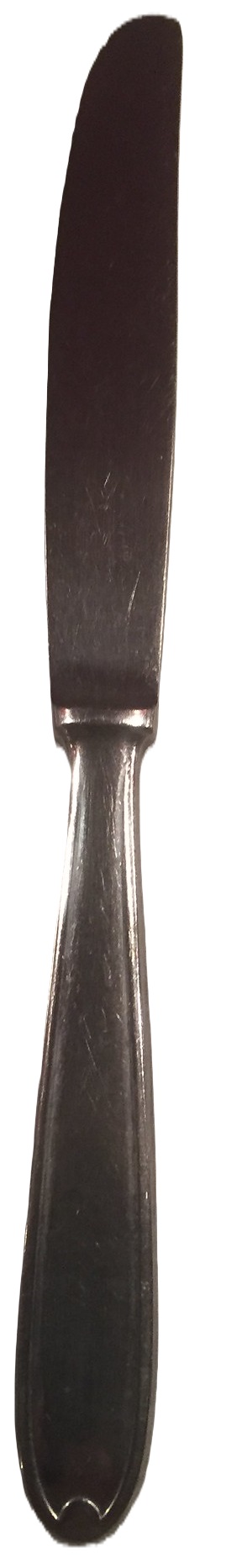 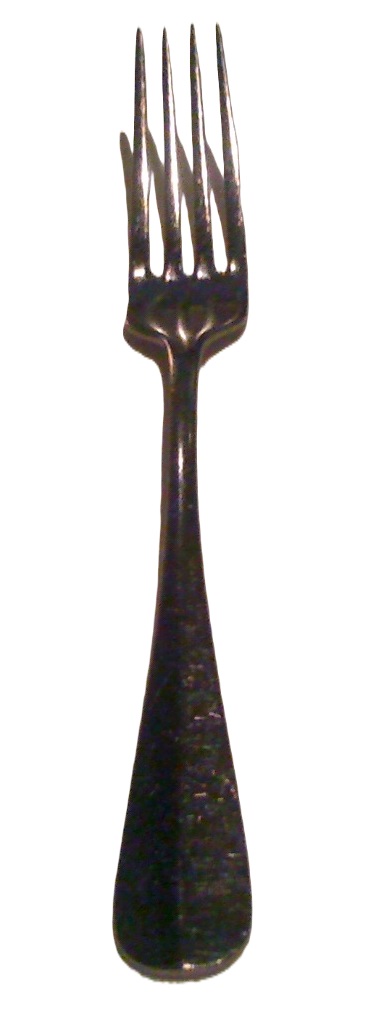 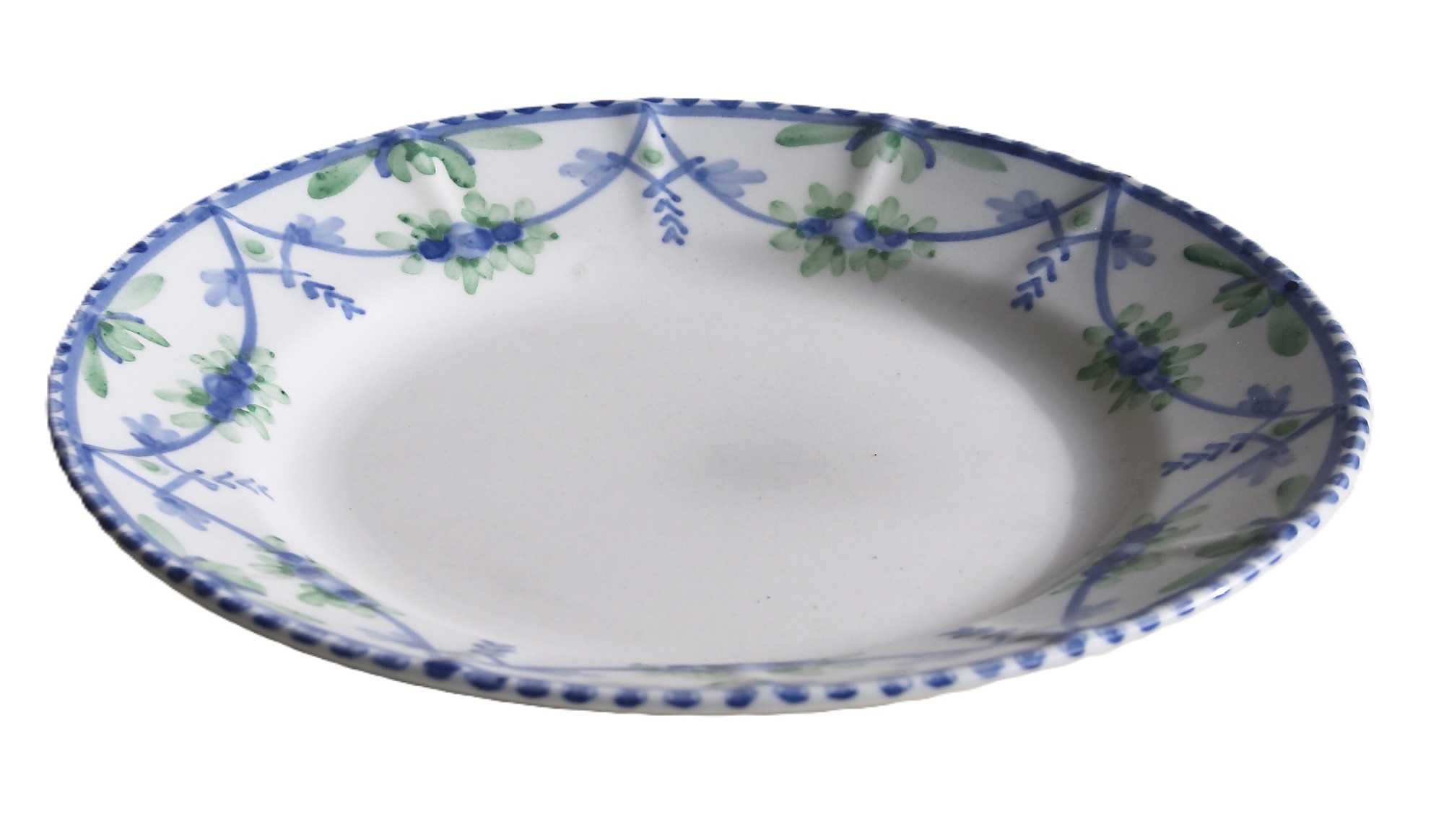 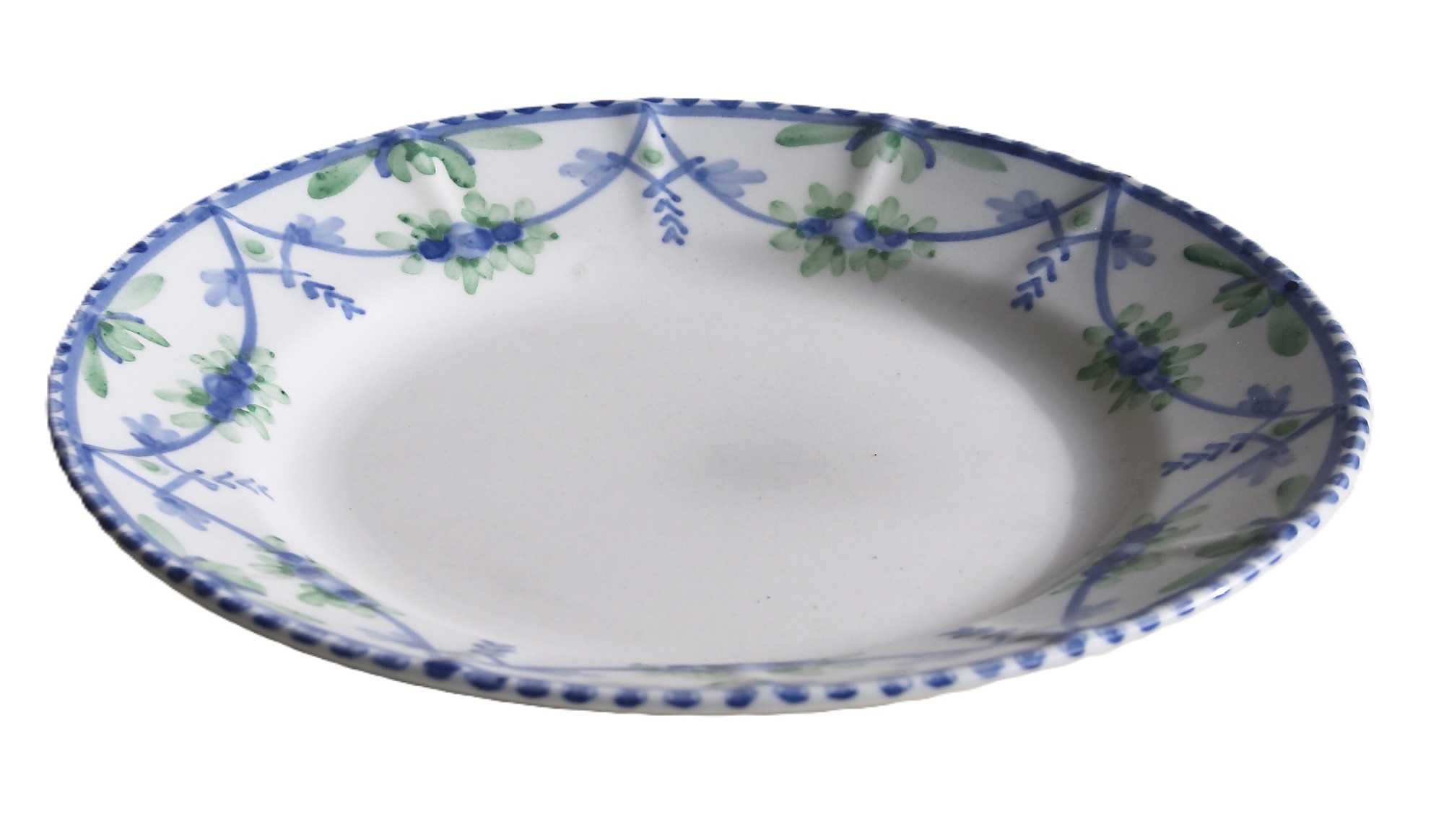 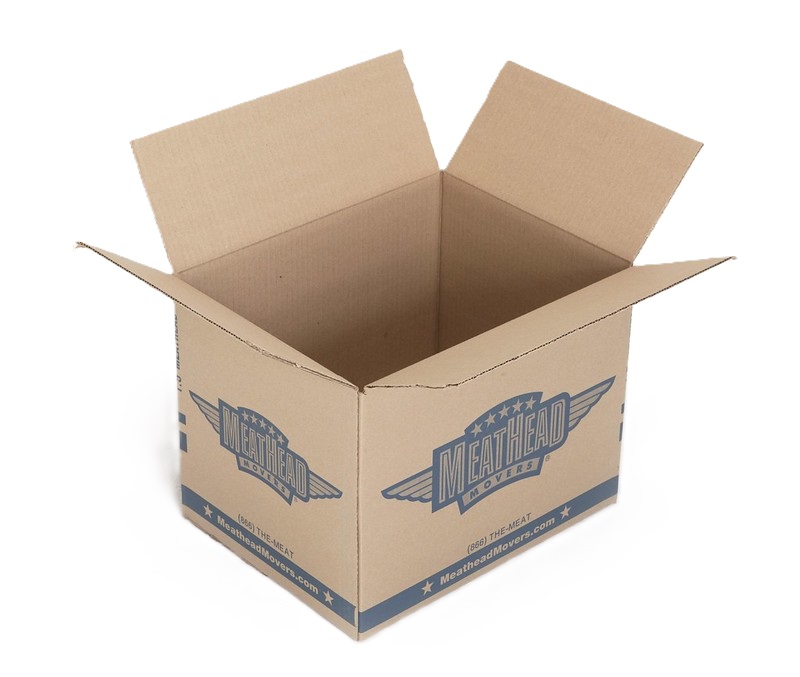 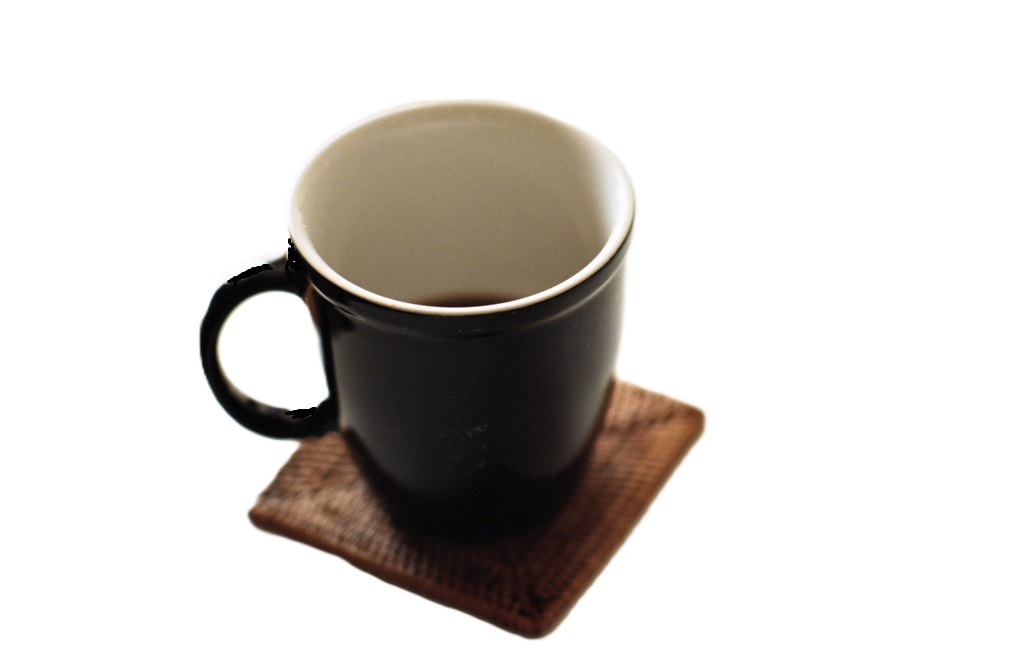 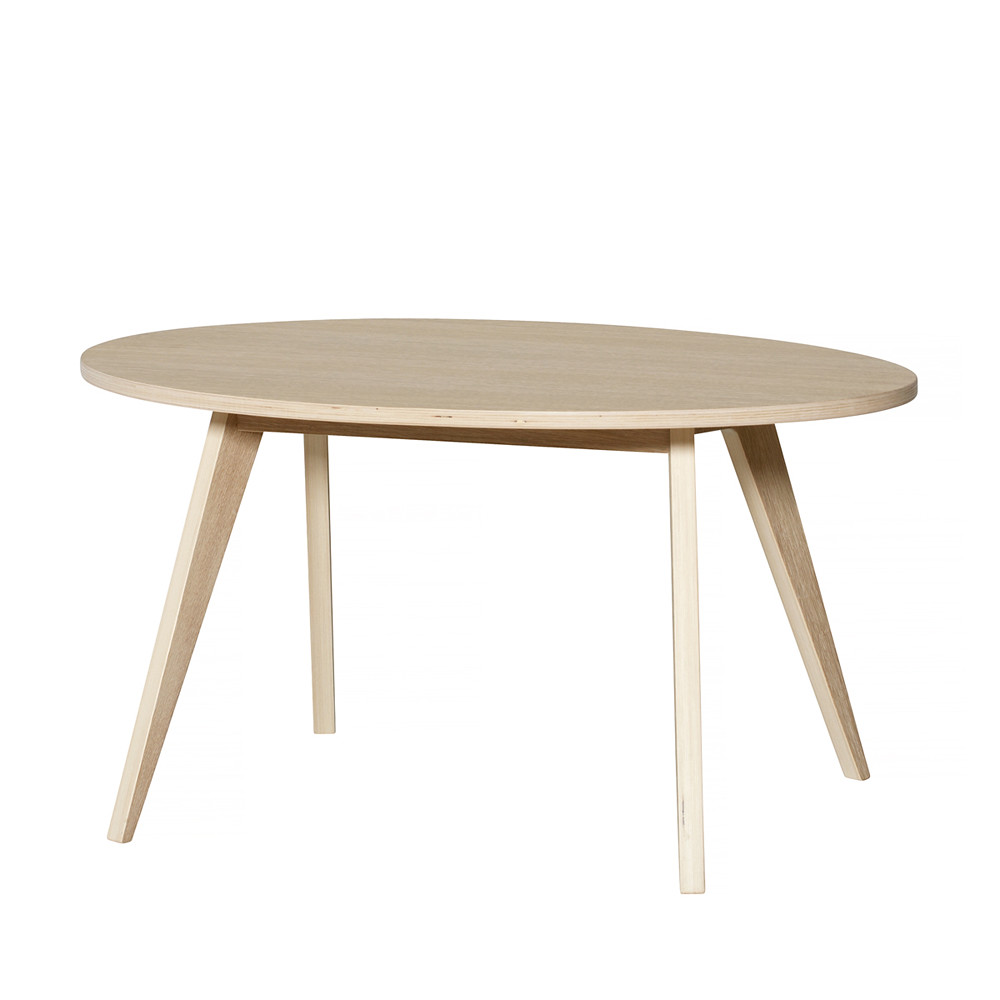 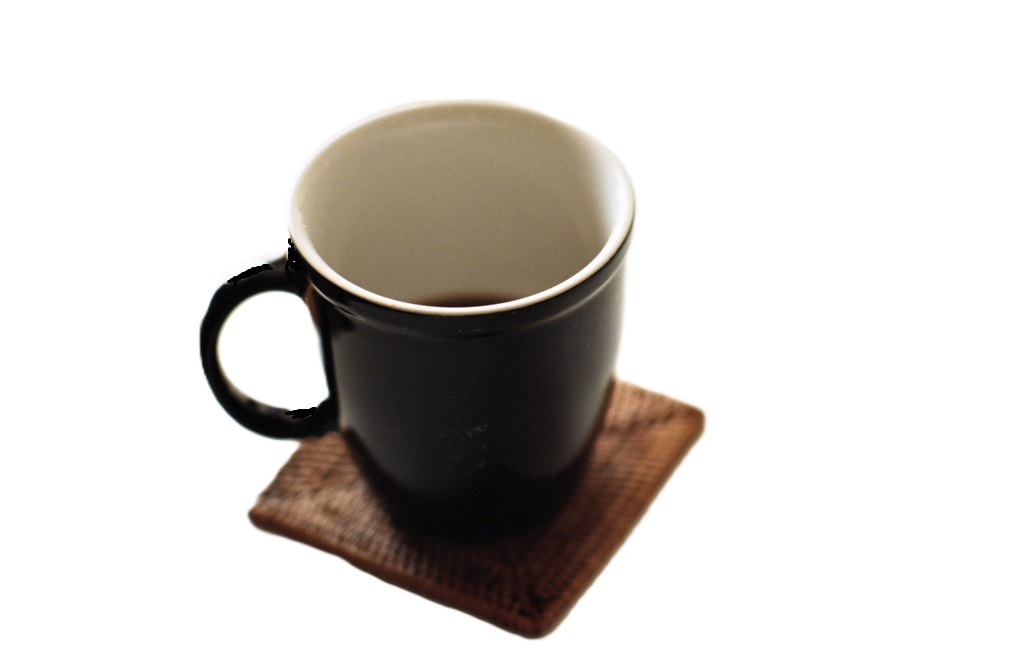 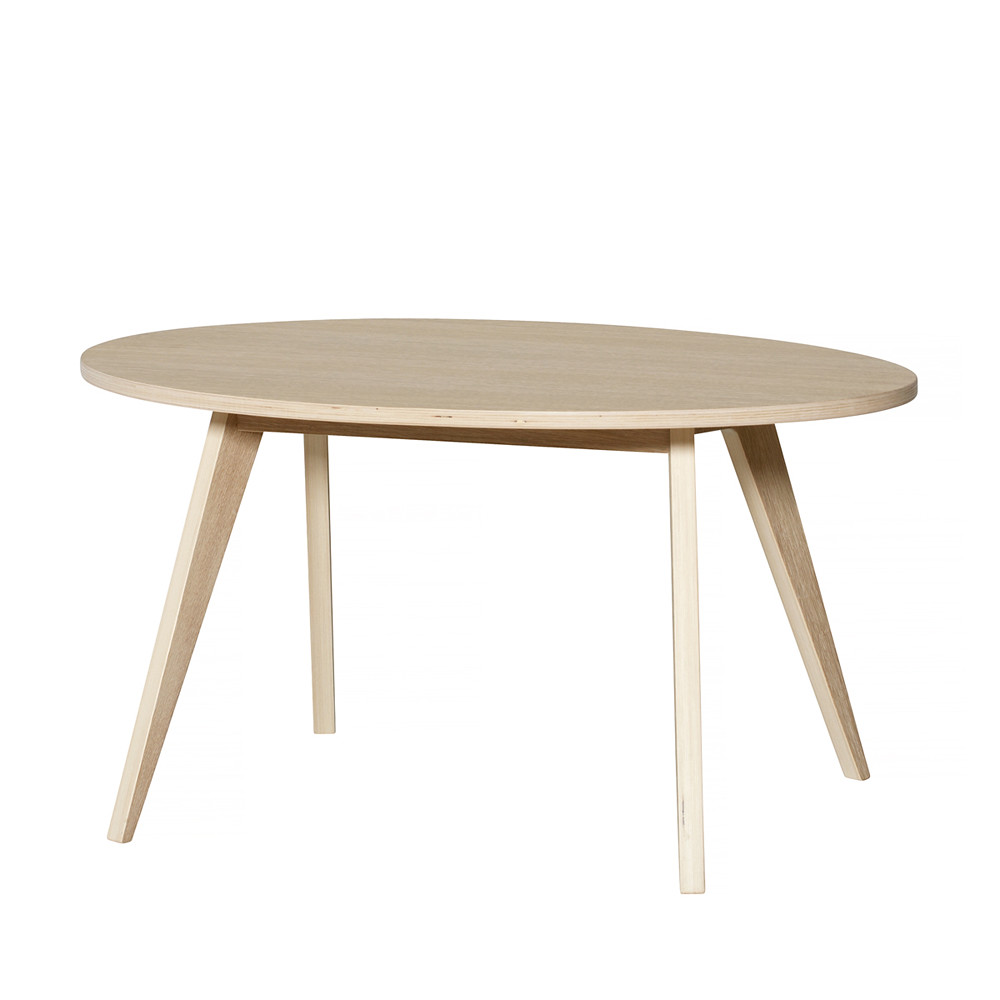 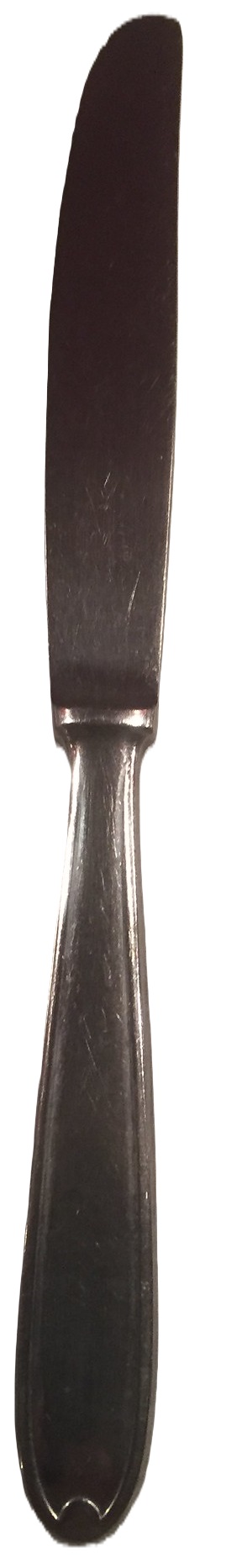 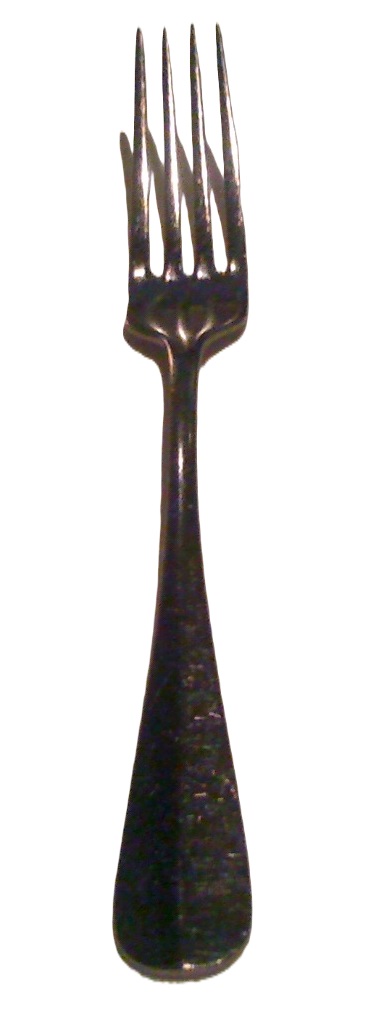 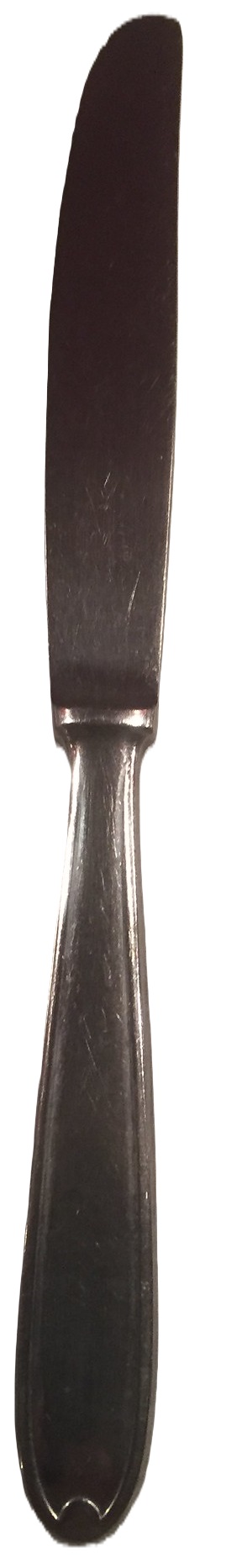 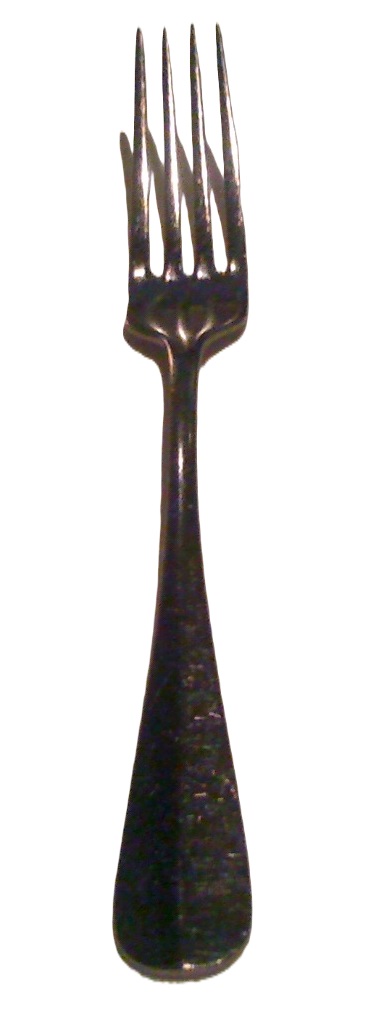 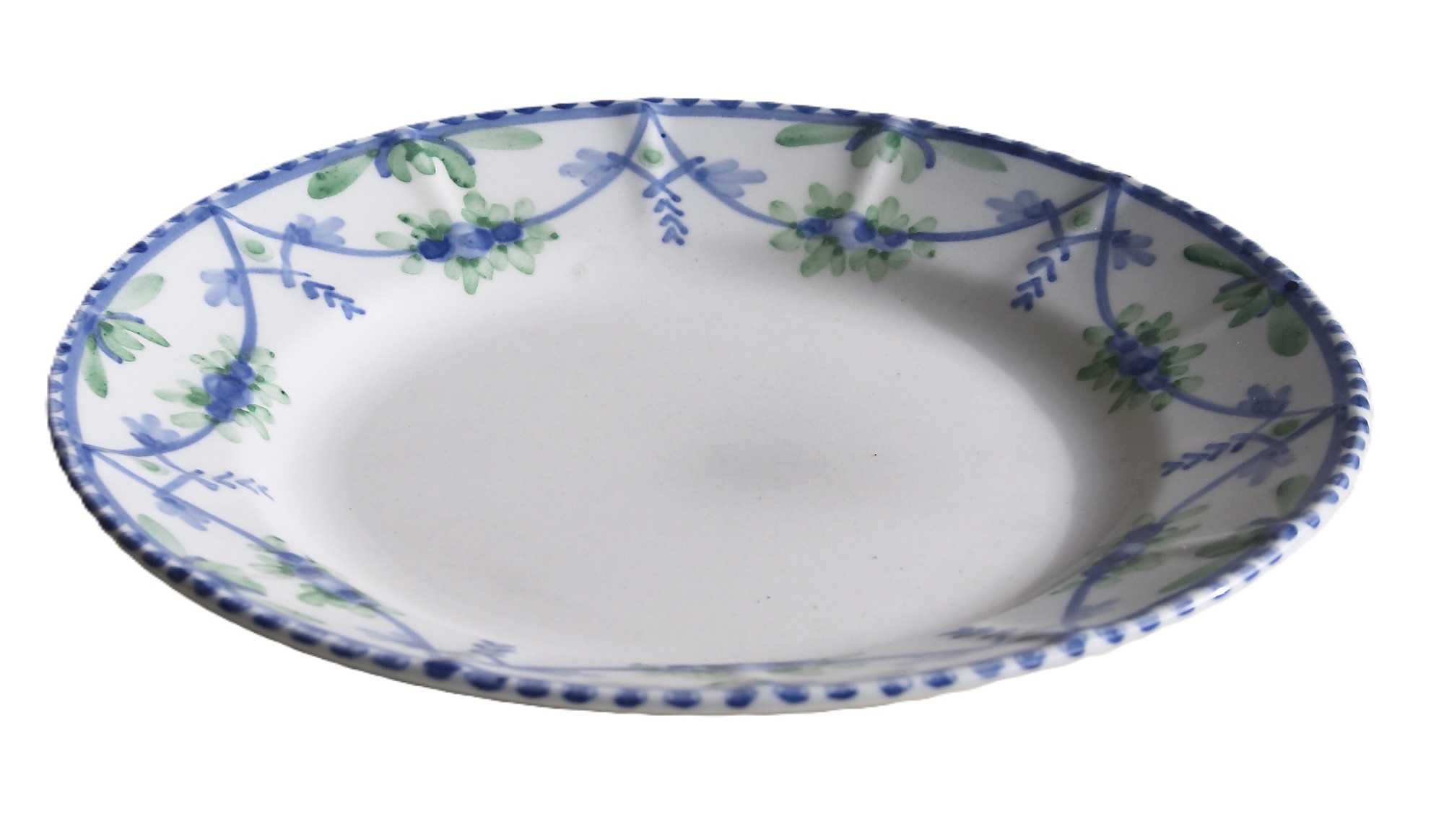 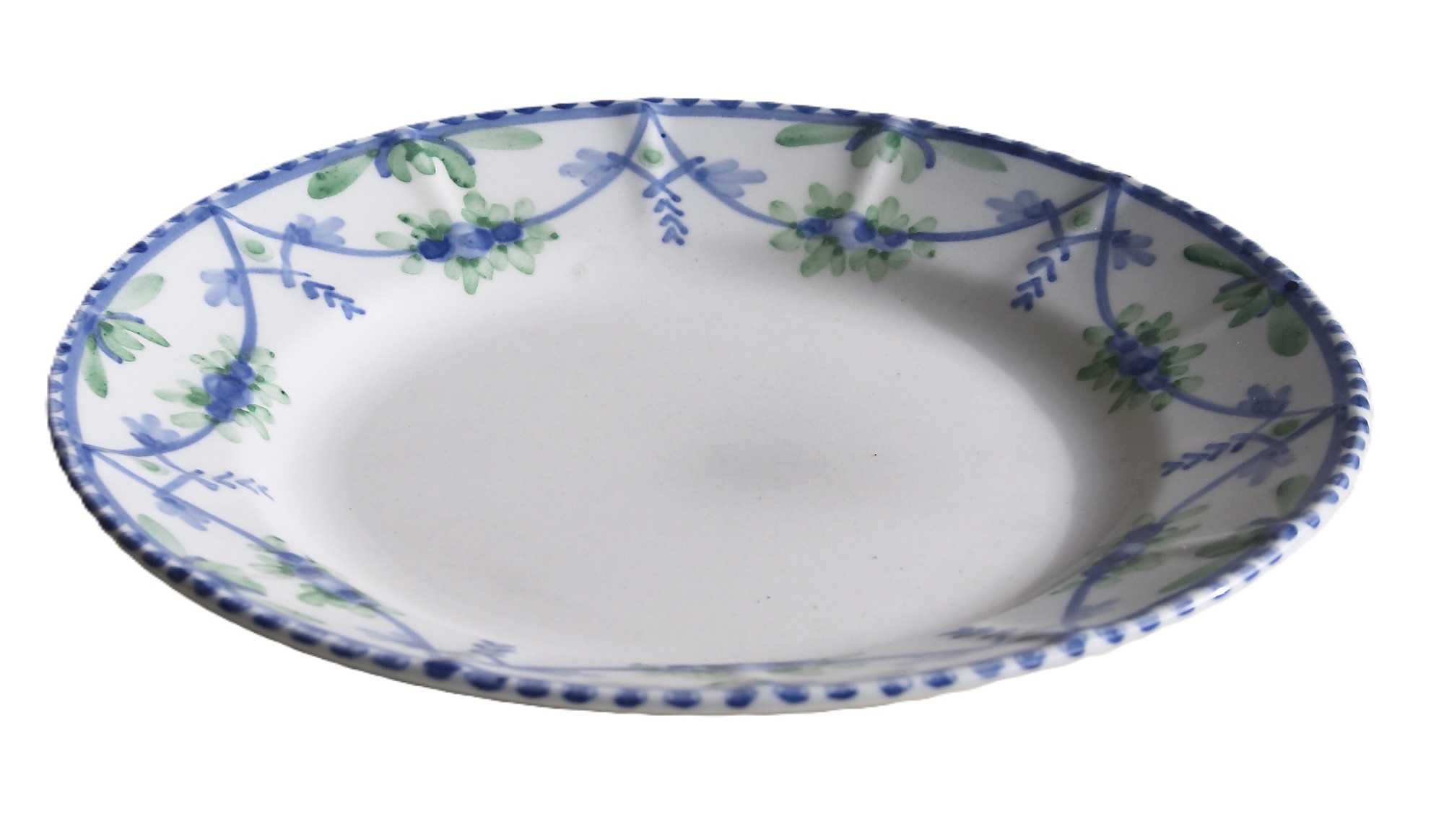 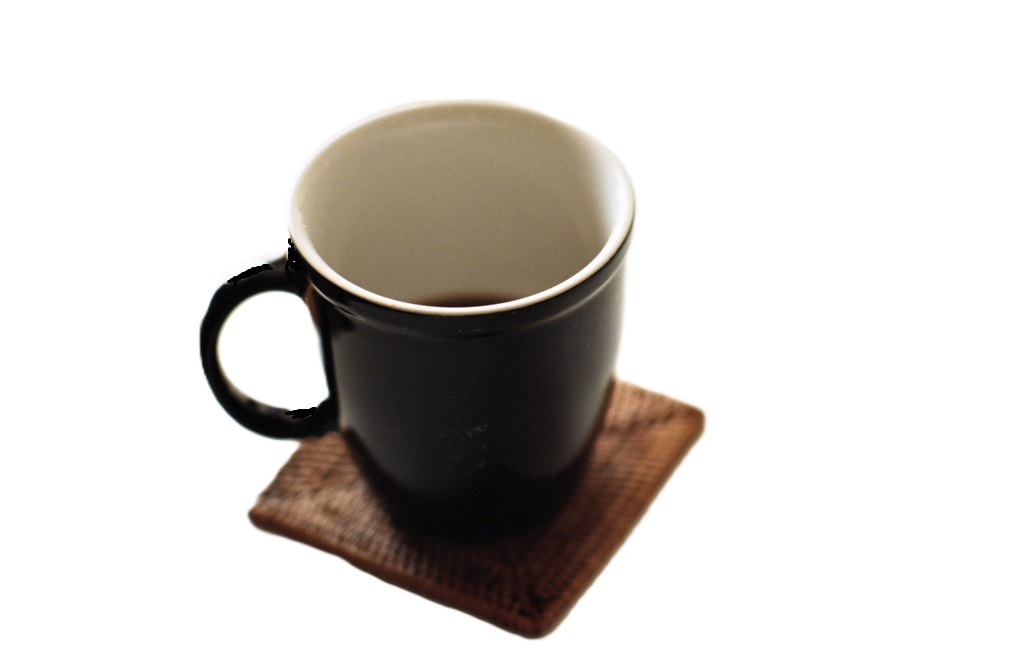 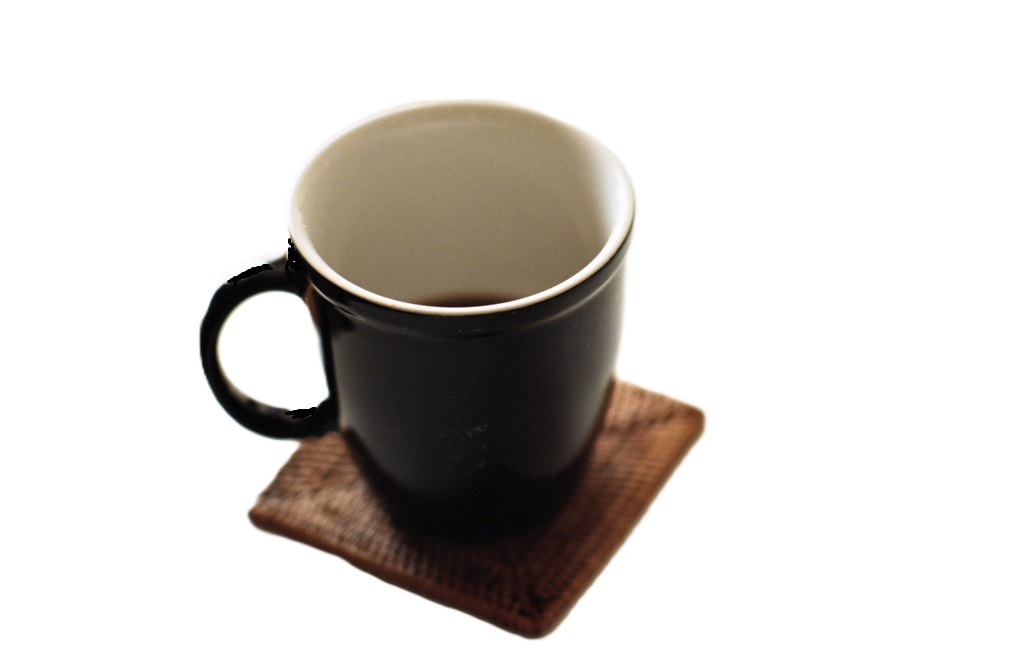 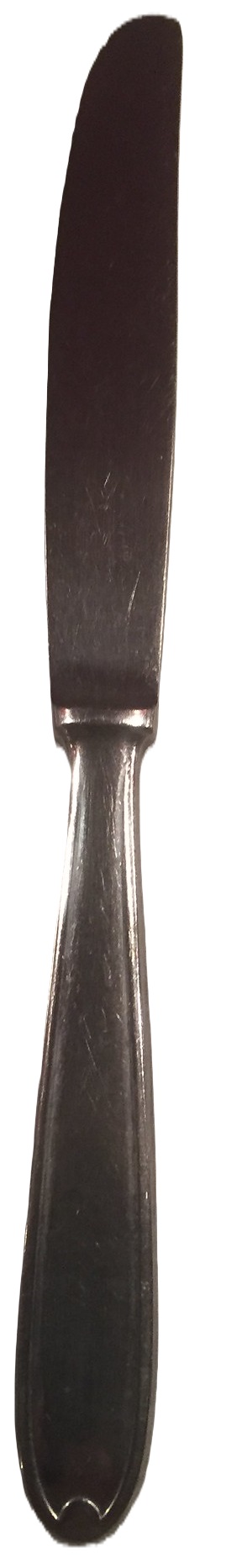 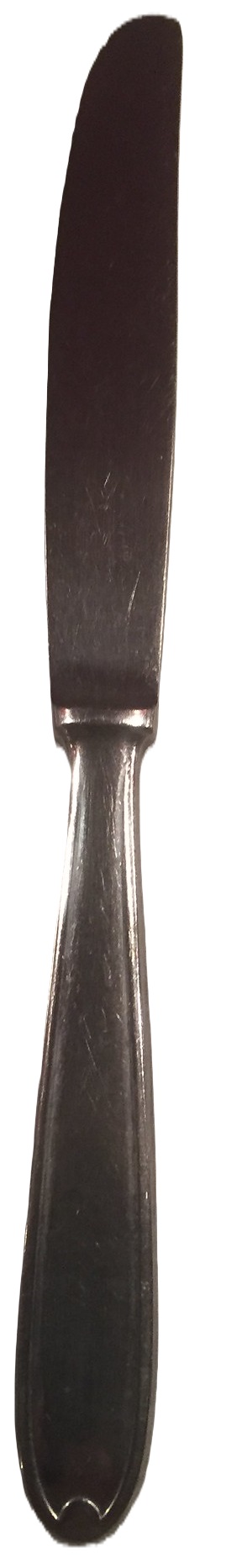 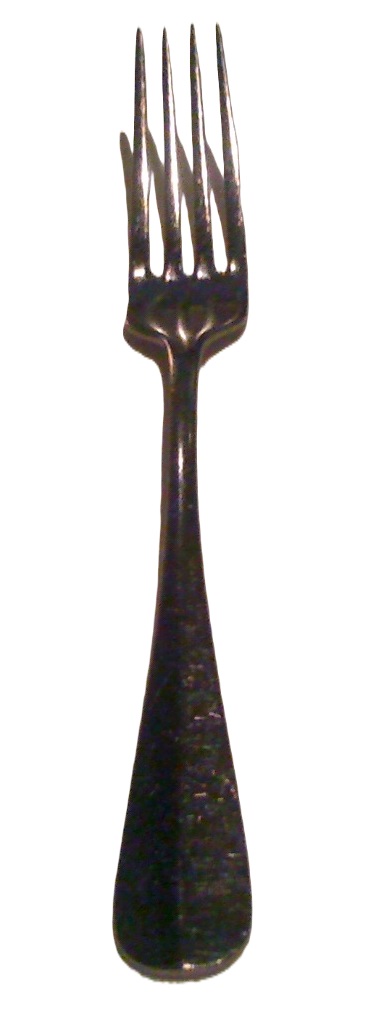 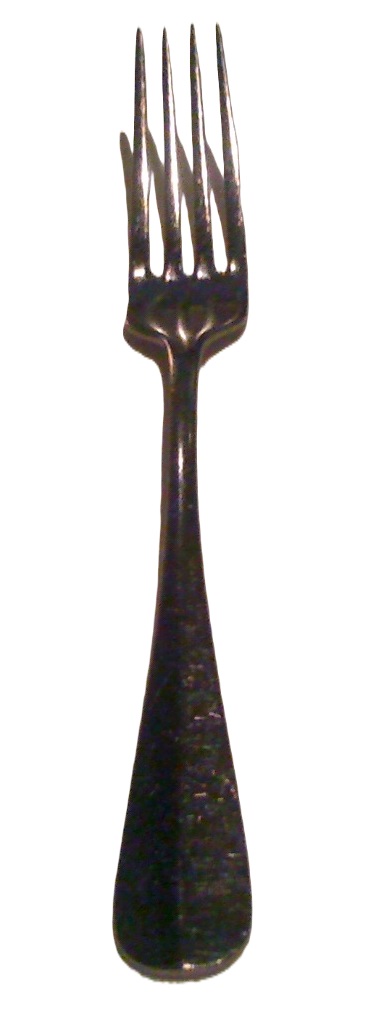 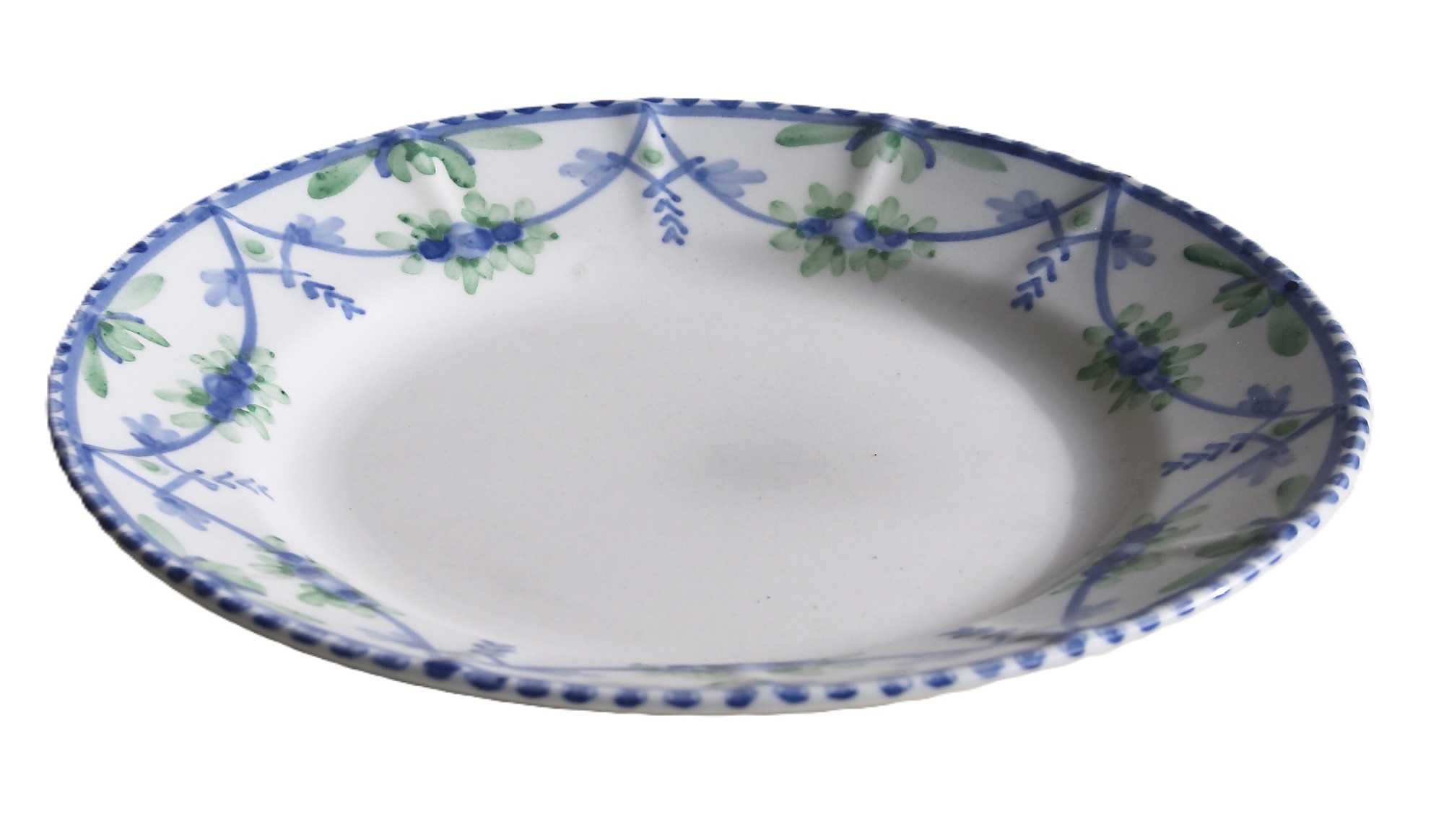 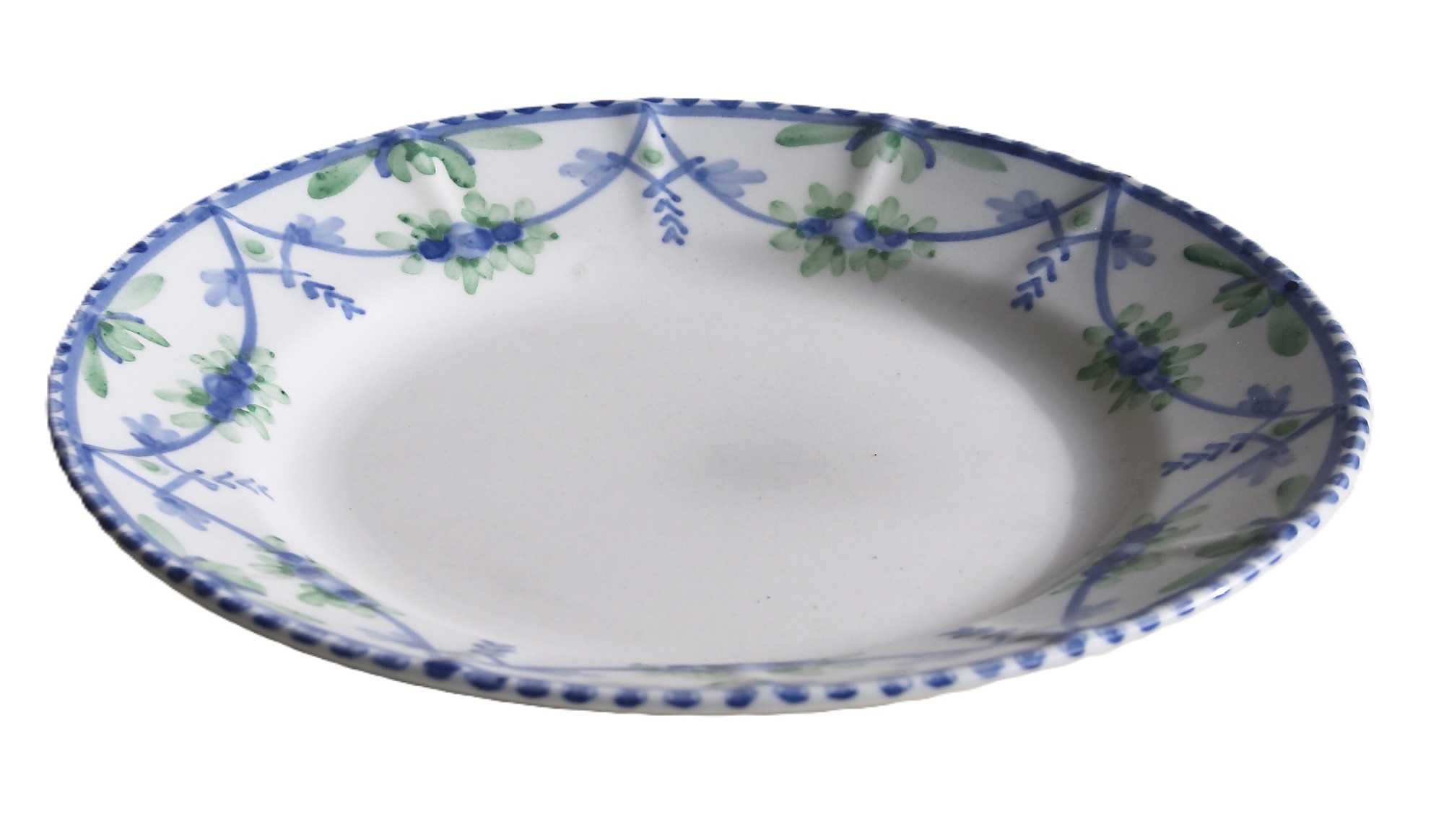 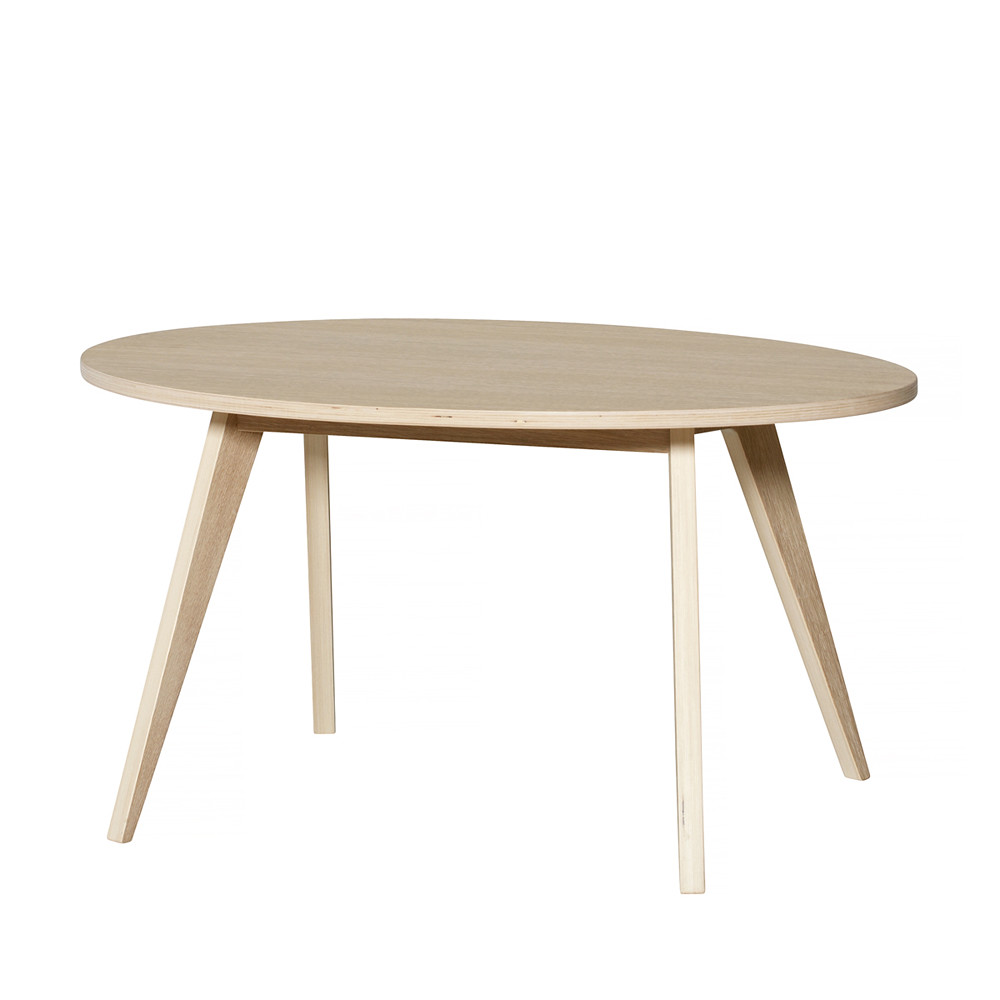 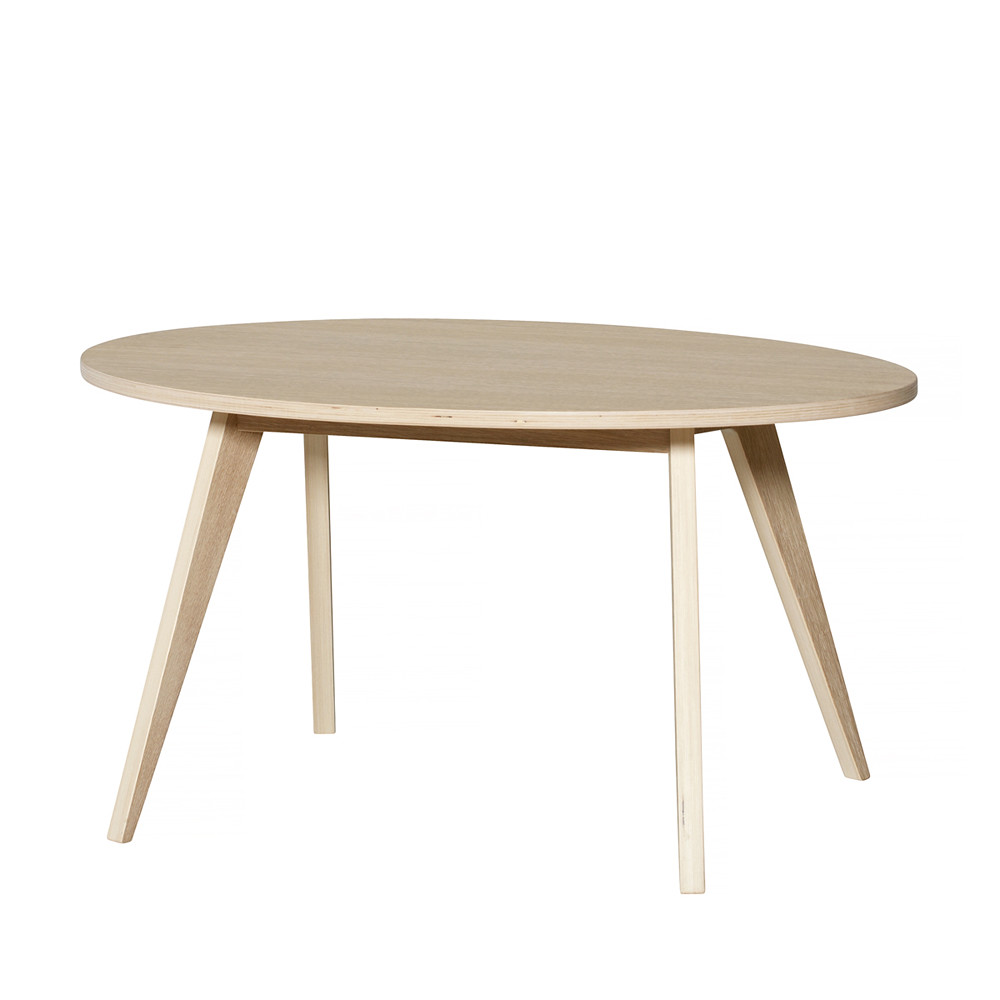 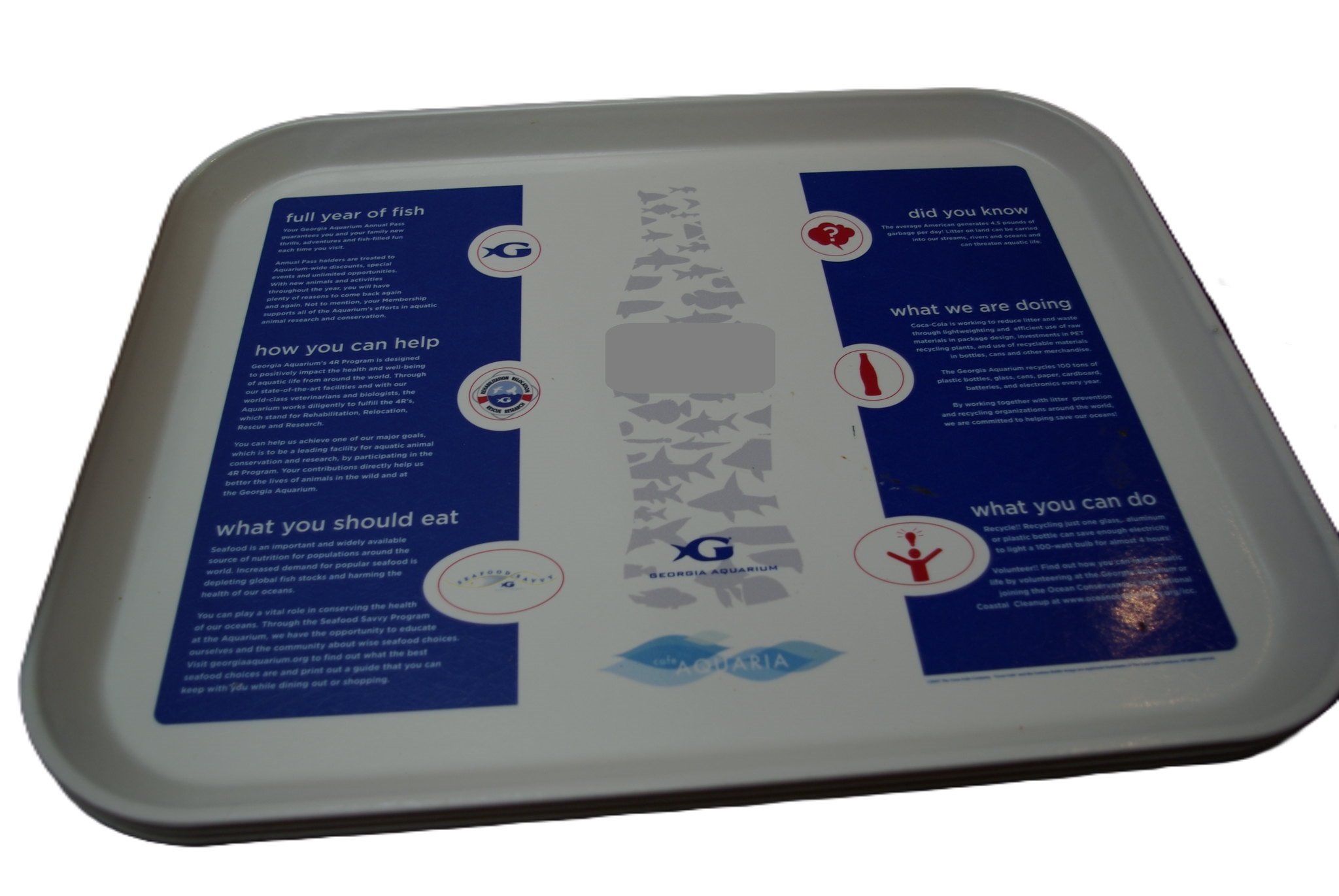 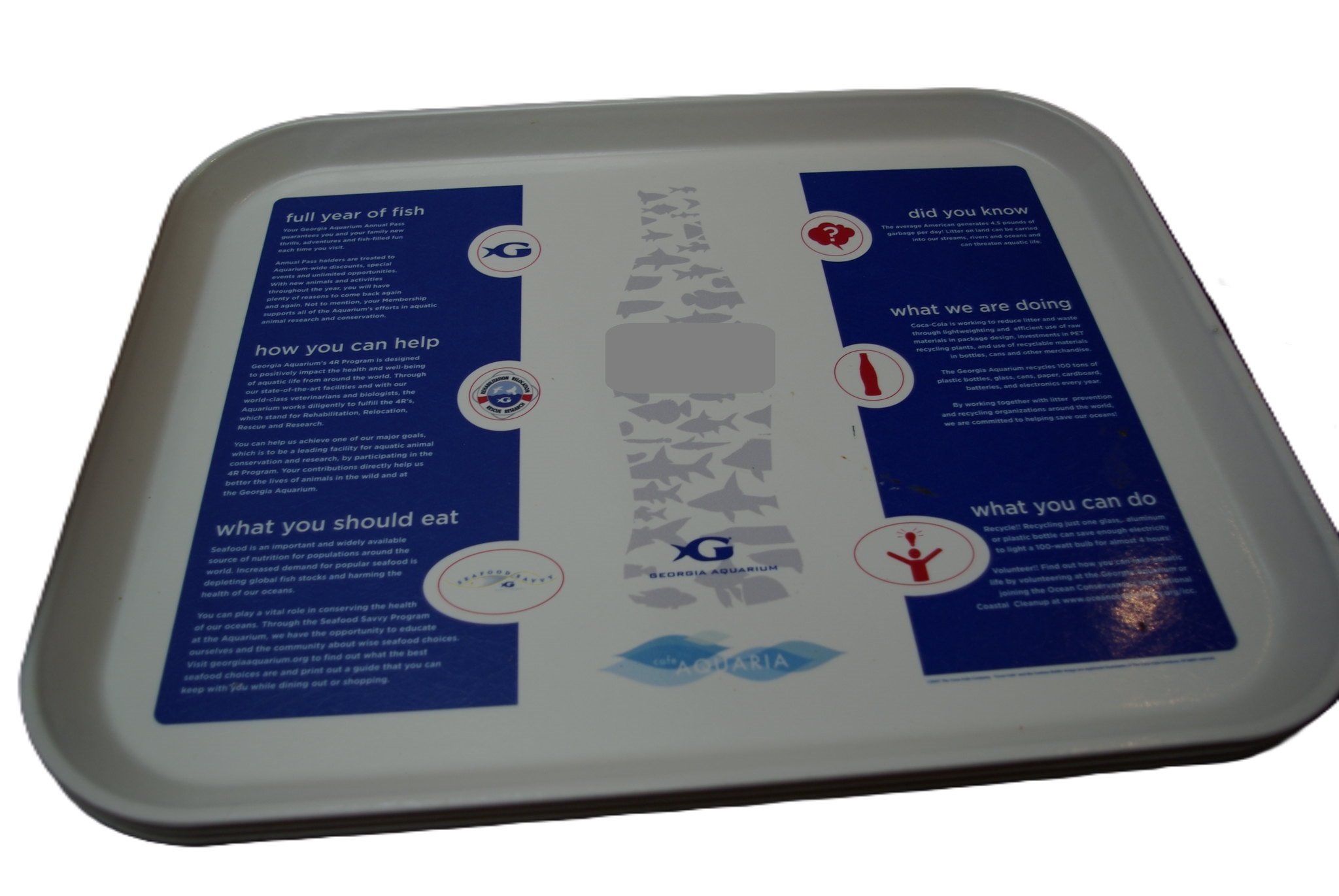 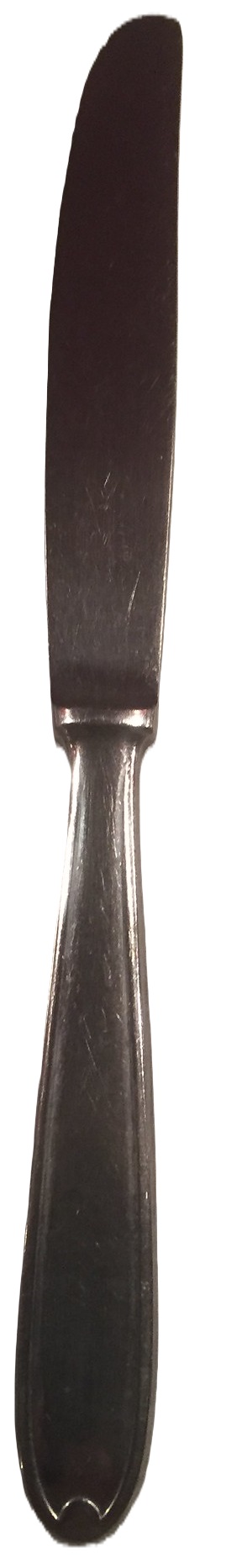 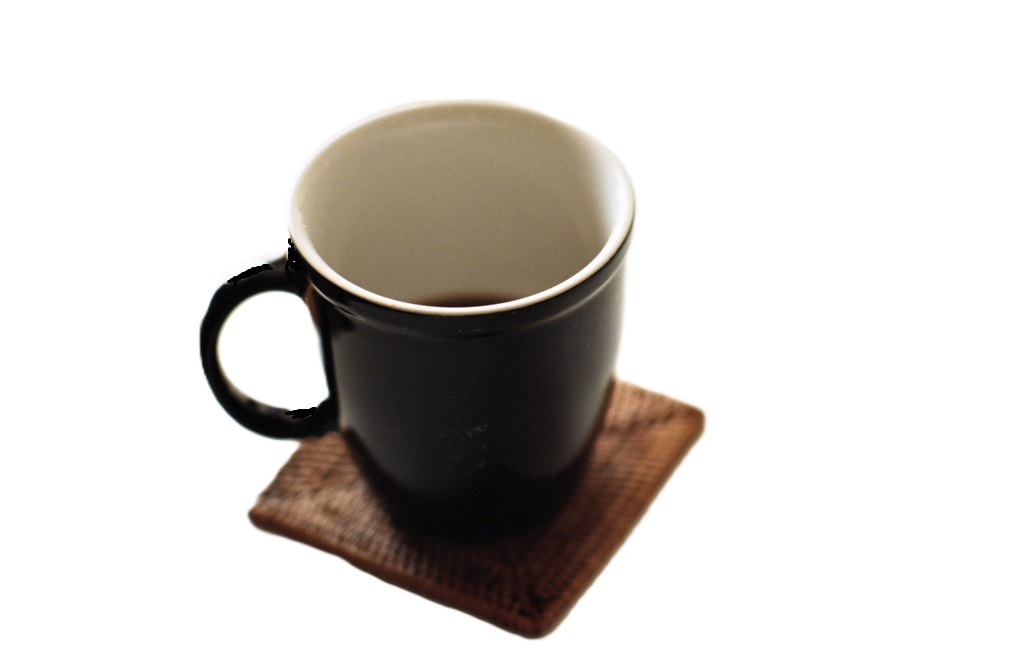 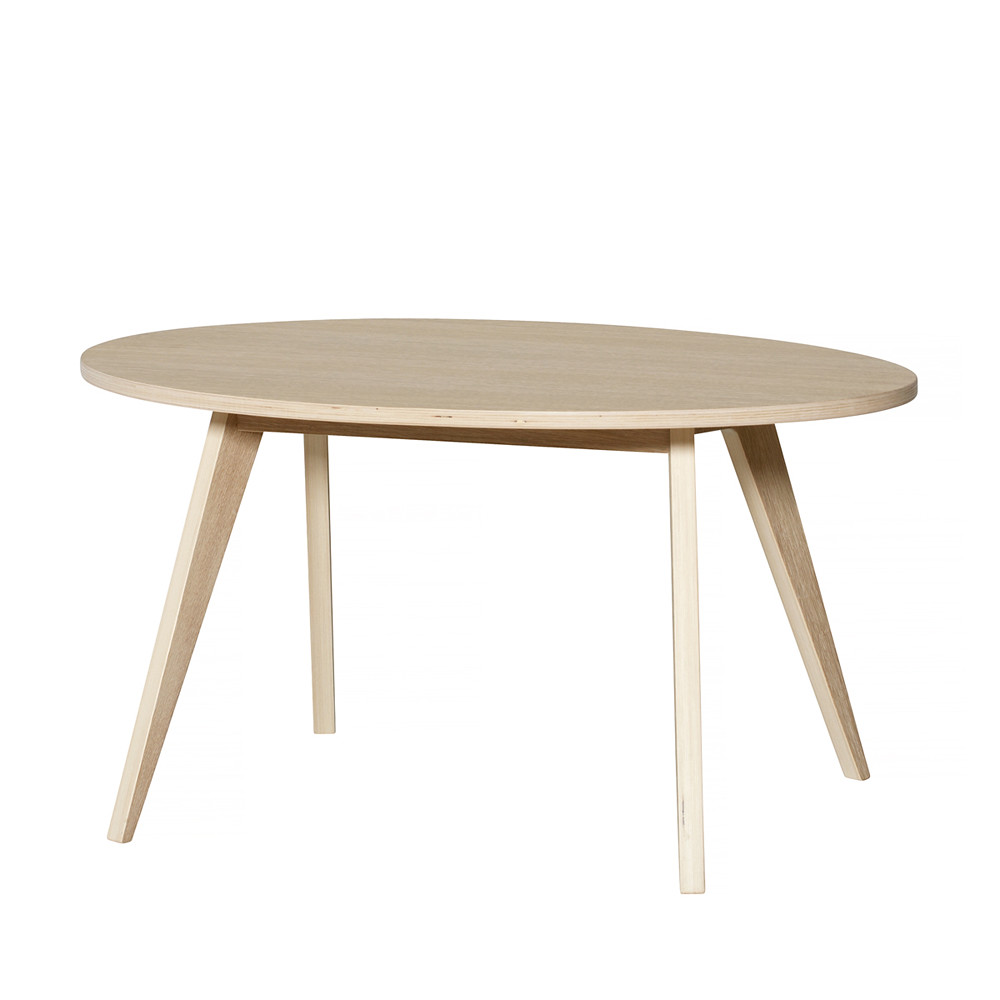 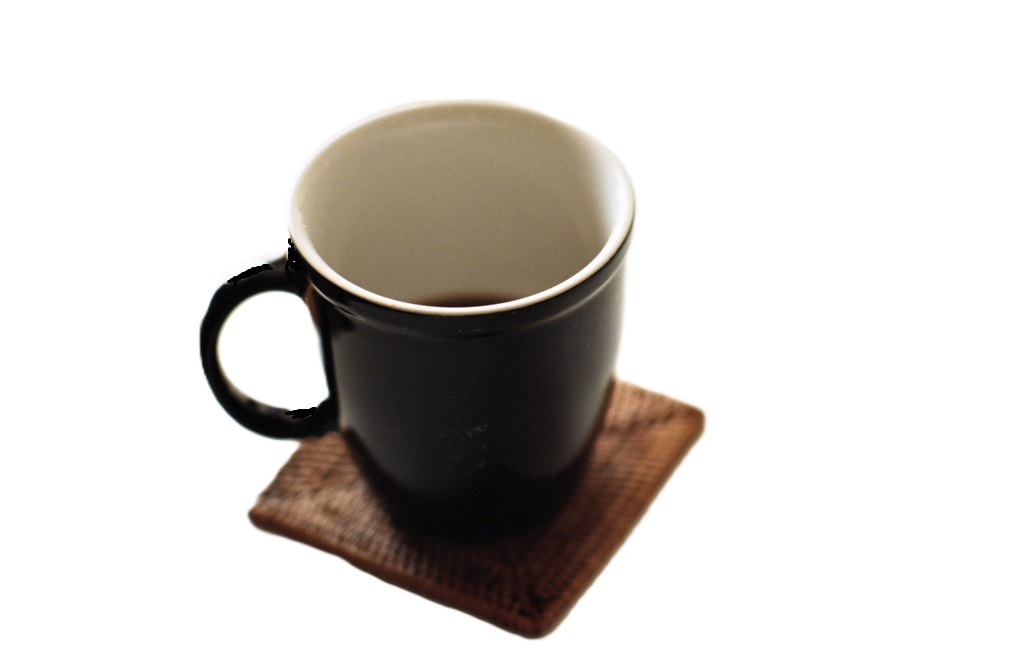 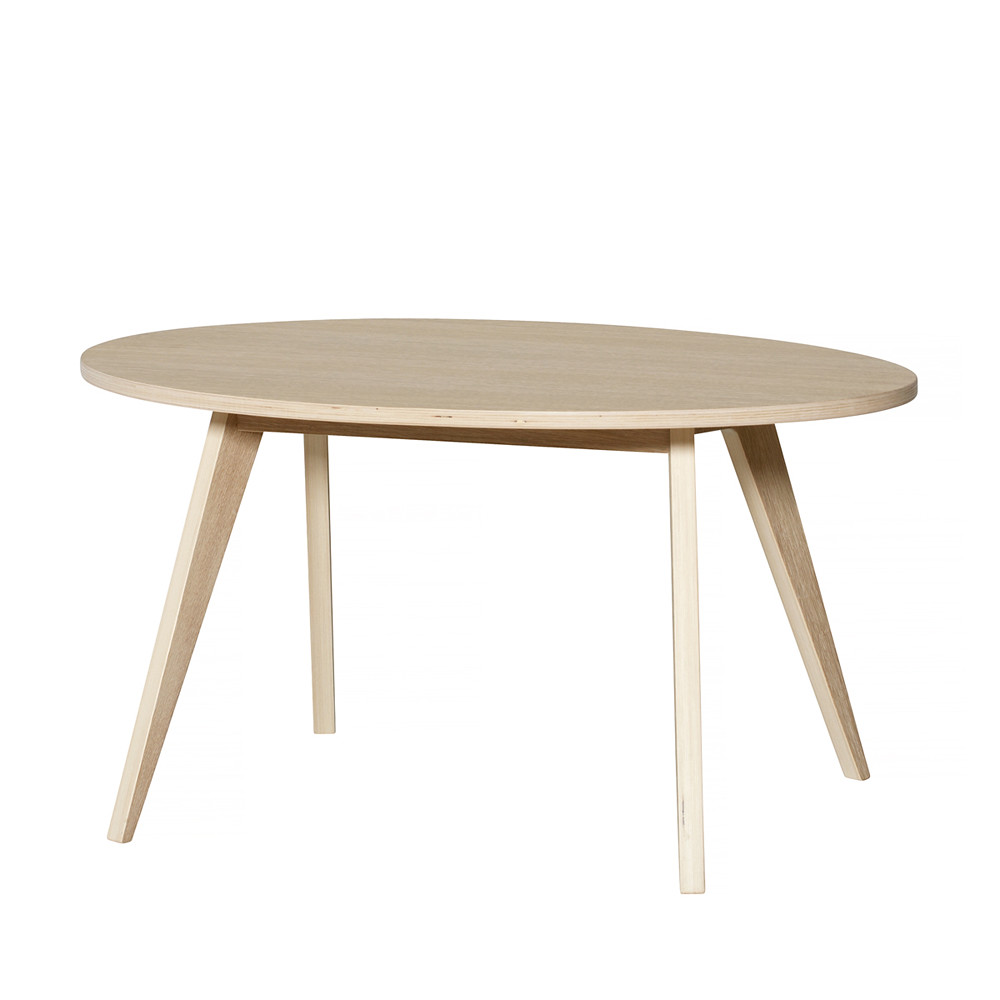 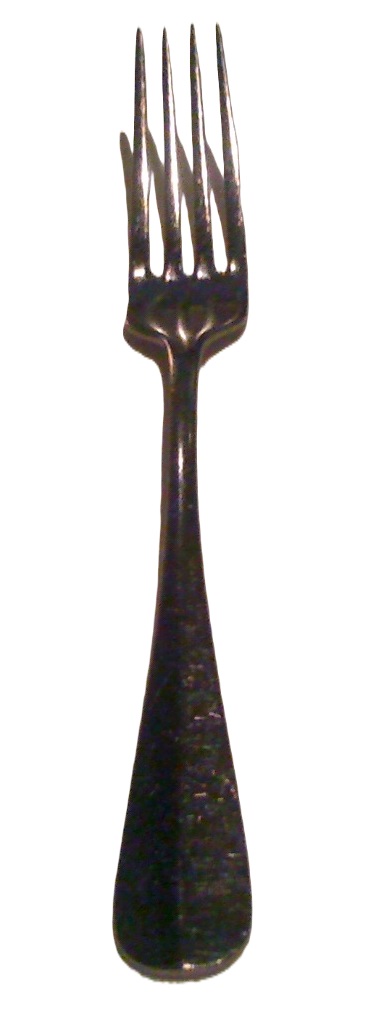 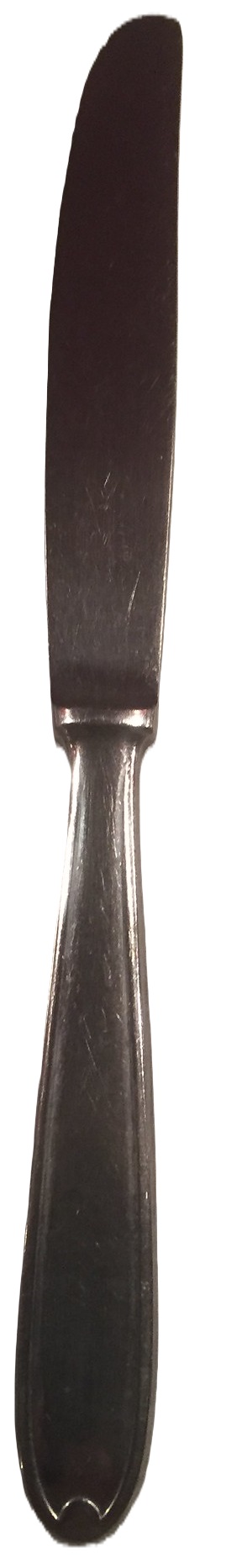 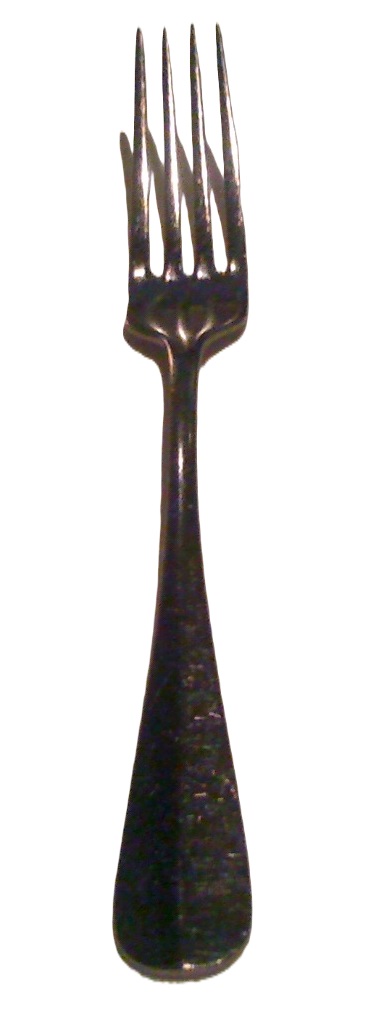 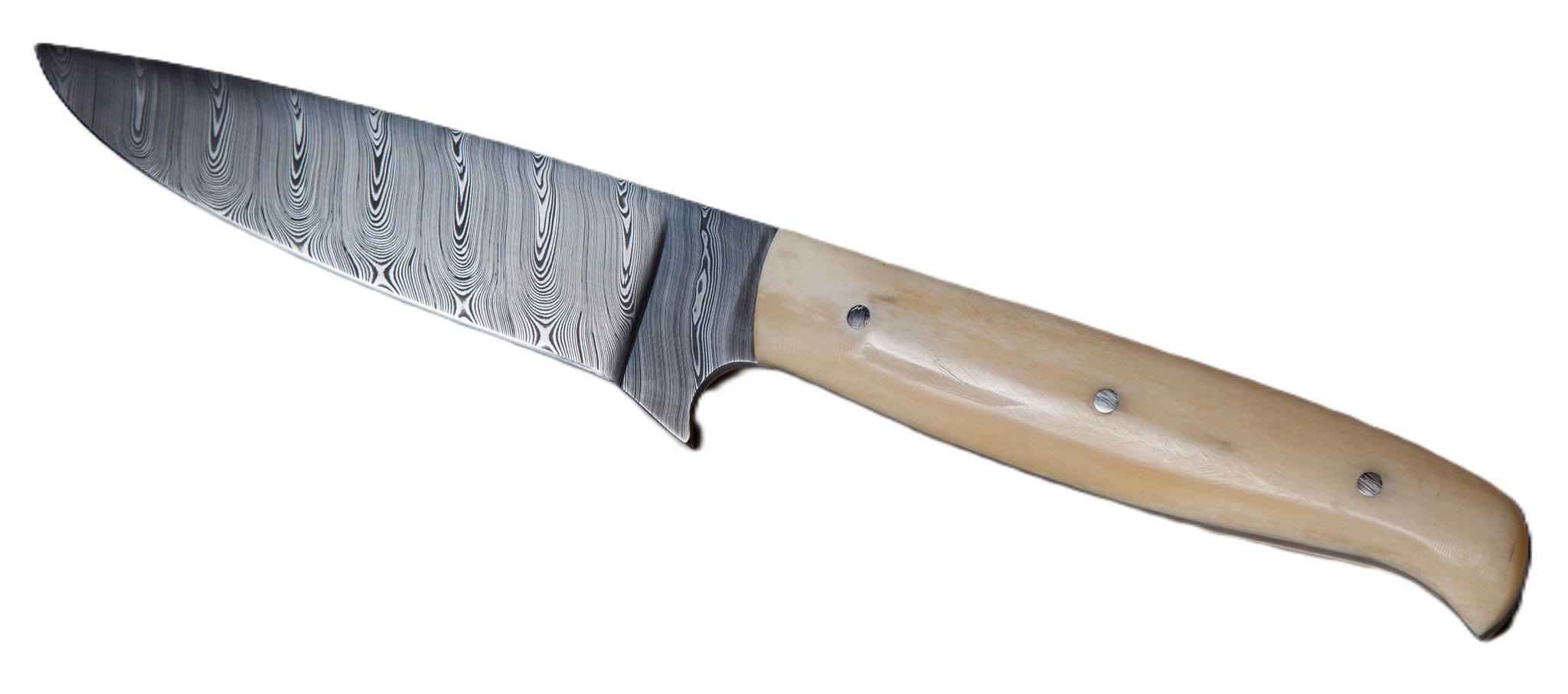 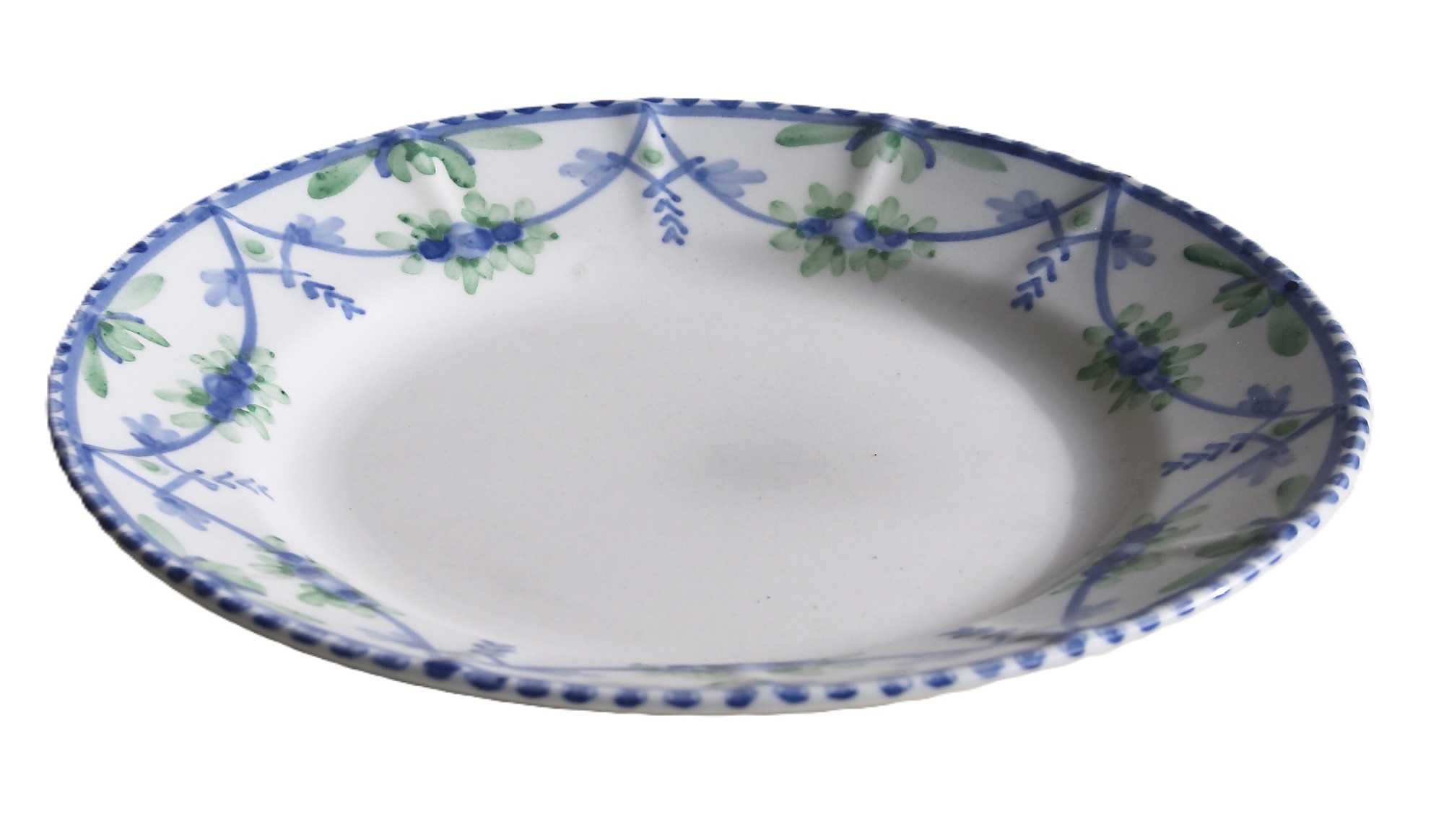 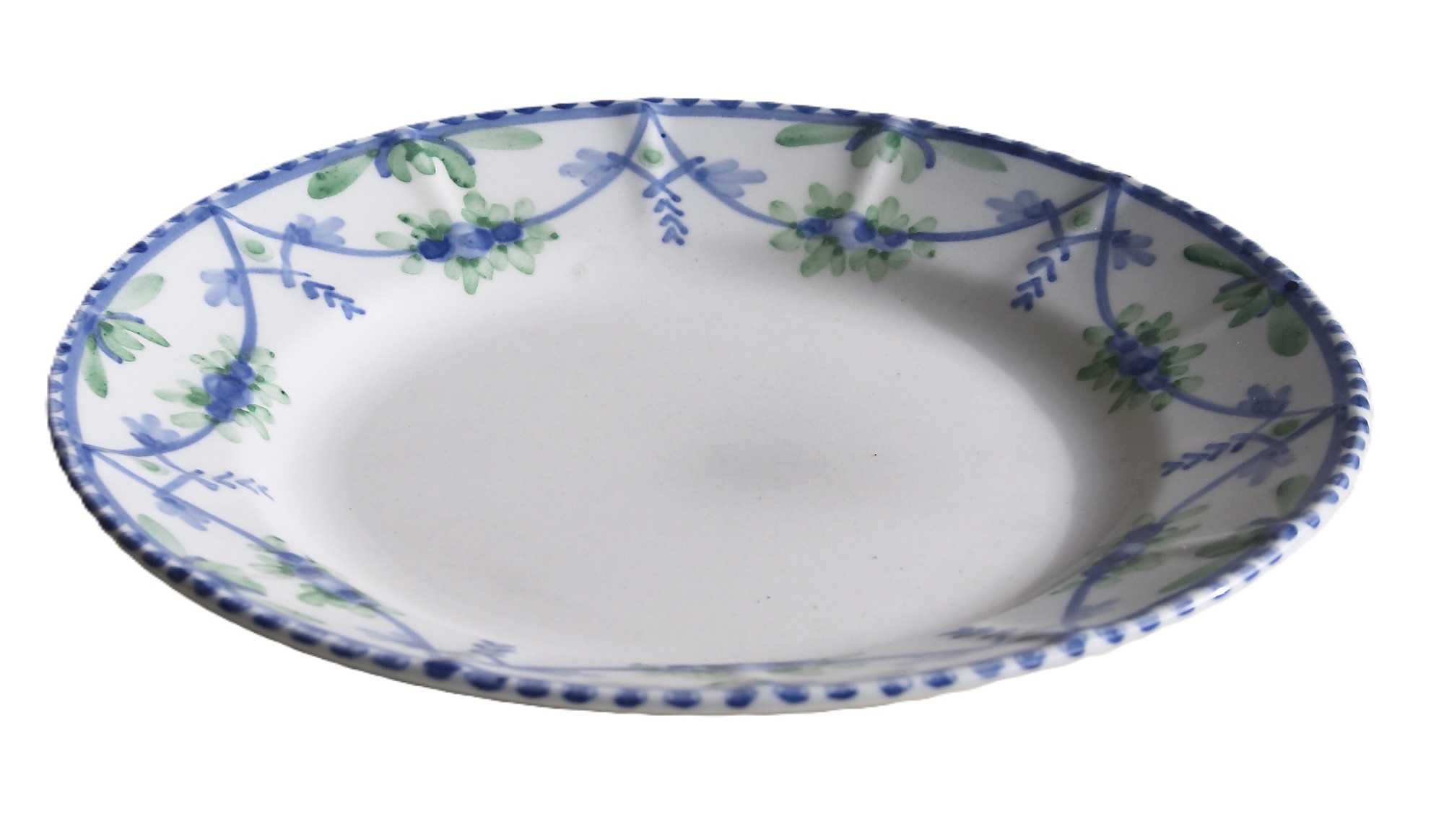 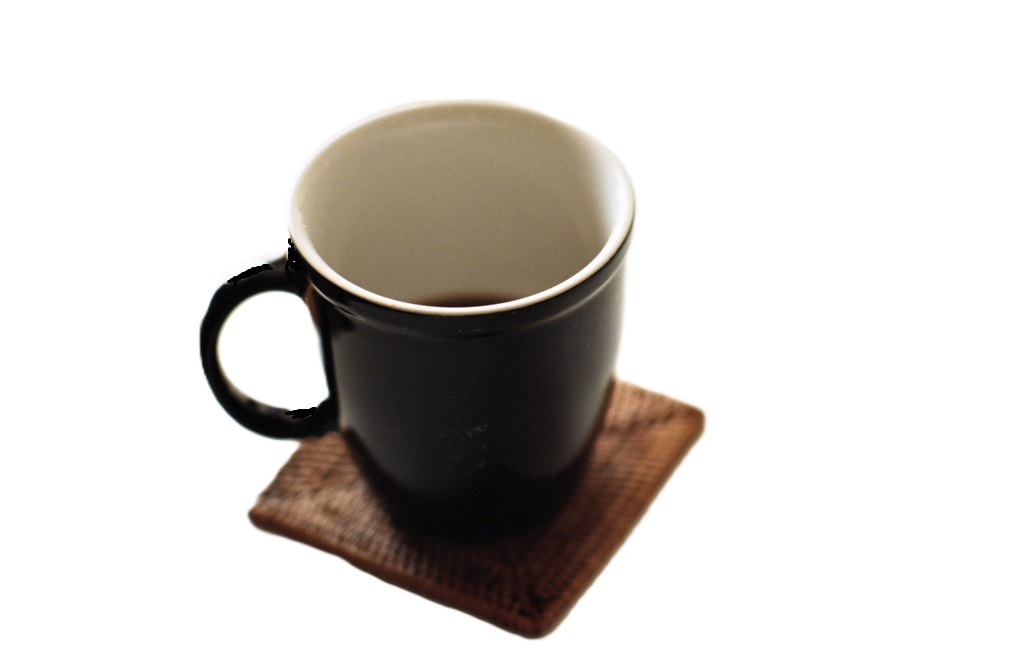 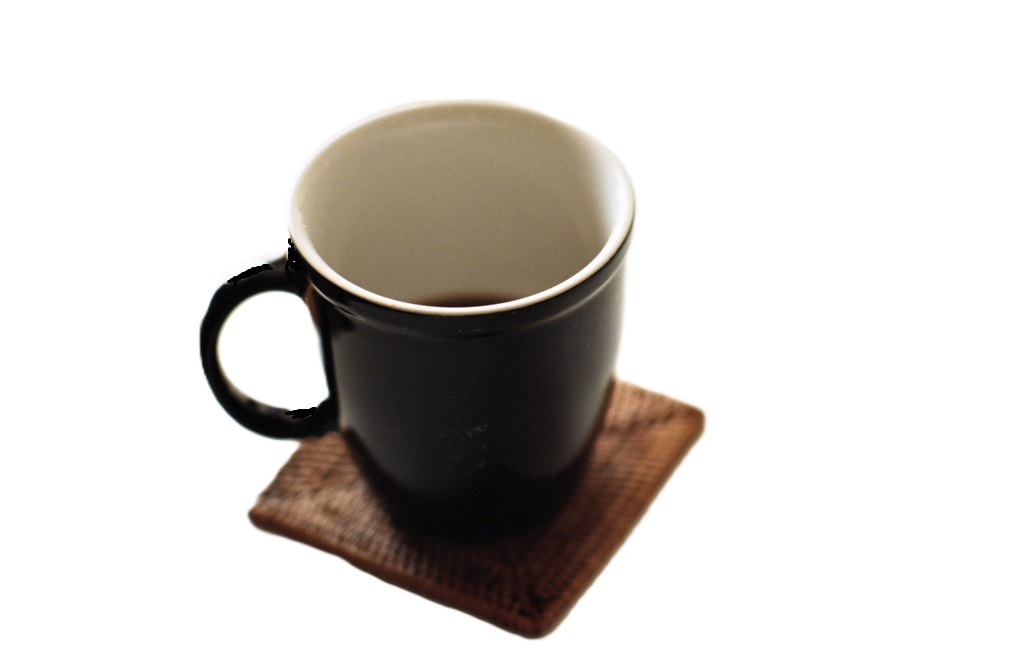 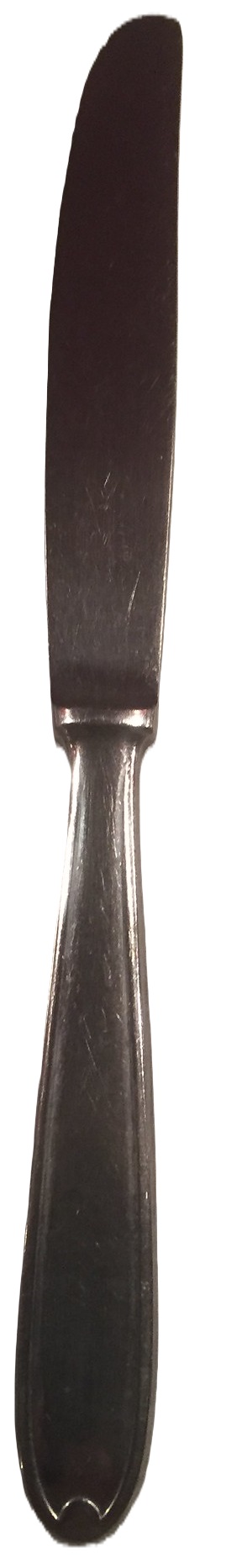 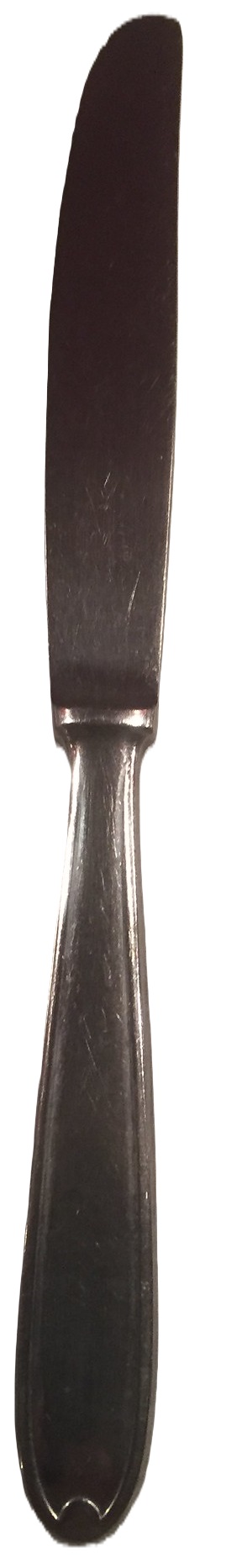 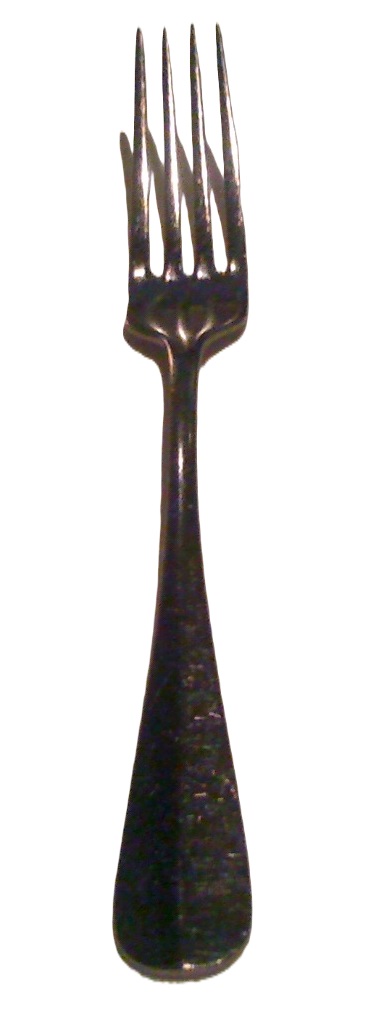 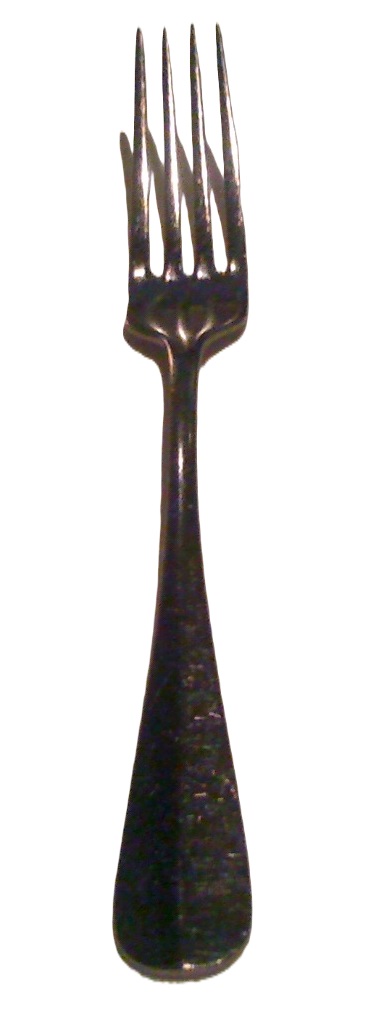 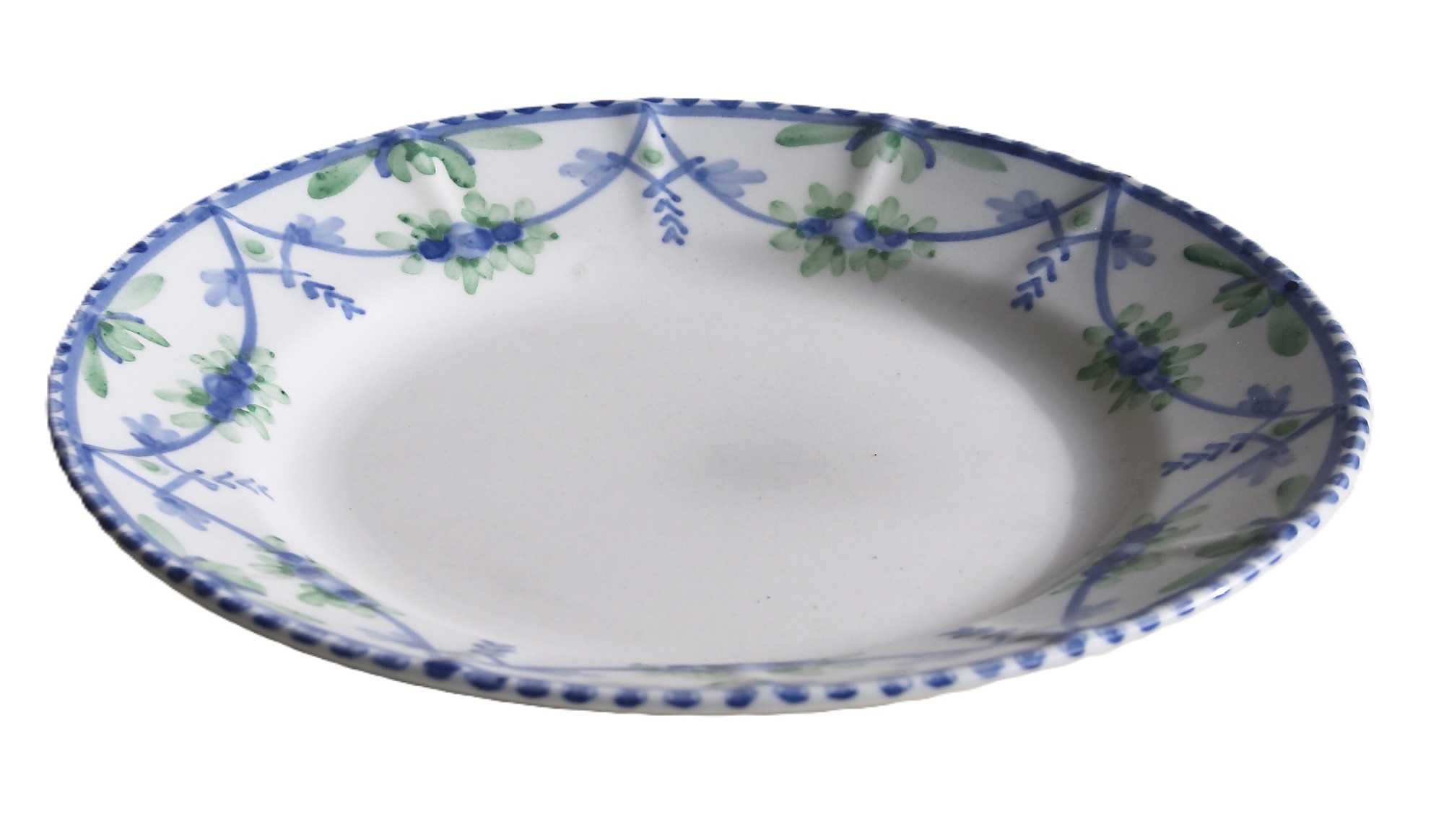 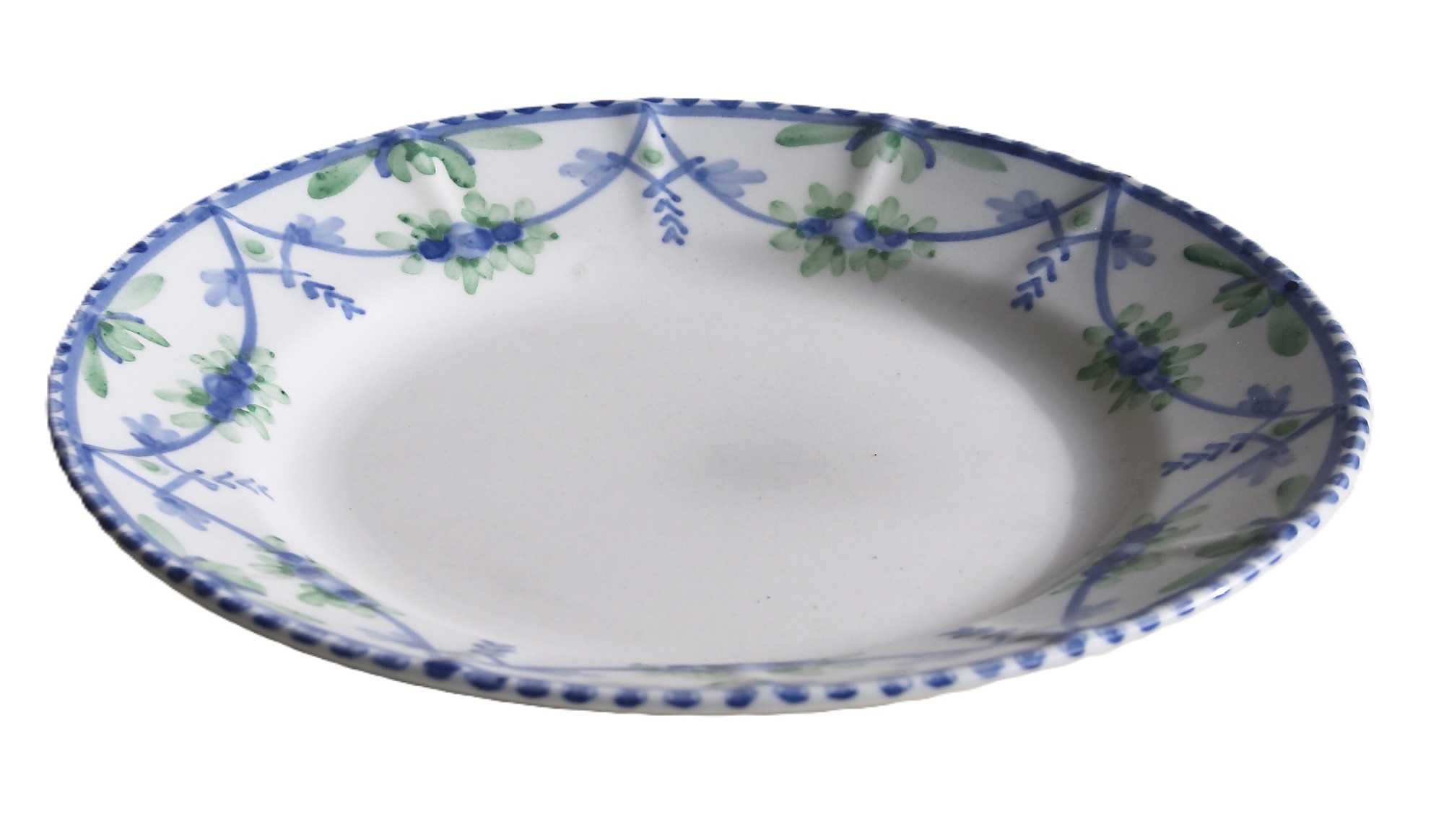 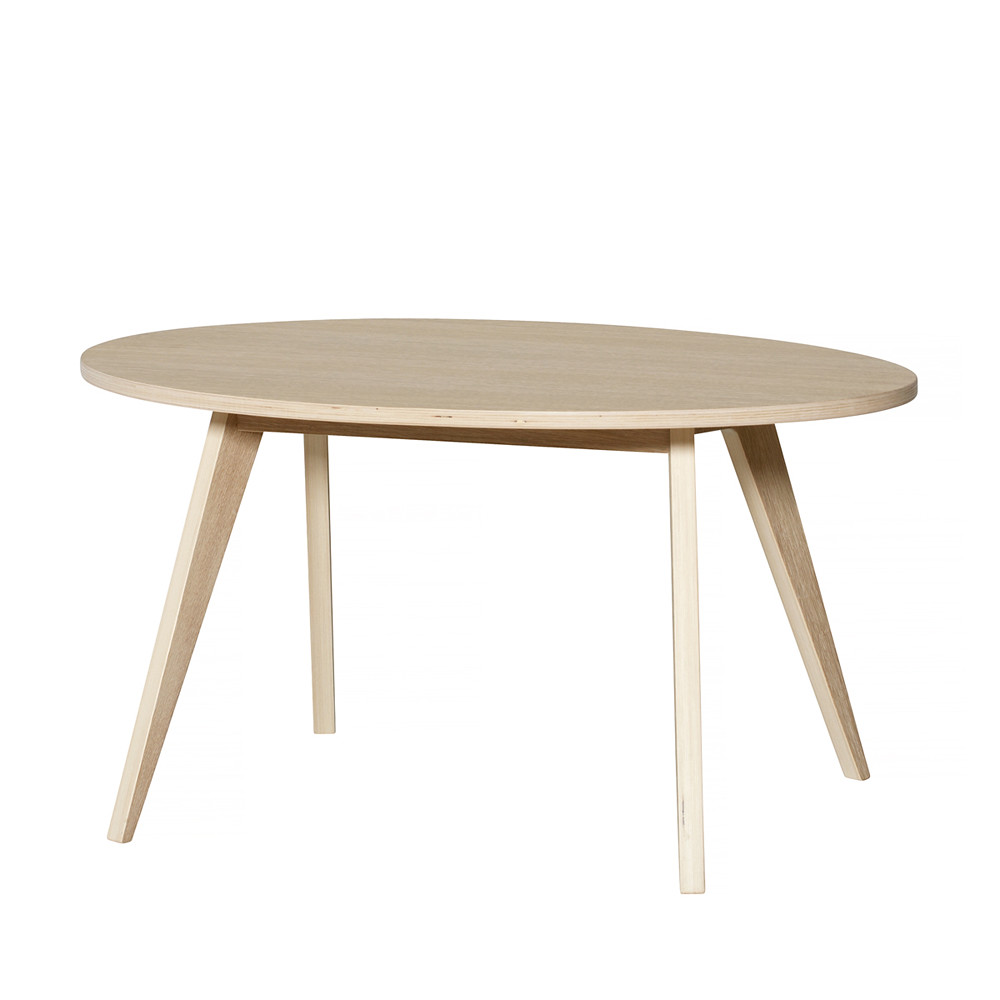 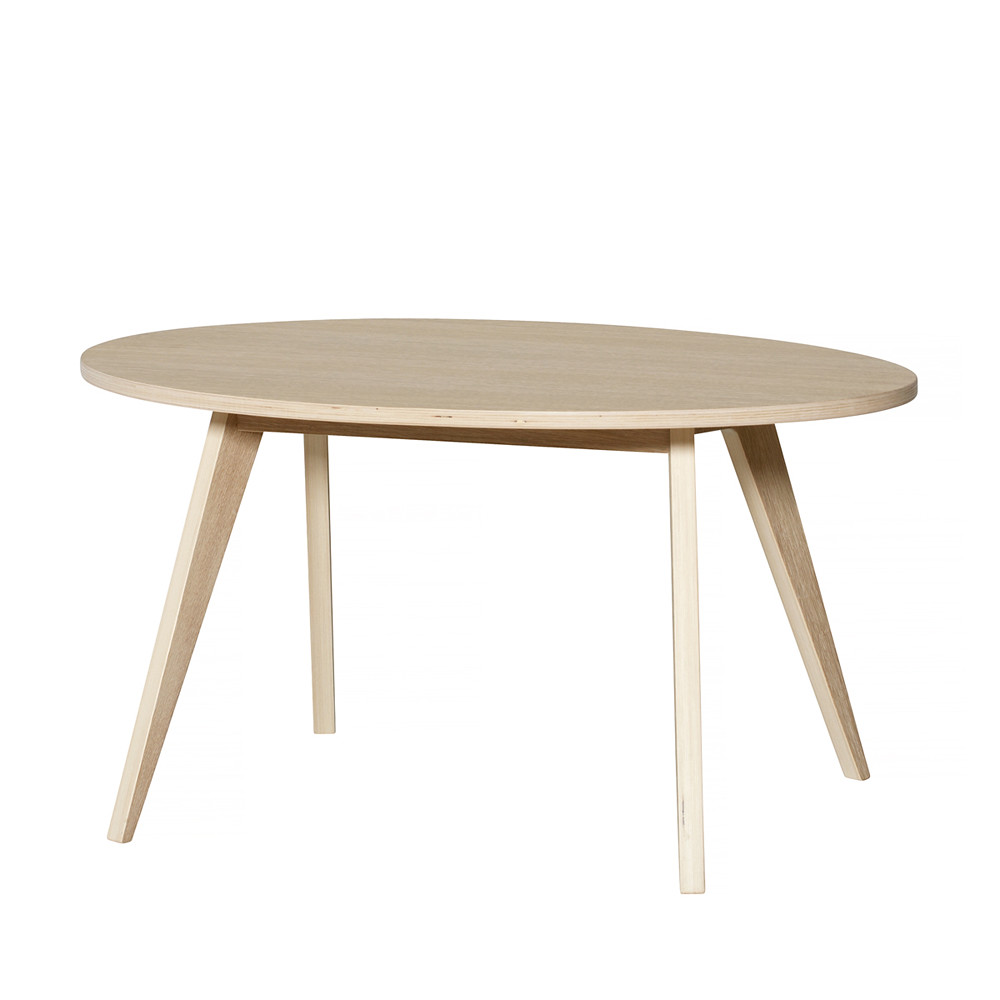 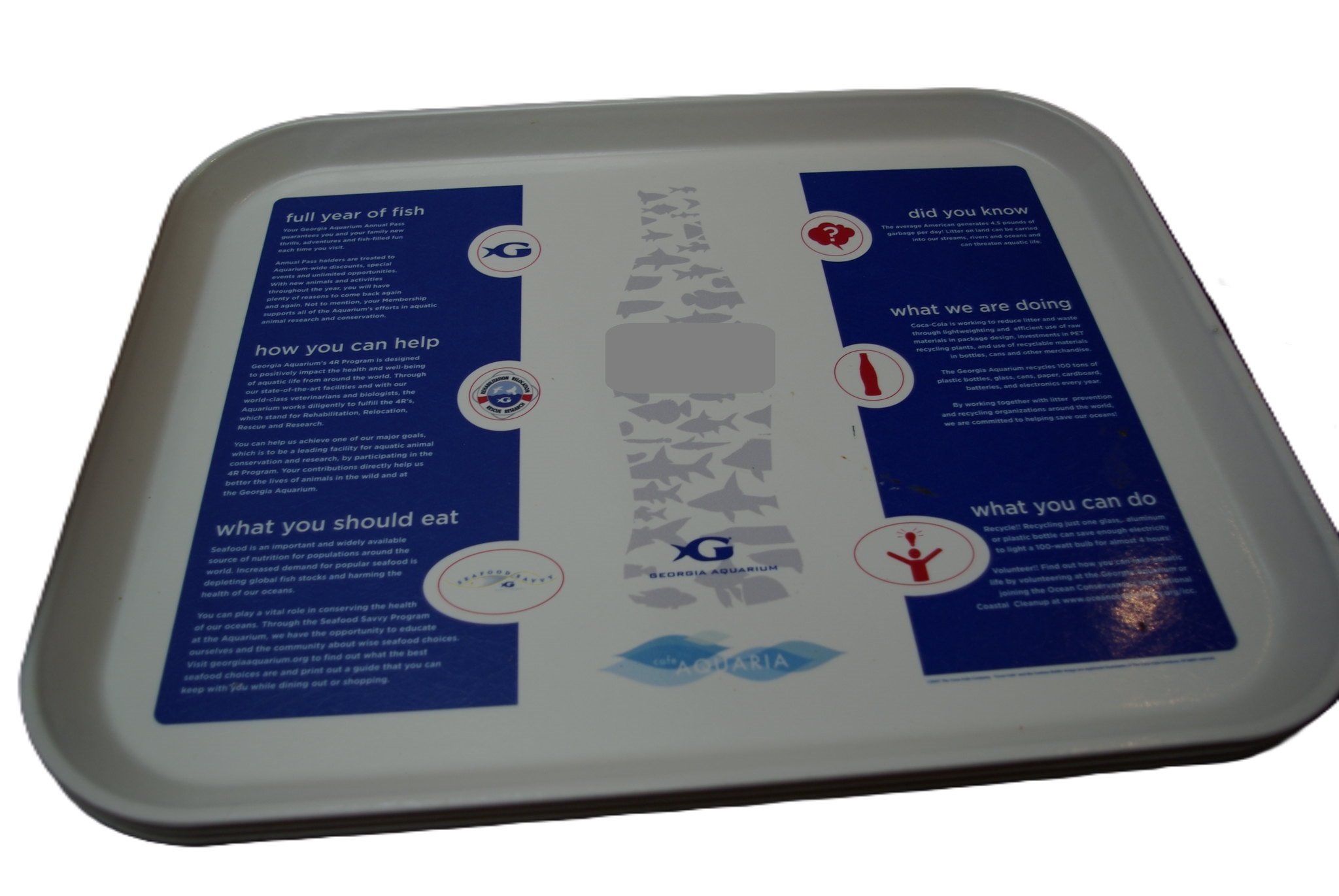 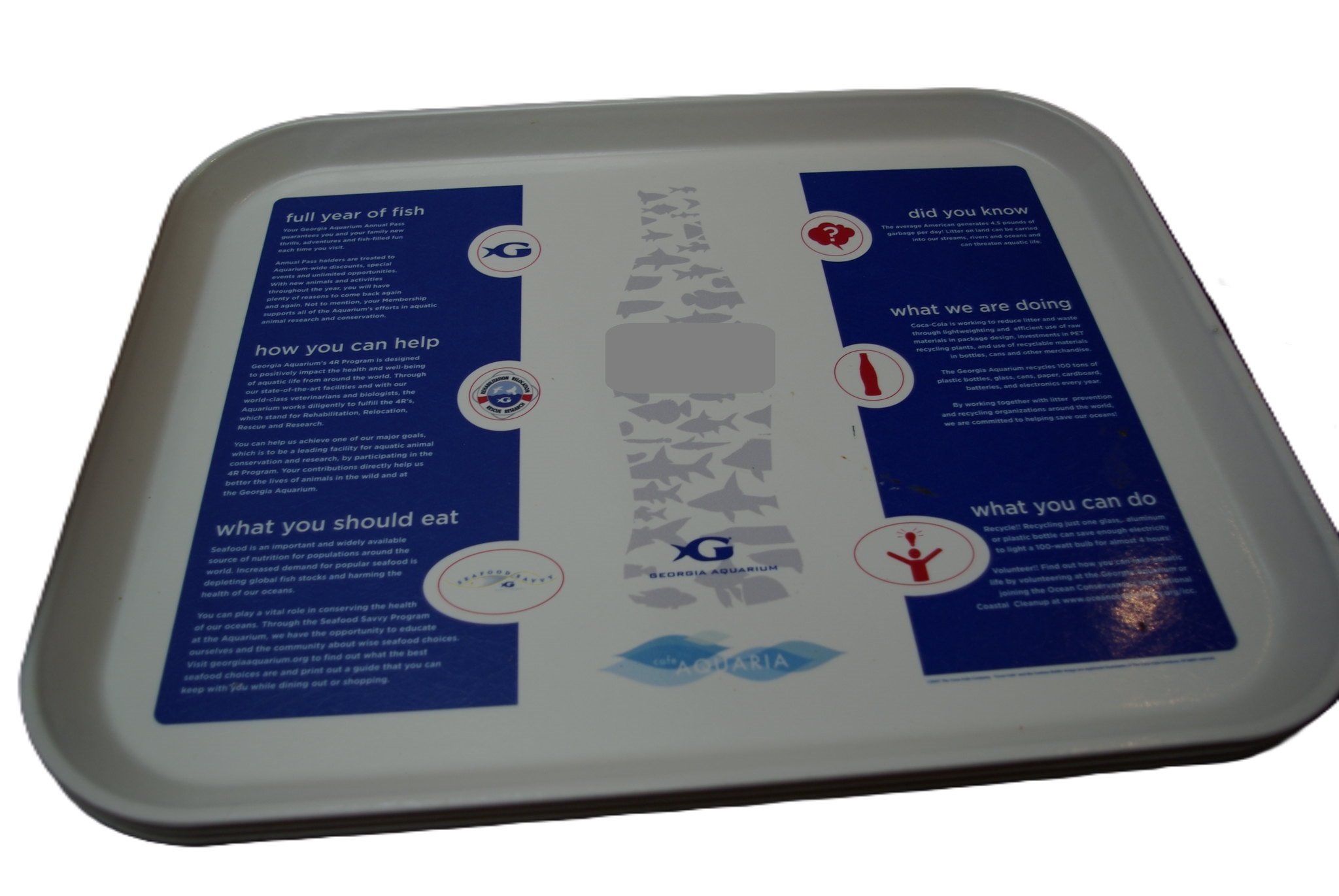 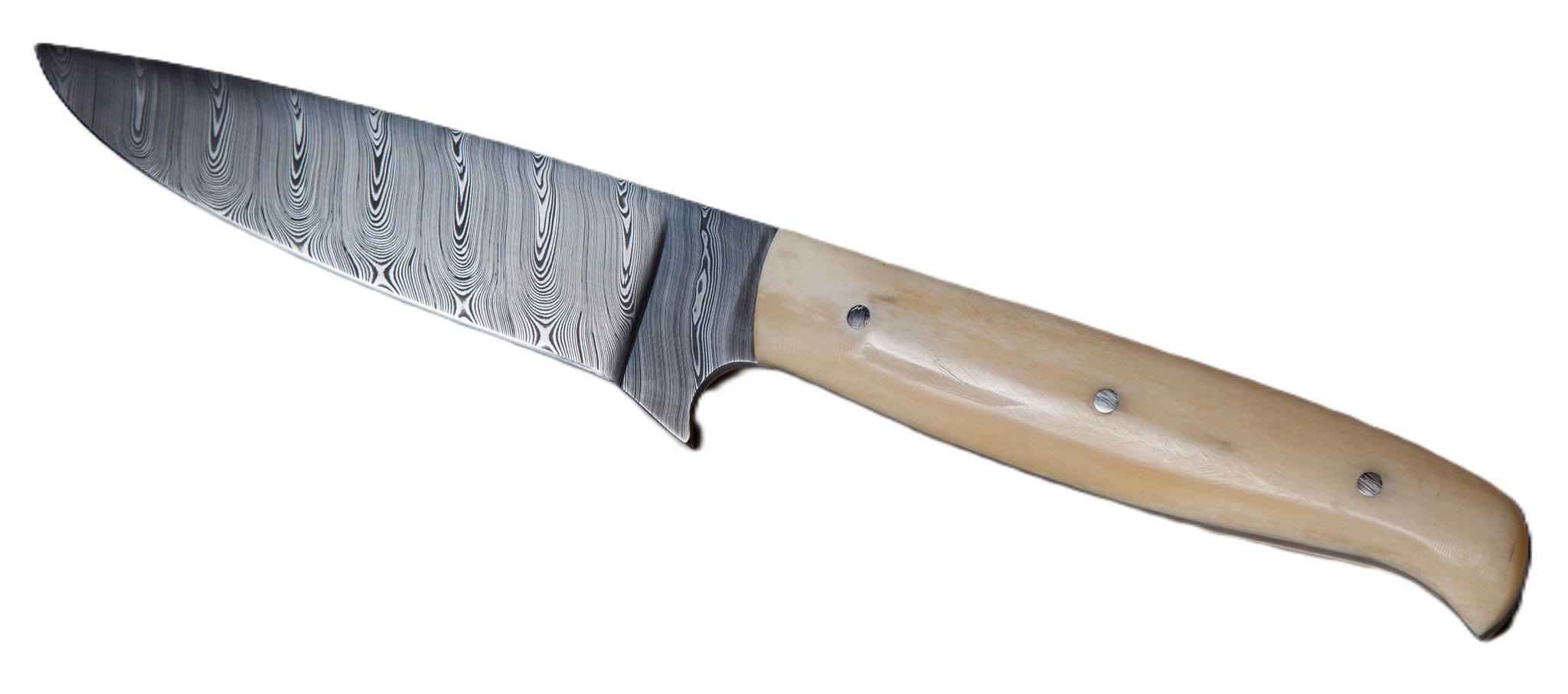 Outline
Motivation

Containers and Docker

Docker Images

Docker Containers

Cluster Management

Architectural Considerations

Best Practices
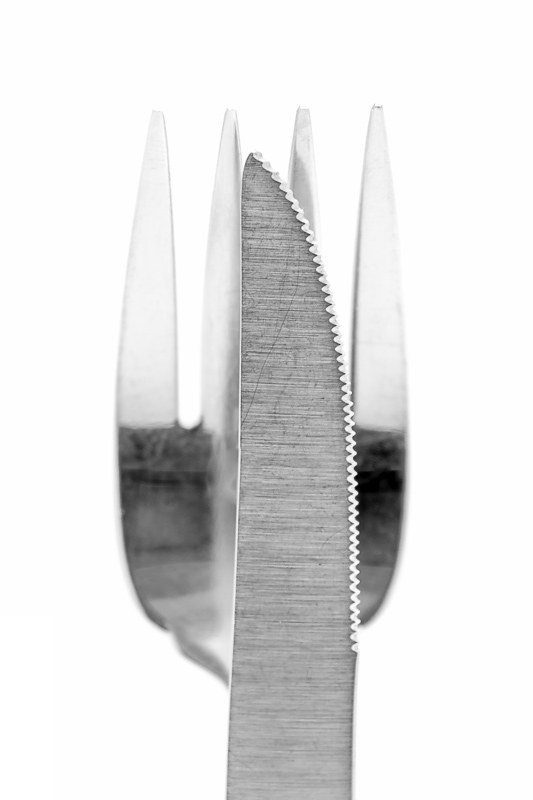 Containers
Is a sandboxed process on your machine that is isolated form all other processes on the host machine
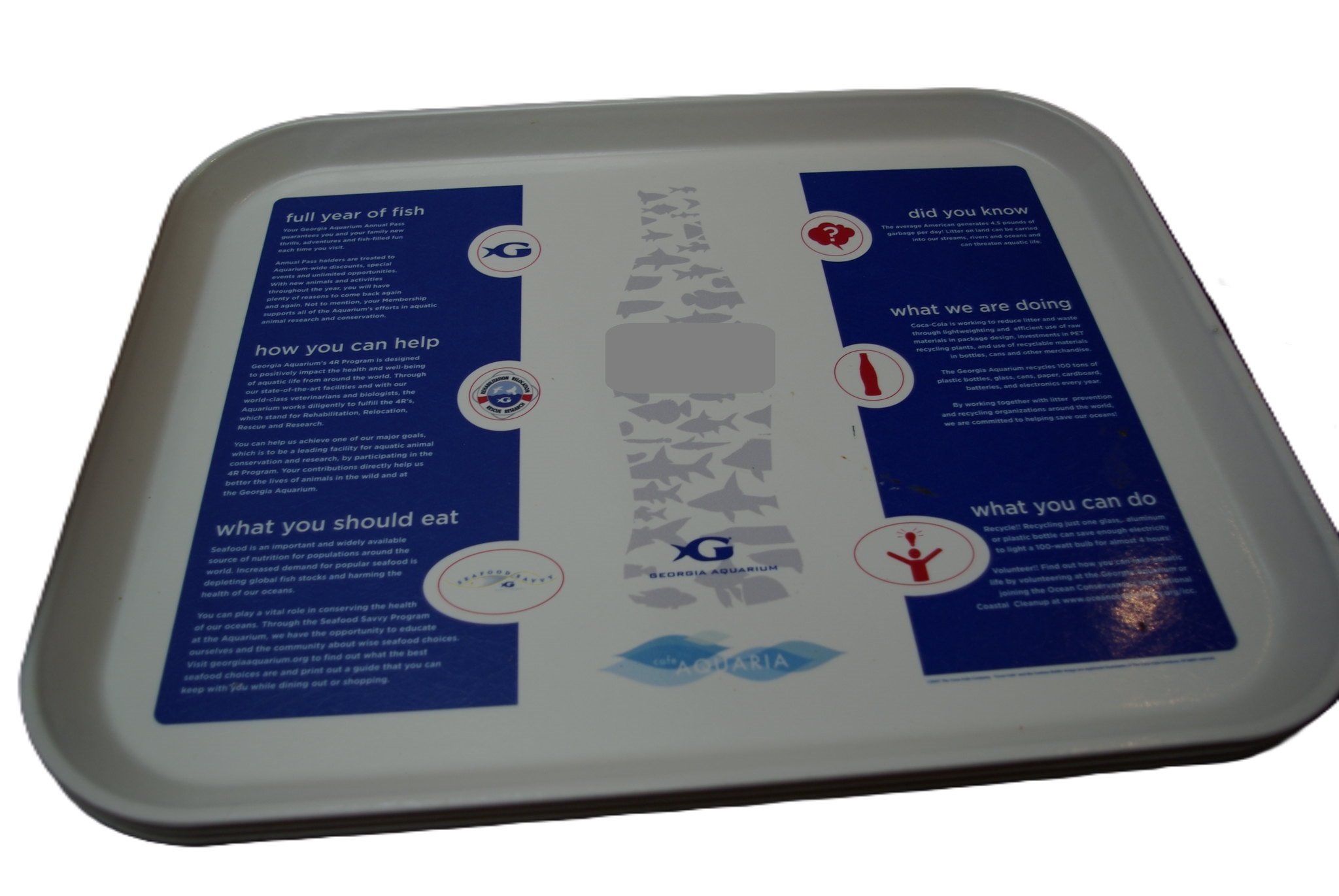 Portable
Shareable
Lightweight
Containers and VMs
Application
Application
Application
Application
Application
Application
bin/lib
bin/lib
bin/lib
bin/lib
bin/lib
Docker
OS
OS
Operating System
Operating System
Hypervisor
Infrastructure
Infrastructure
Infrastructure
Containers
Single Machine
Virtual Machines
Containers and VMs
Application
Application
Application
Application
Application
bin/lib
bin/lib
bin/lib
bin/lib
bin/lib
Docker
Docker
Operating System
Operating System
Hypervisor
Infrastructure
Business Card
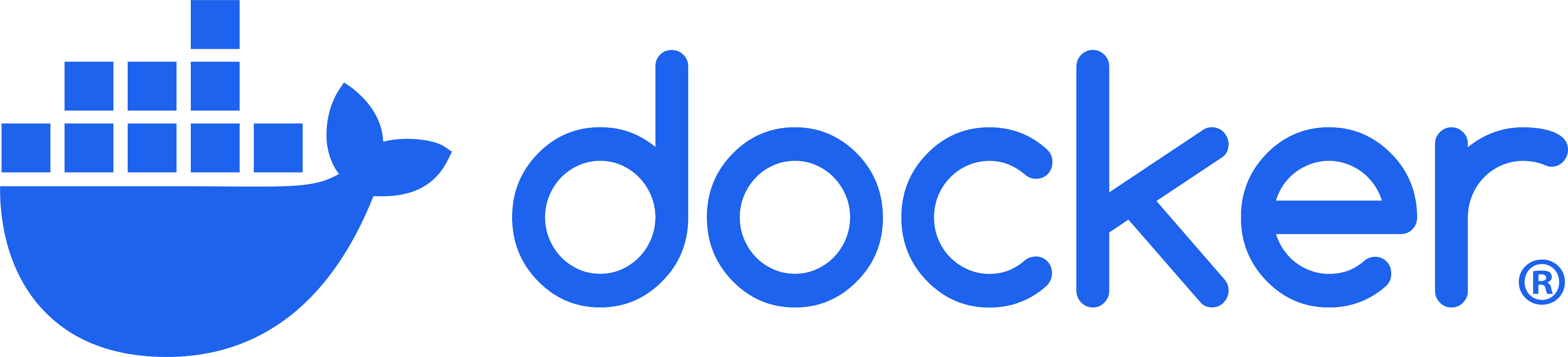 A solution to create and manage containers

Originates from Linux

Simple build and deployment functionality
Alternatives
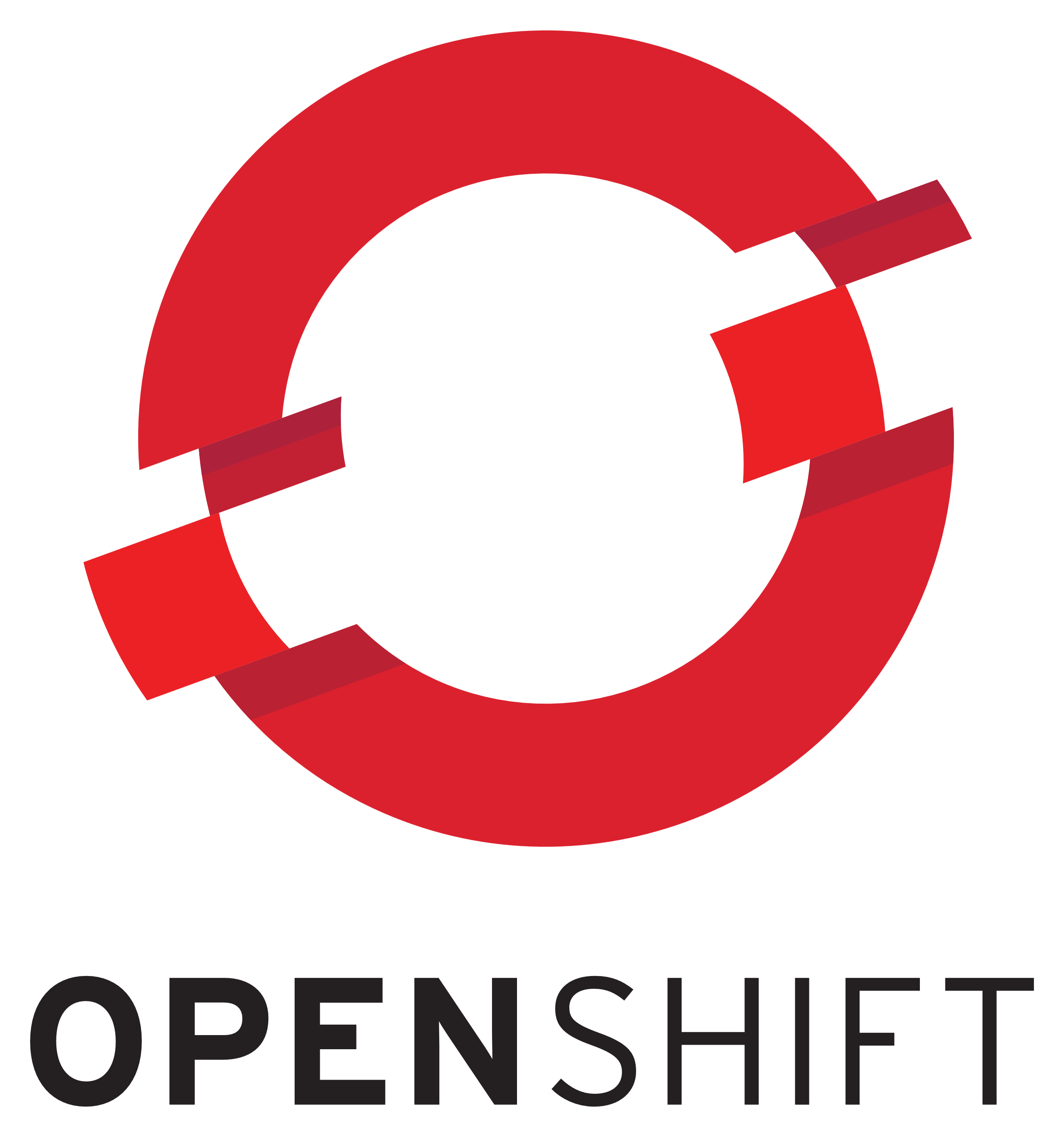 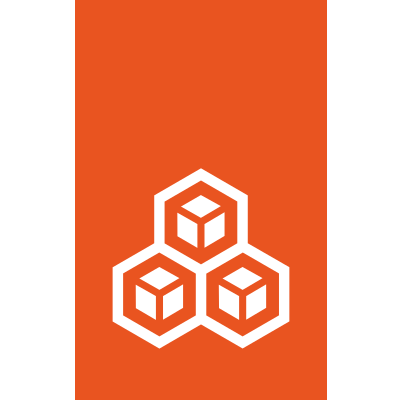 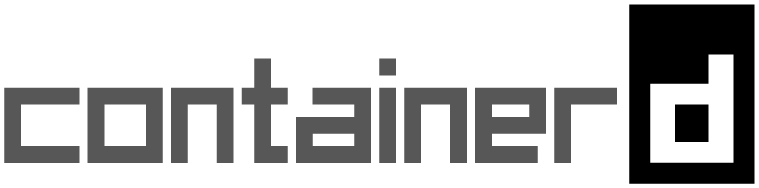 Outline
Motivation

Containers and Docker

Docker Images

Docker Containers

Cluster Management

Architectural Considerations

Best Practices
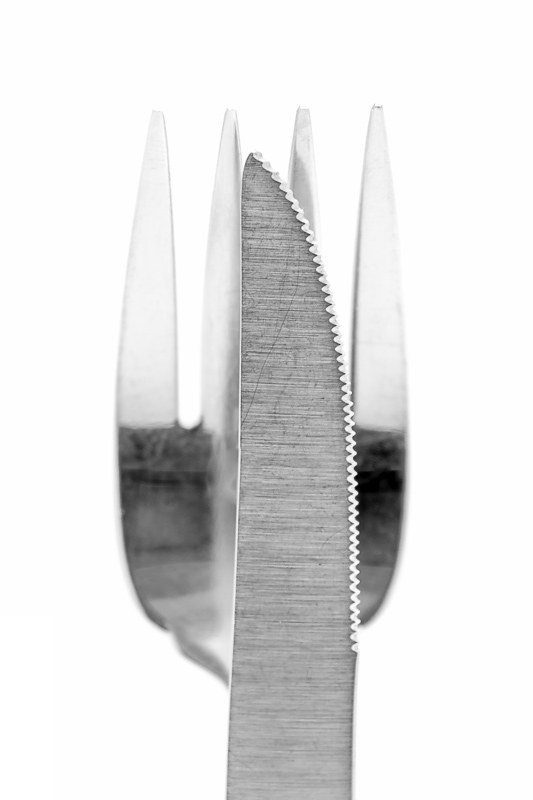 Vocabulary
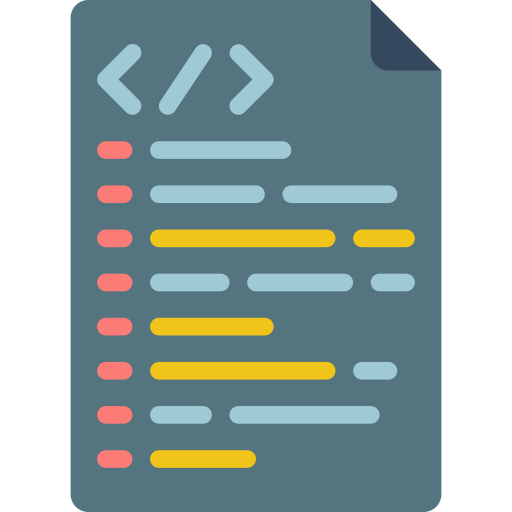 Dockerfile
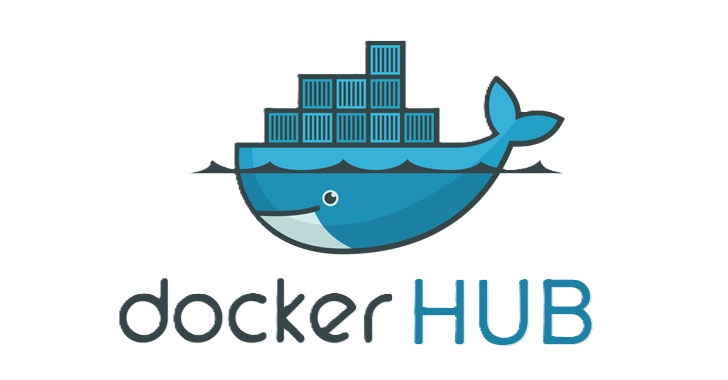 Built from
Most popular public registry
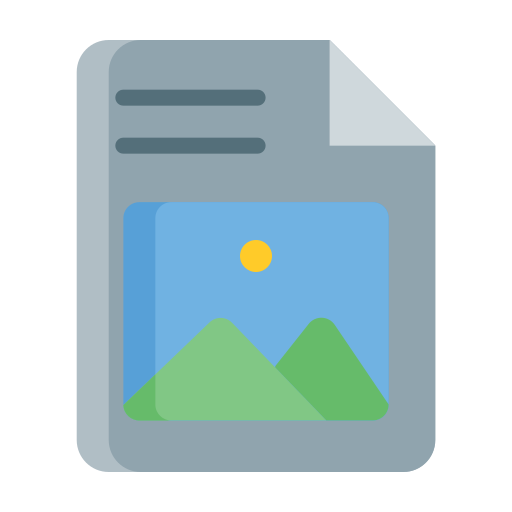 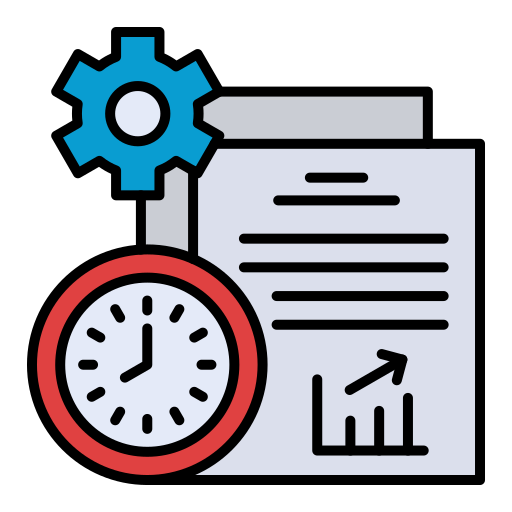 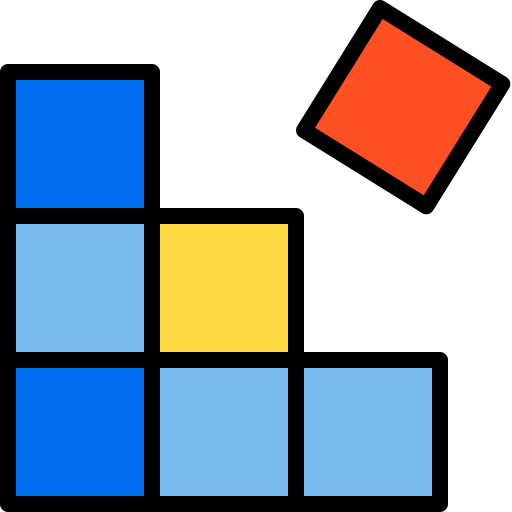 Stored in
Started
Registry
Docker Image
Container
Working with an Image
docker build <context>
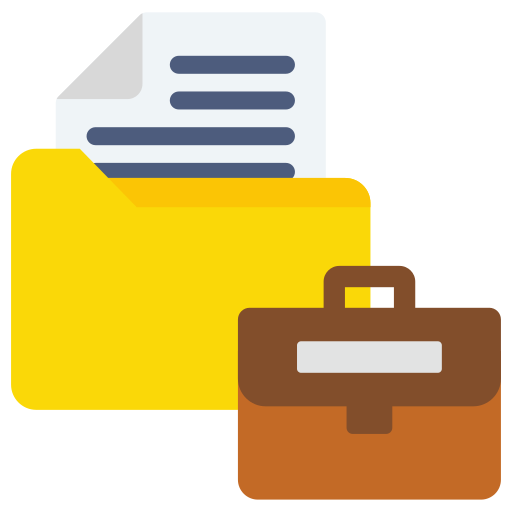 Directory
Git repo
Tarball
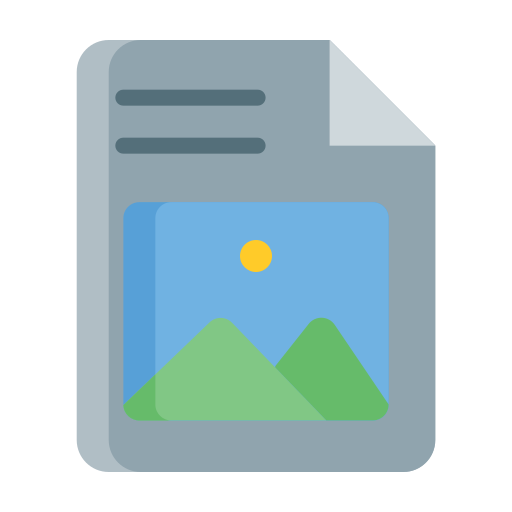 builds
contains
Image
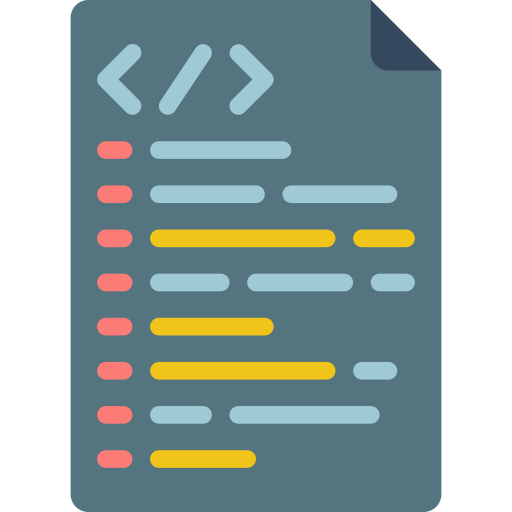 Dockerfile
-f option
Working with an Image
docker push <myname>/<mytag>
-t myname/mytag option
Provides a name and tag to the image
WordCount:v12
Labels
Auxiliary information
author=“absolutely@not.me”
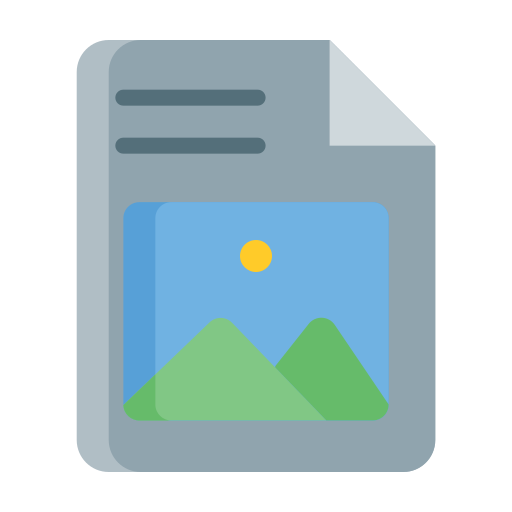 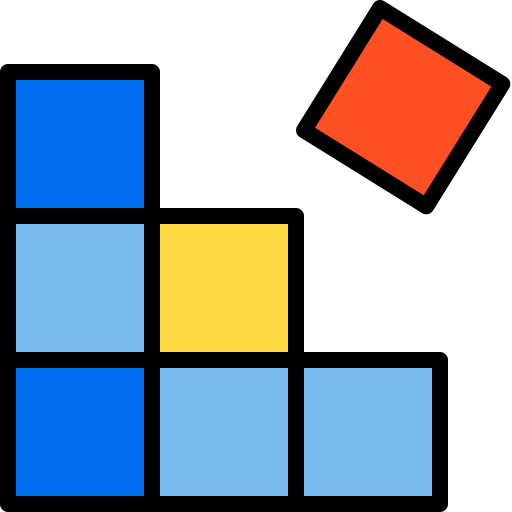 Image
docker pull <name>/<tag>
Default tag is latest
Working with an Image
docker build <context>
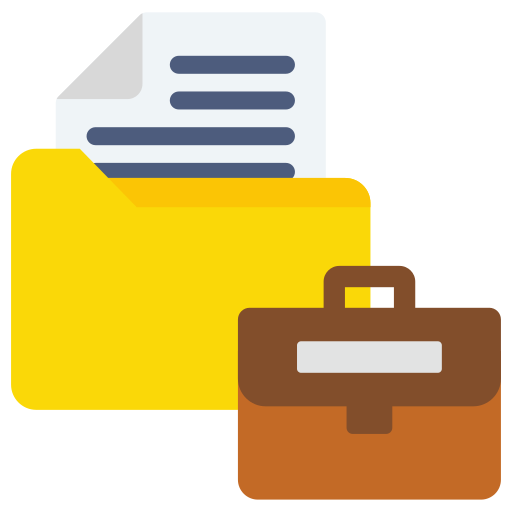 Directory
Git repo
Tarball
docker push <myname>/<mytag>
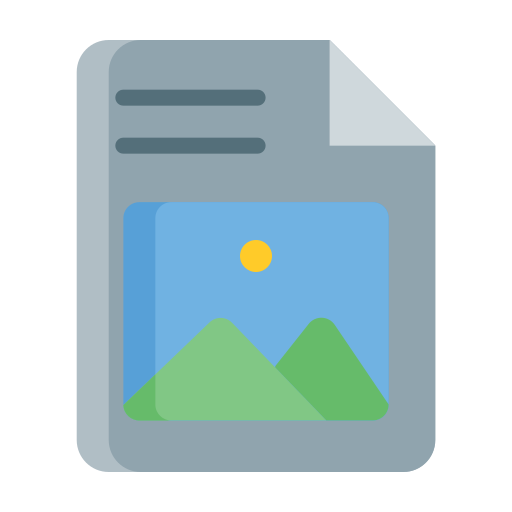 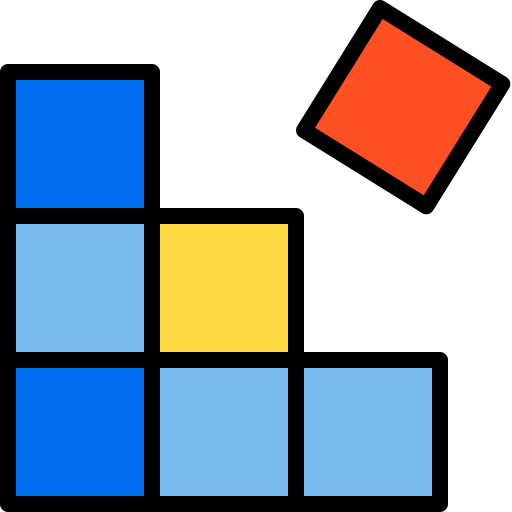 builds
contains
Image
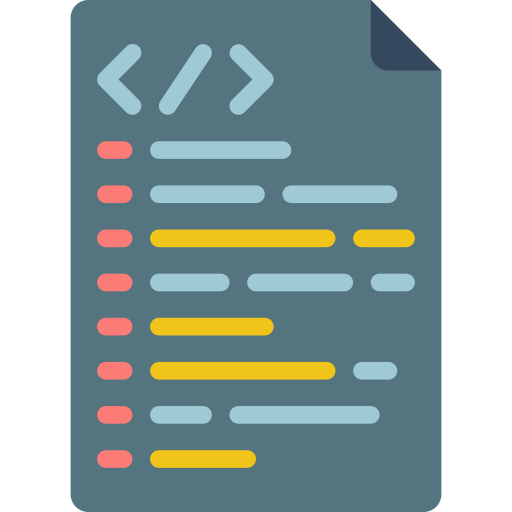 docker pull <name>/<tag>
Dockerfile
-f option
Building an Image
Image
FROM ubuntu

RUN dnf update

RUN dnf install python3

RUN mkdir /app
COPY run.py /app

CMD [“python3”,”/app/run.py”]
bin/lib
Layers
bin/lib update
python3
All layers can be extracted from the image!
/app
/app/run.py
python3 /app/run.py
Re-building an Image
Each layer is stored as an intermediate anonym image
bin/lib
bin/lib
FROM ubuntu

RUN dnf update

RUN dnf install python3

RUN mkdir /app
COPY run.py /app

CMD [“python3”,”/app/run.py”]
bin/lib update
bin/lib update
python3
python3
/app
/app
/app/run.py
/app/run.py
python3 /app/run.py
python3 /app/run.py
Example Dockerfile
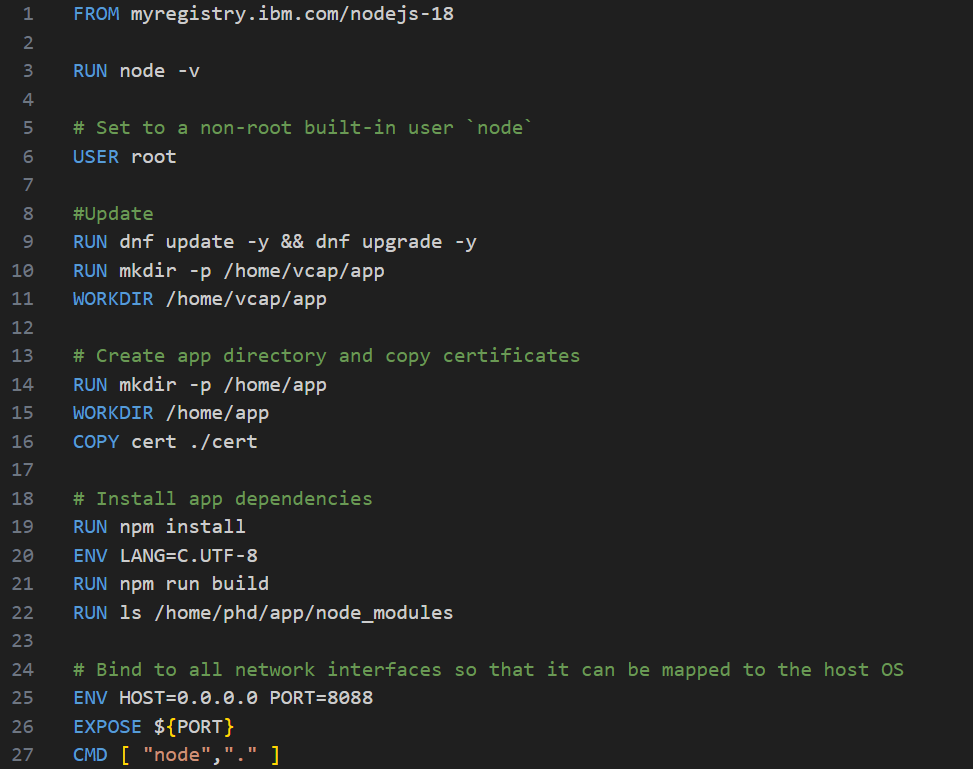 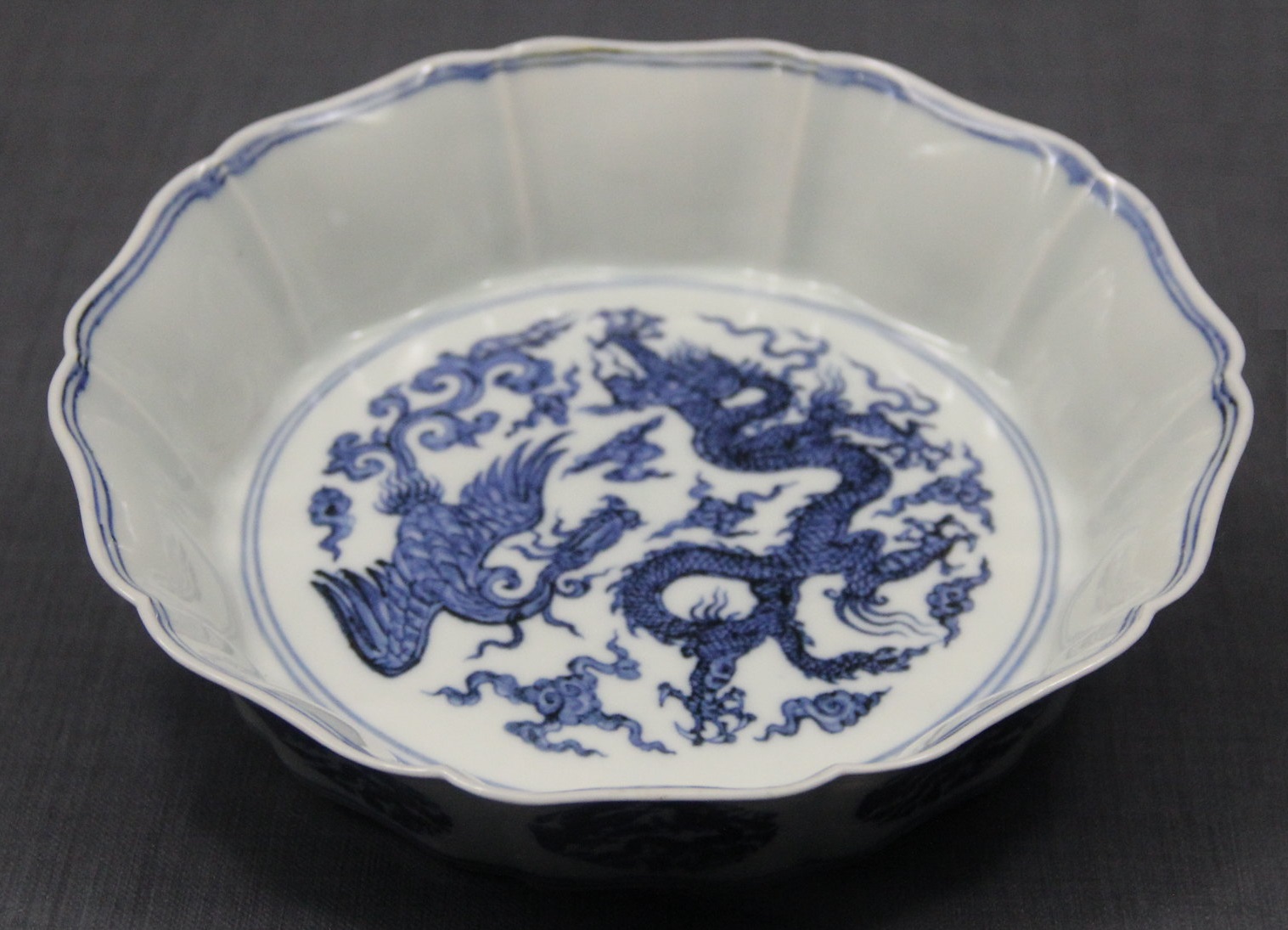 Outline
Motivation

Containers and Docker

Docker Images

Docker Containers

Cluster Management

Architectural Considerations

Best Practices
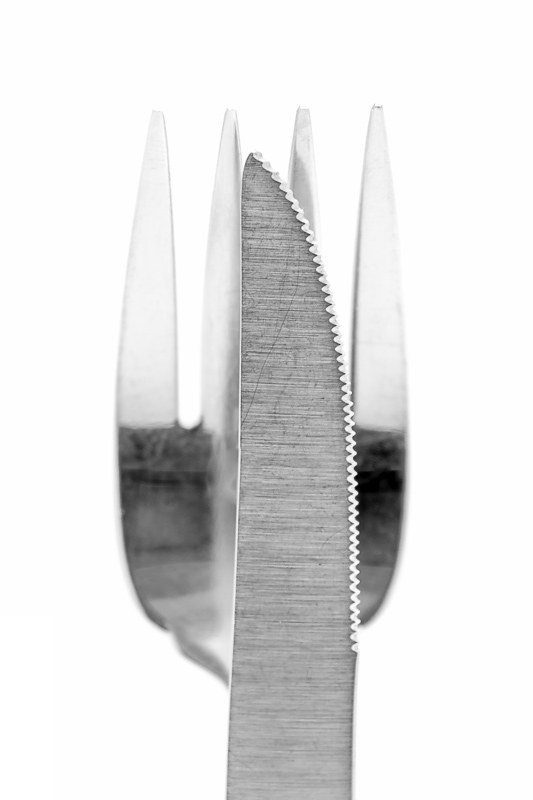 Containers
docker run –d <image_name>:<tag>
Runtime Changes
Temporary layer
Created on top of the image
Created on Container startup
Discarded when container stops
python3 /app/run.py
/app/run.py
Image
/app
python3
bin/lib updated
Ubuntu bin/lib
Containers
docker run –d <image_name>:<tag>
-v allows mounting persistent directories
Runtime Changes
python3 /app/run.py
/app/run.py
Container
/app
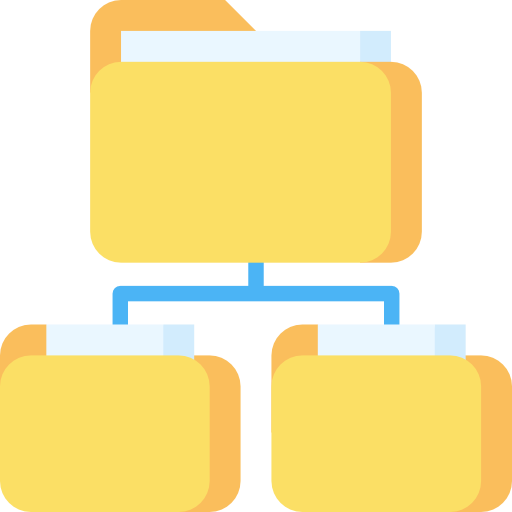 python3
bin/lib updated
Ubuntu bin/lib
Host Filesystem
Containers
docker run –d <image_name>:<tag>
-p connects ports from inside the container to host ports, i.e., opening ports
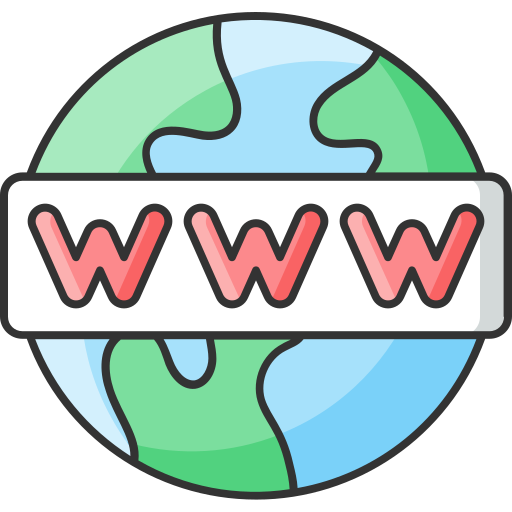 Runtime Changes
python3 /app/run.py
/app/run.py
Container
/app
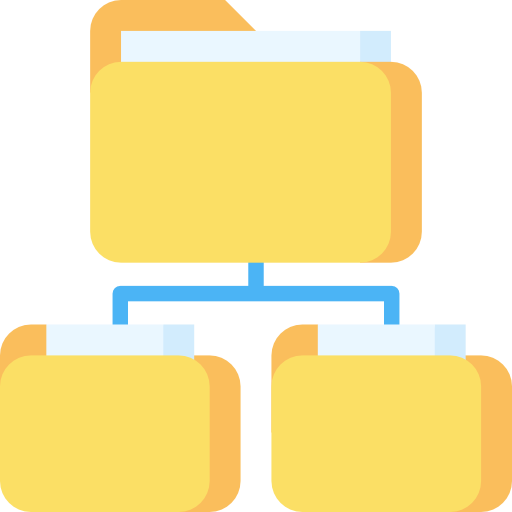 python3
bin/lib updated
Ubuntu bin/lib
Host Filesystem
Containers
docker run –d <image_name>:<tag>
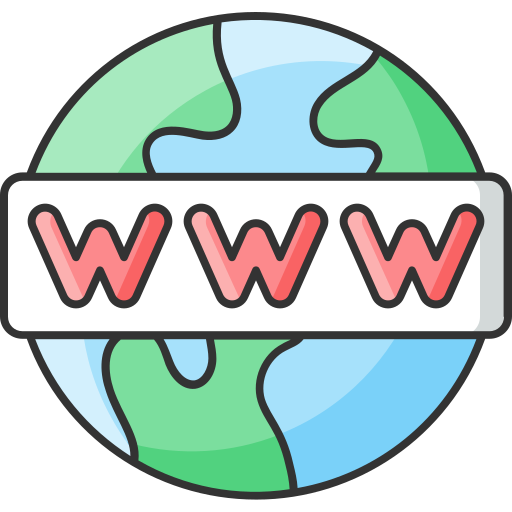 -p
Runtime Changes
python3 /app/run.py
/app/run.py
-v
Container
/app
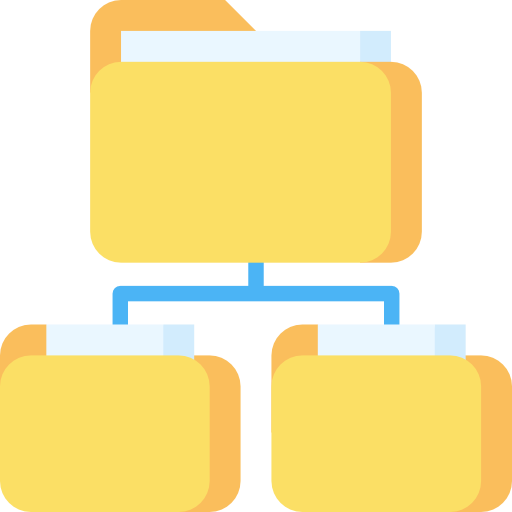 python3
bin/lib updated
Ubuntu bin/lib
Host Filesystem
Docker Network
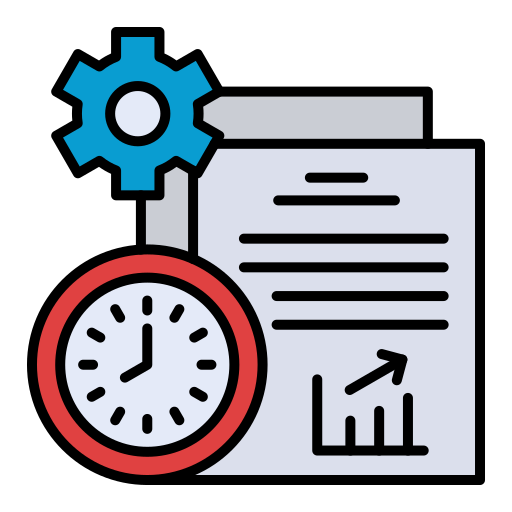 Application
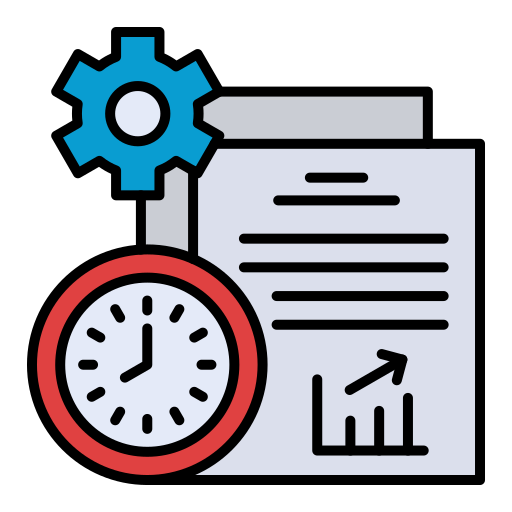 Docker network
Isolation
Uses iptables
Containers can be reached using their names
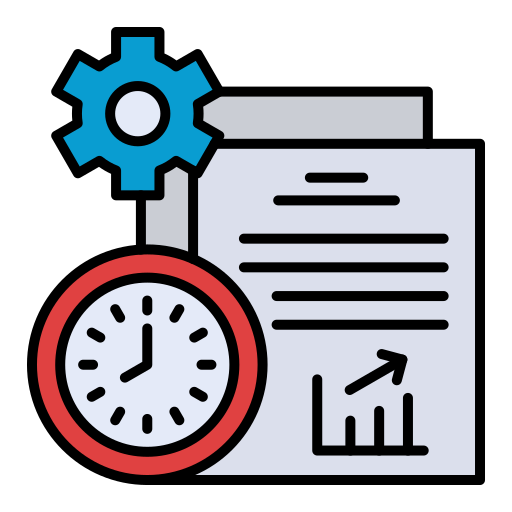 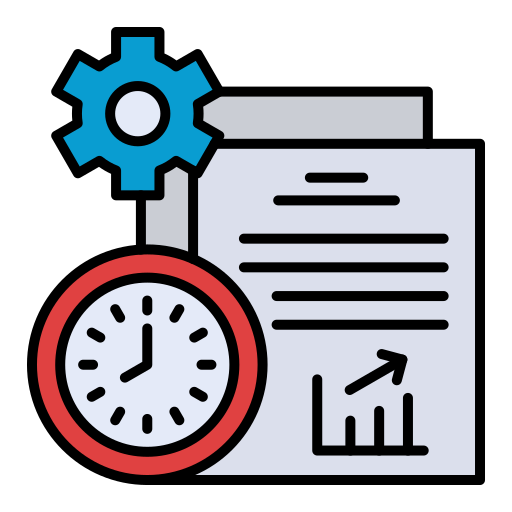 Listing Objects
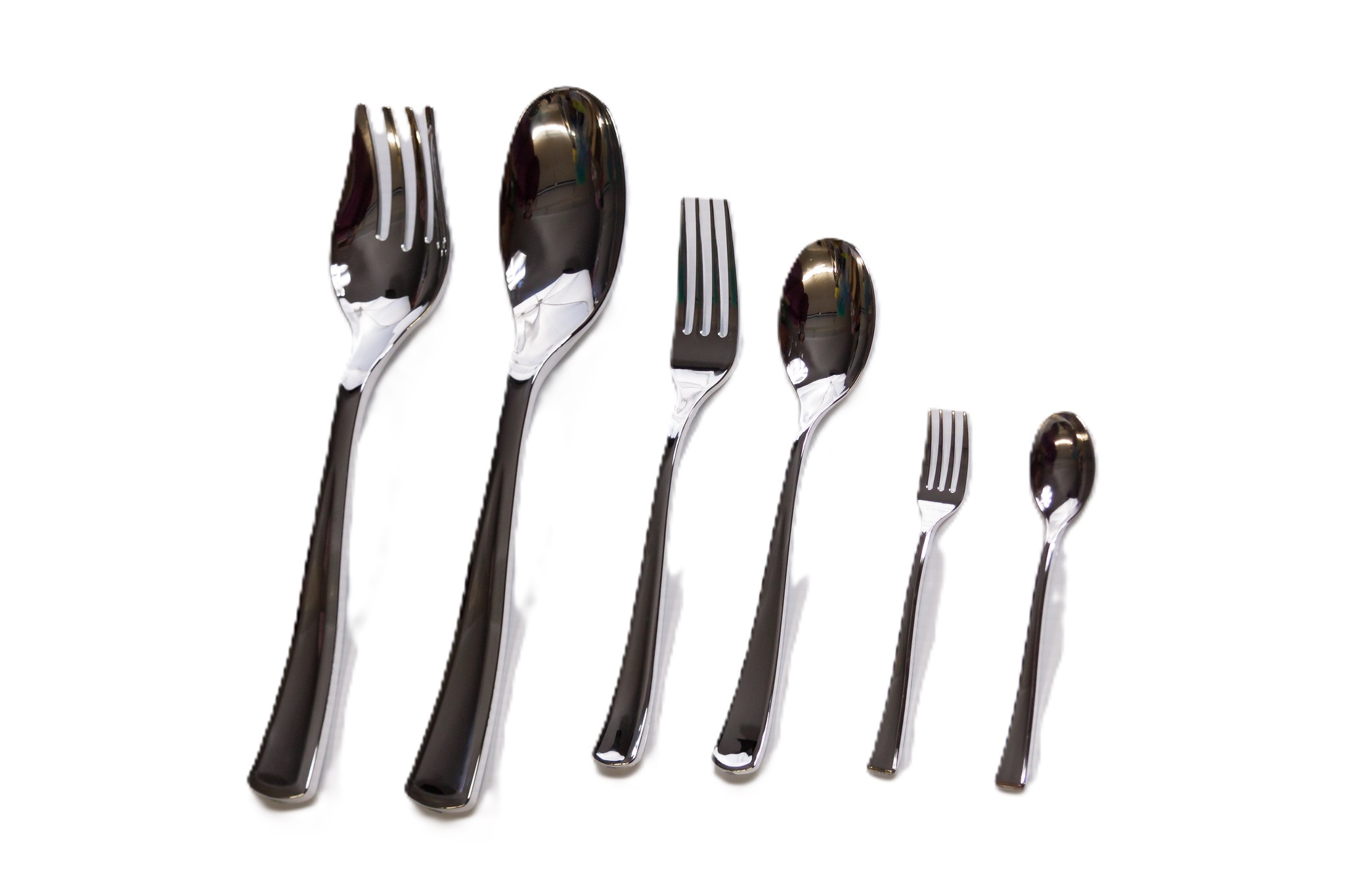 docker images

docker container ls

docker network ls
How Docker Works
cgroups
namespaces
Provides users elevated access inside a given namespace
Isolation
CPU allocation
Memory allocation
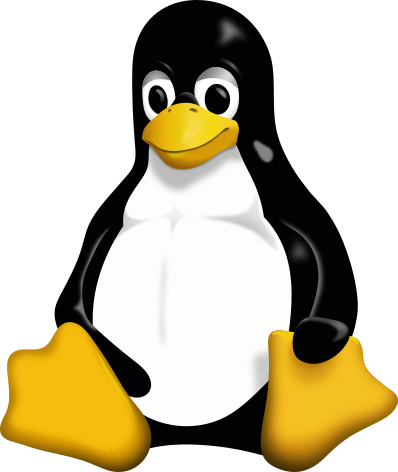 Outline
Motivation

Containers and Docker

Docker Images

Docker Containers

Cluster Management

Architectural Considerations

Best Practices
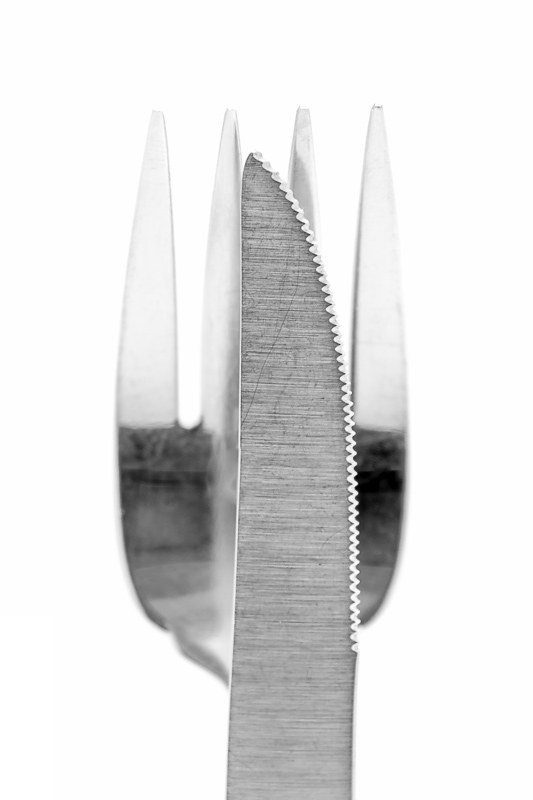 Docker Compose
Handles execution on a single machine

Provides isolation

docker compose
YAML configuration
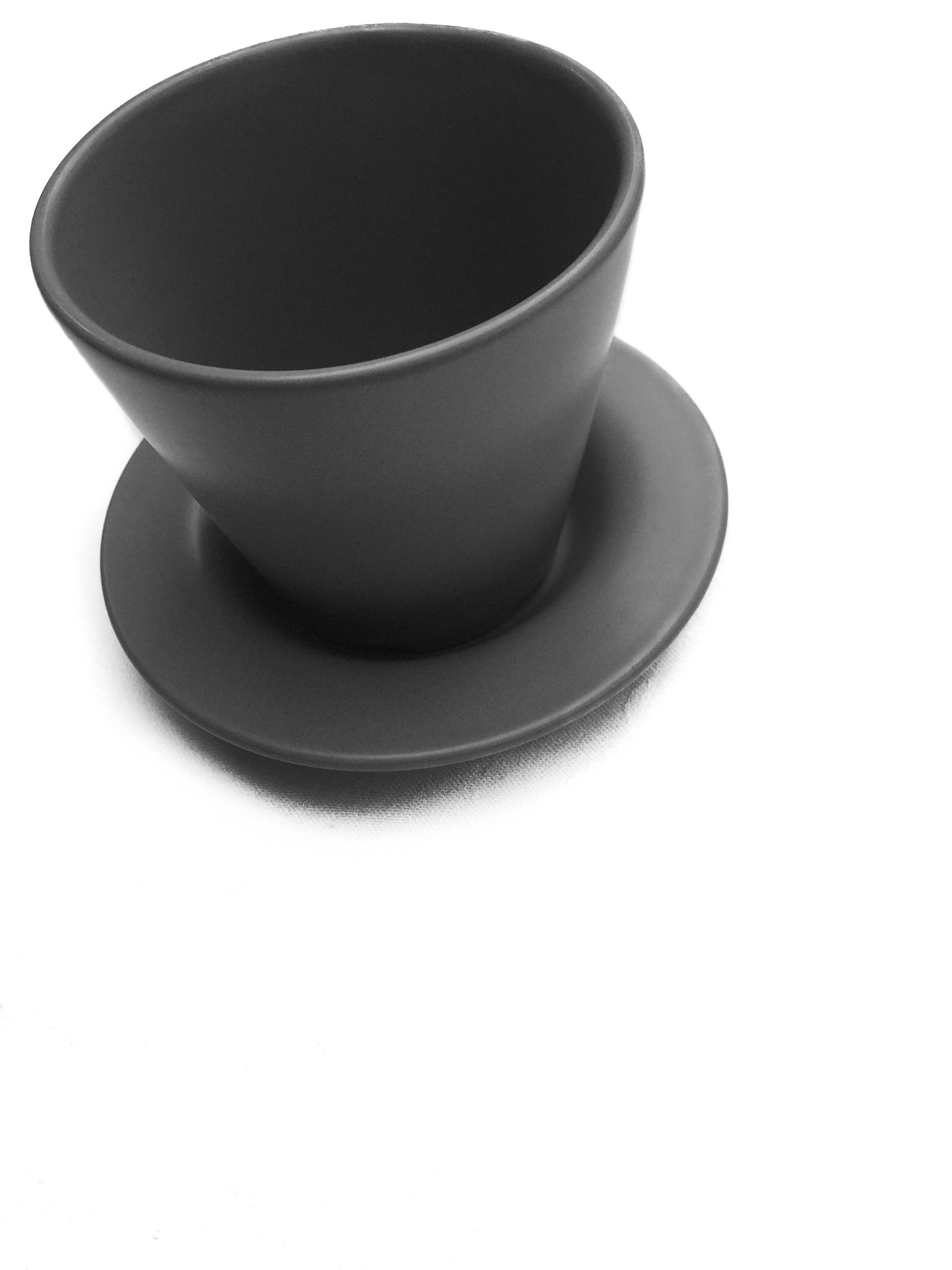 Cluster Management
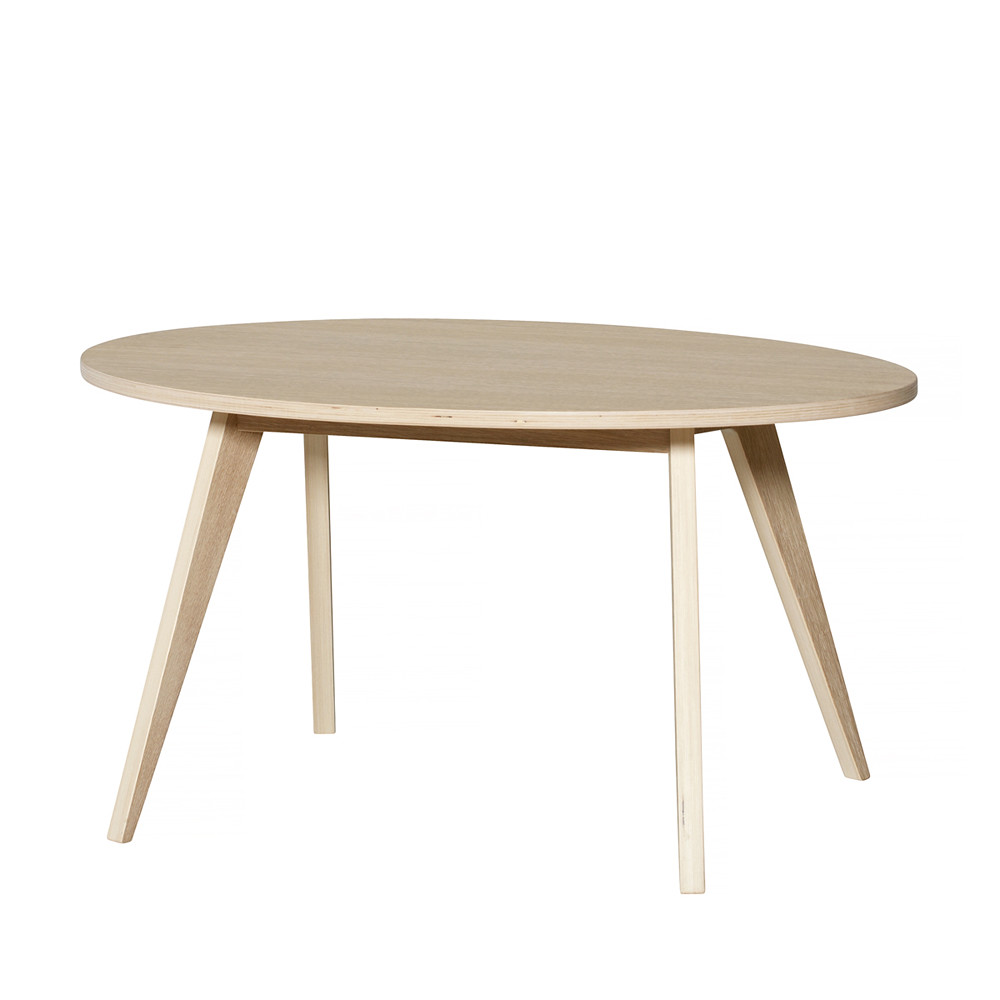 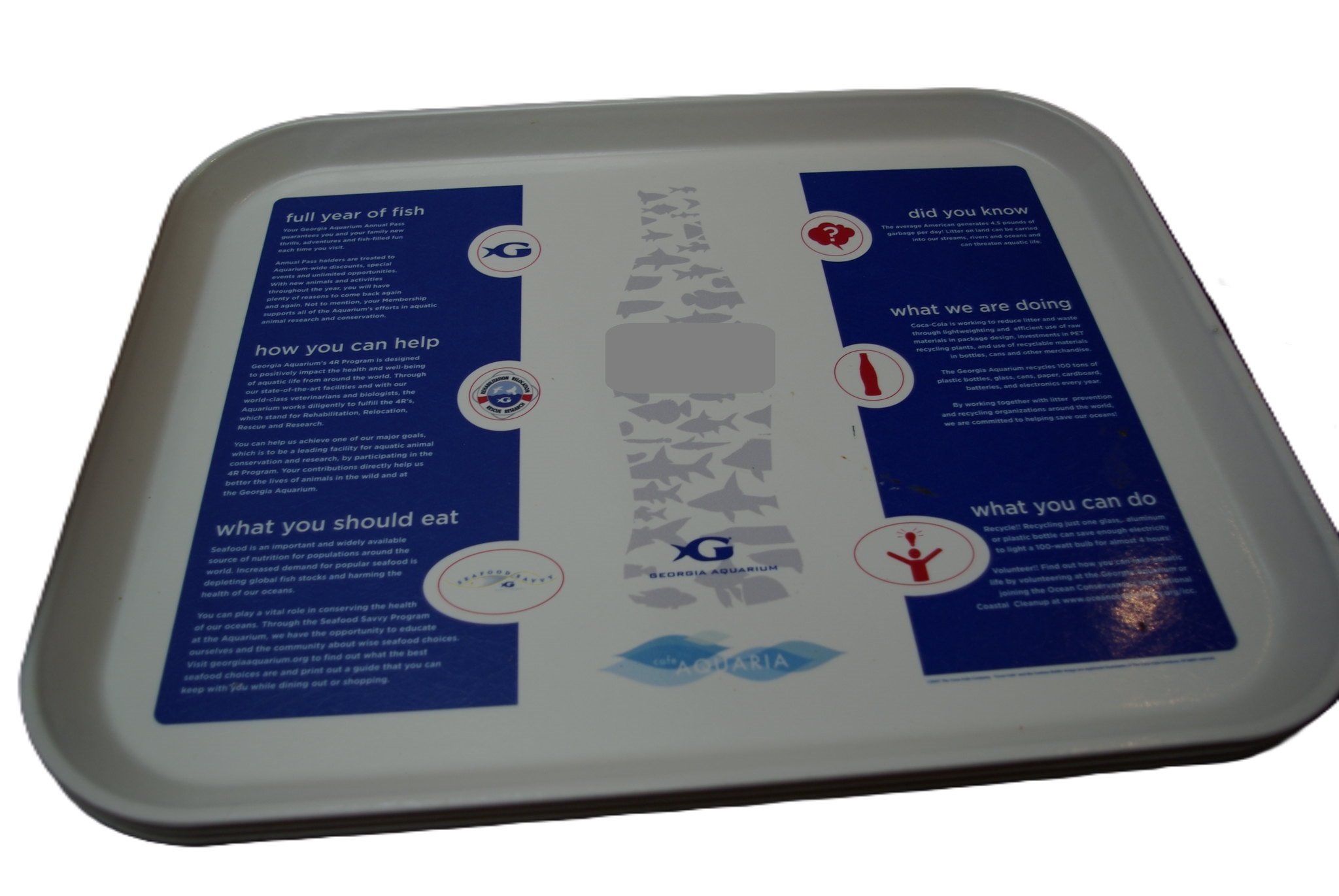 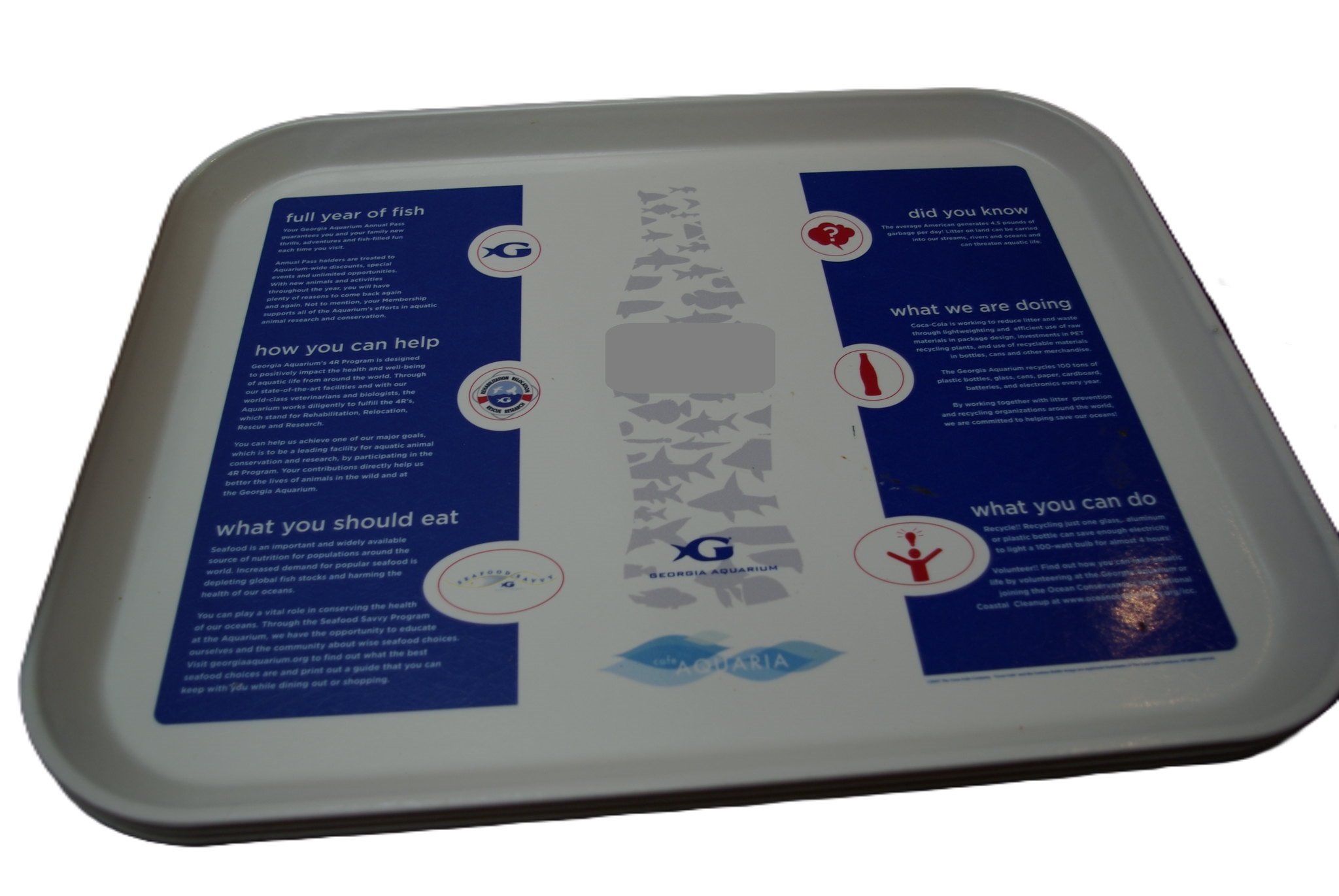 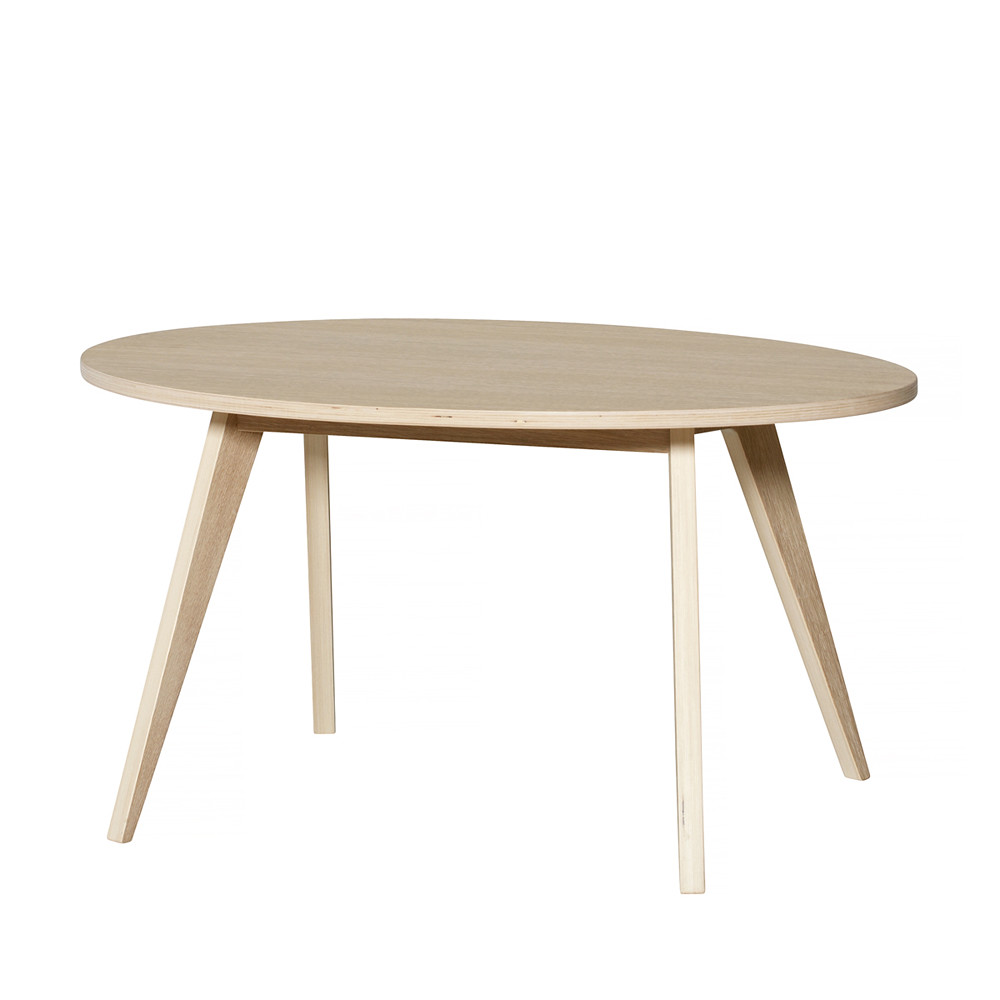 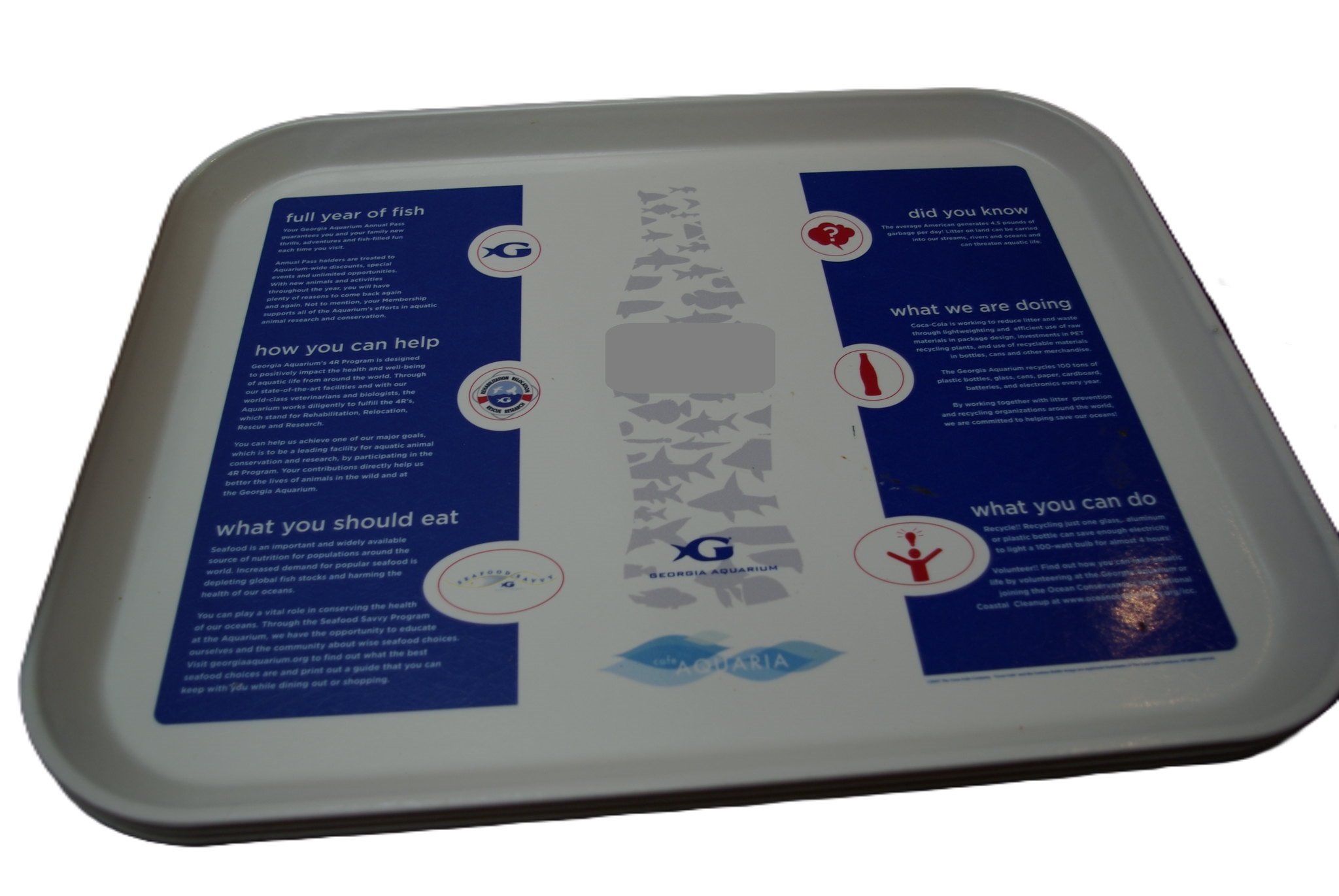 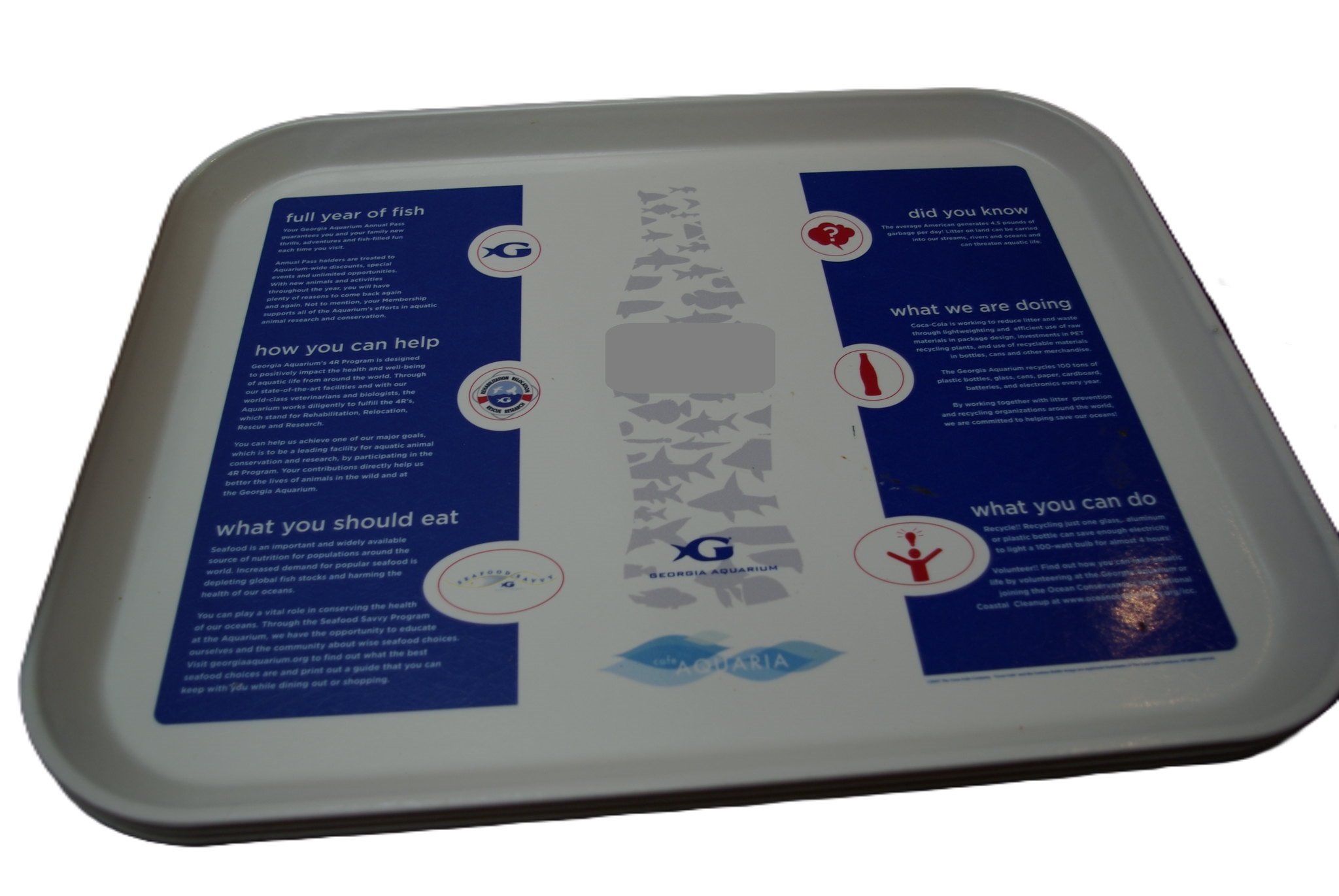 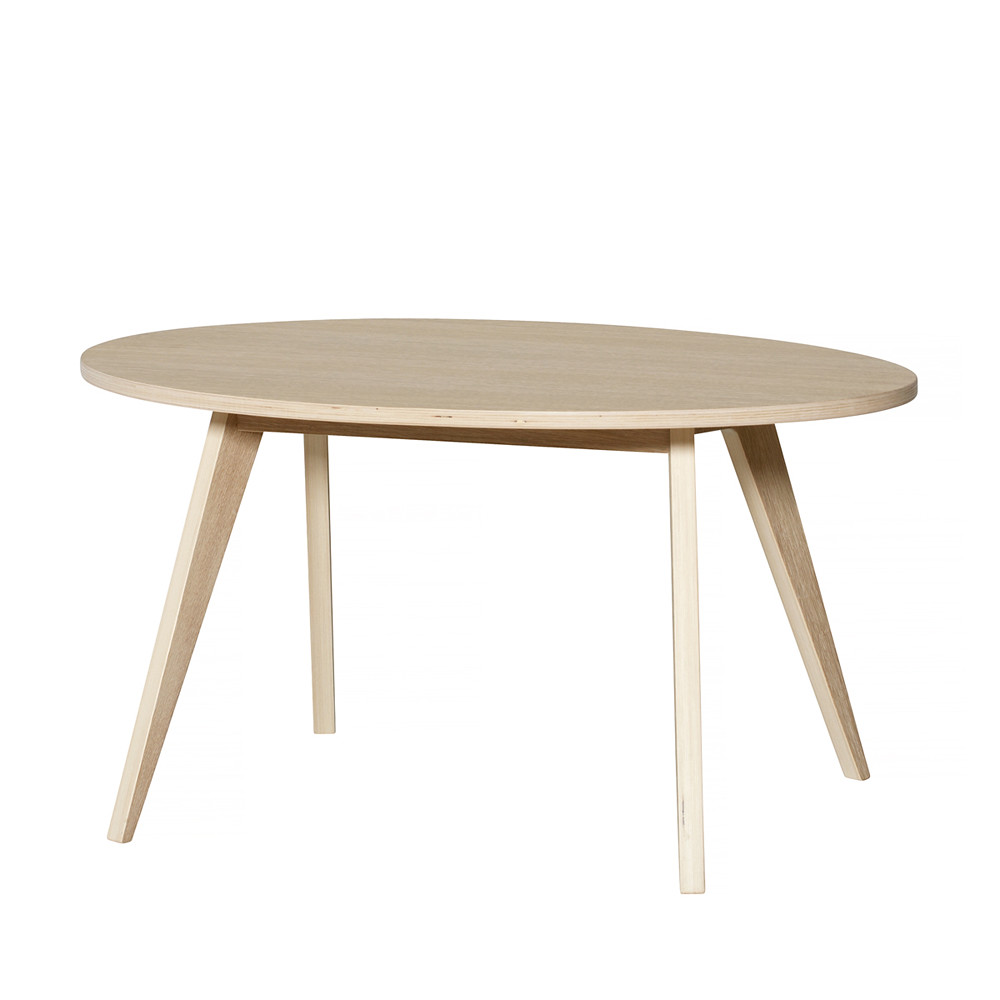 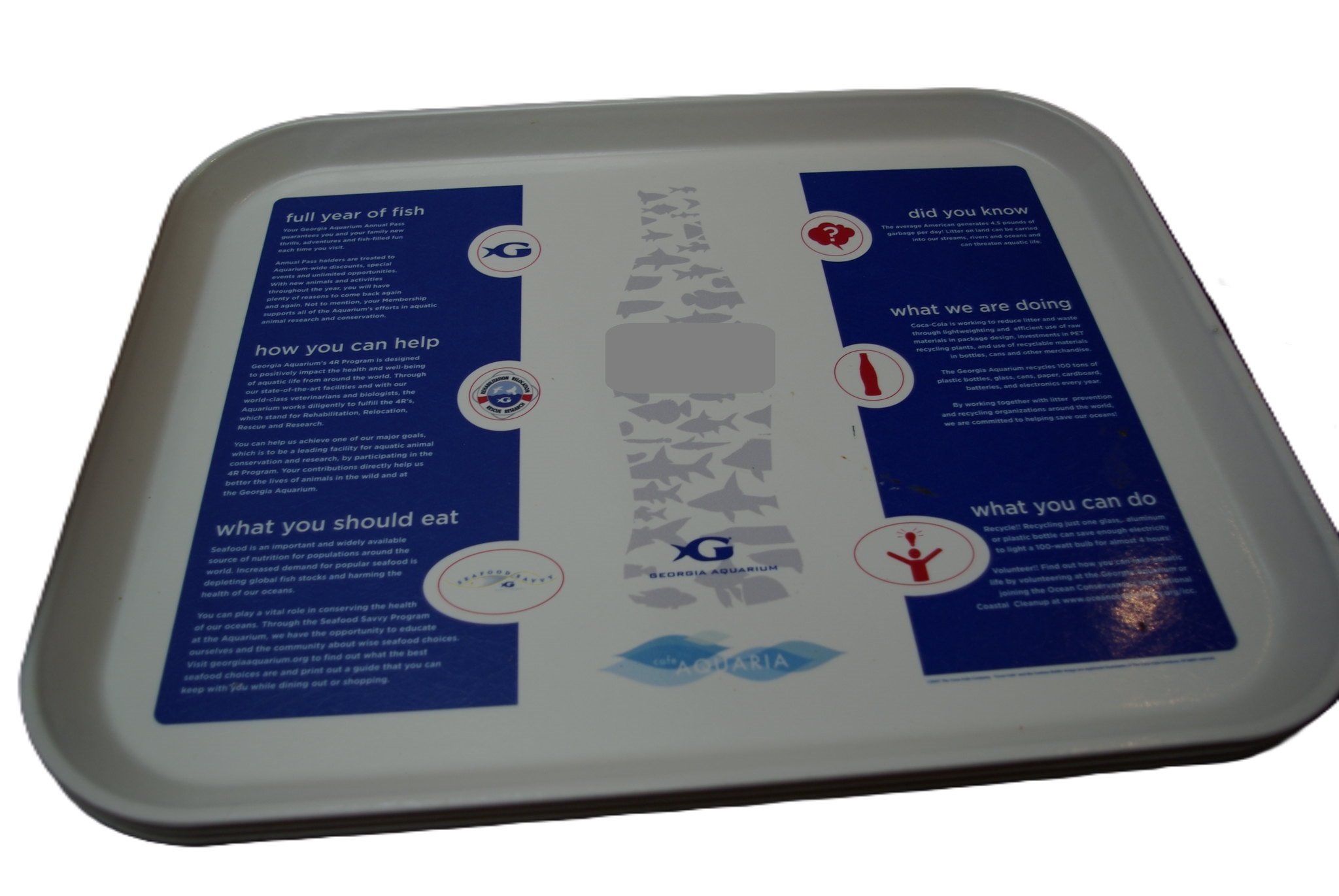 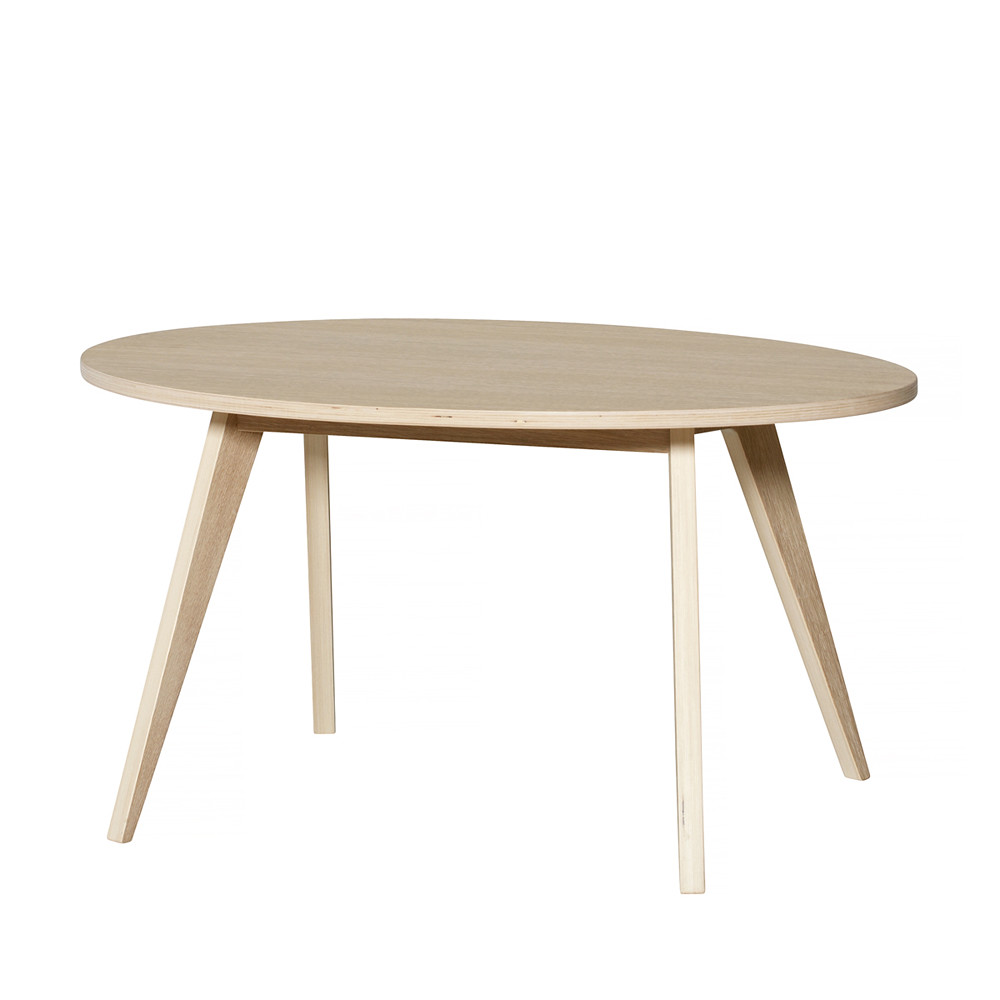 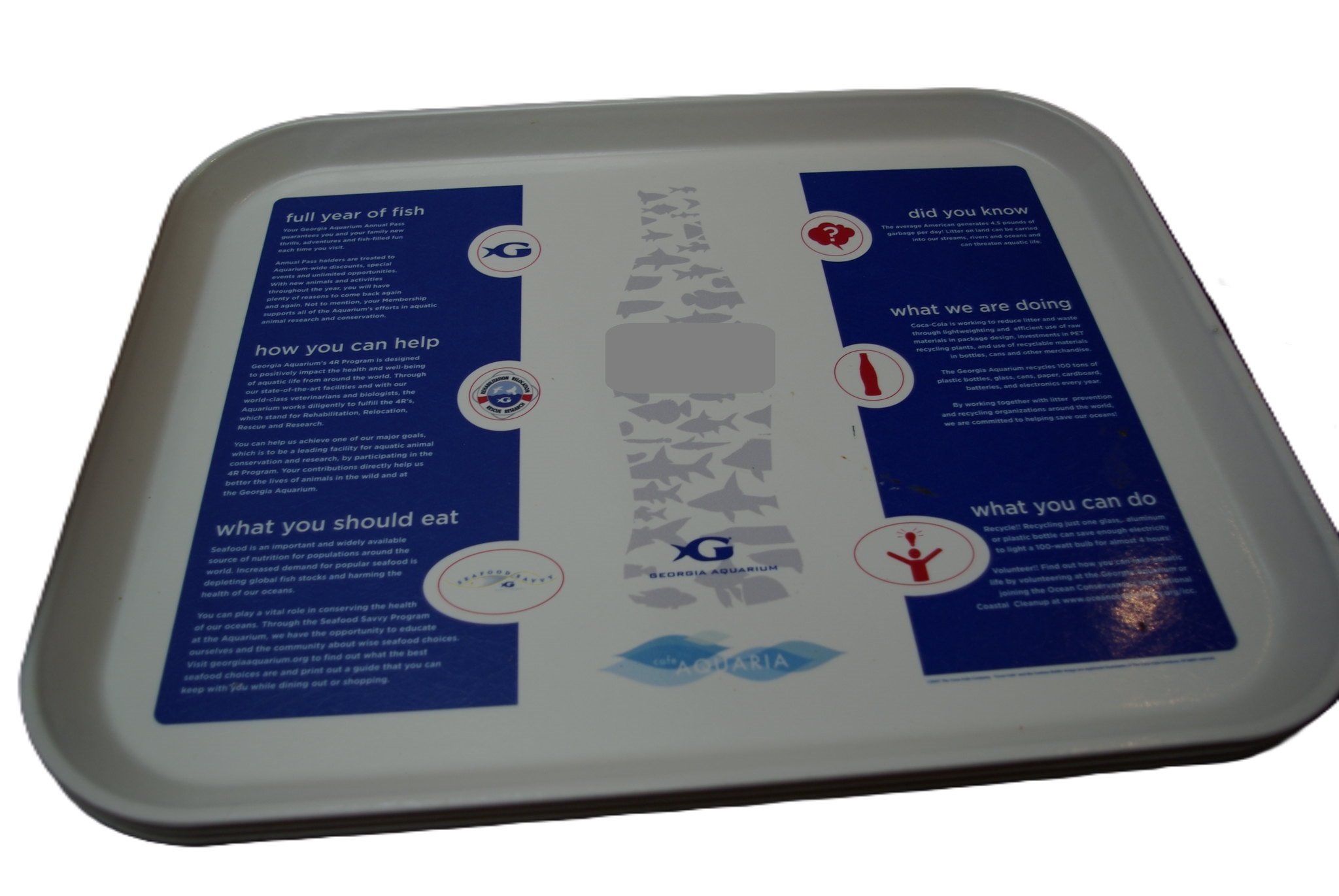 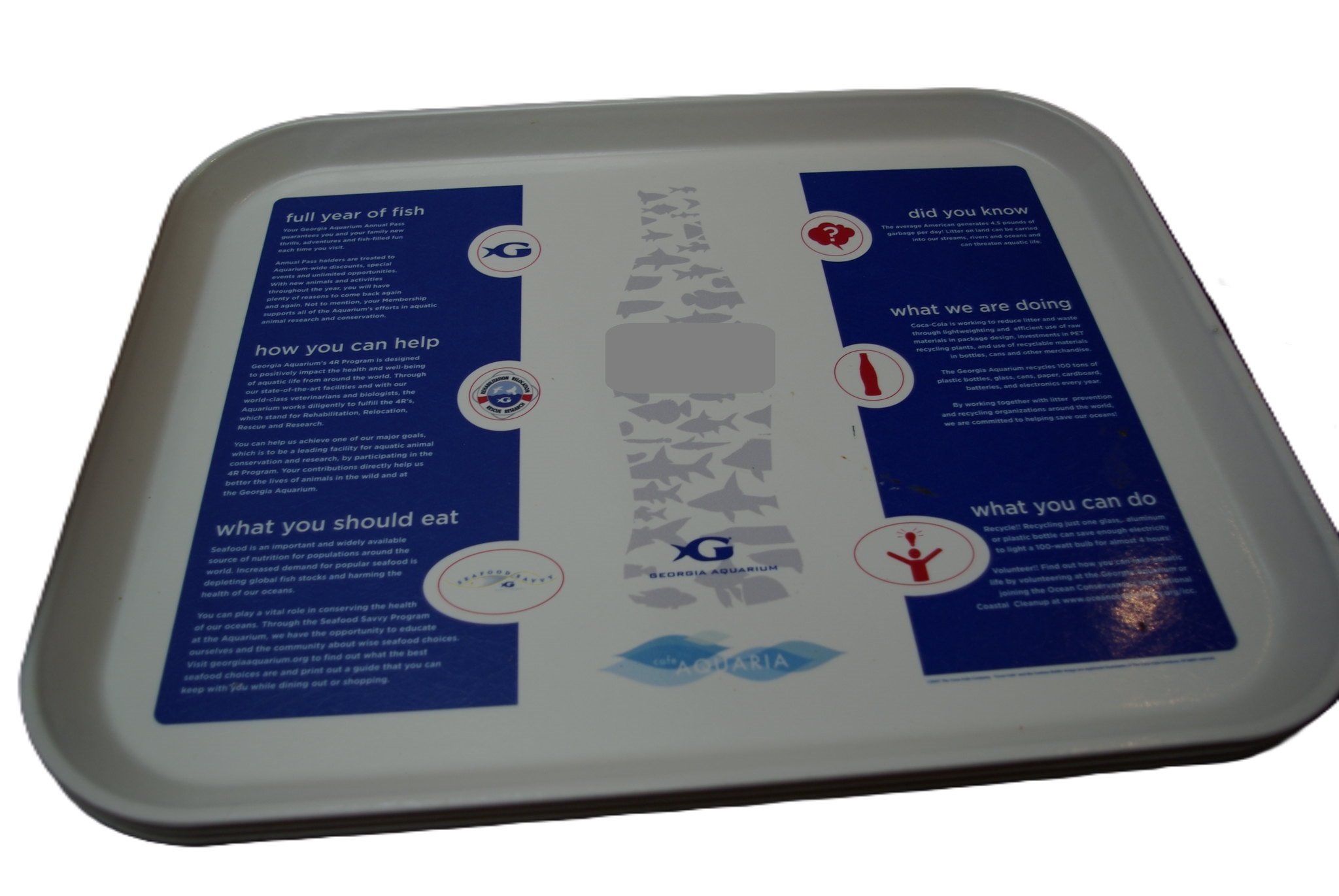 Cluster Managers
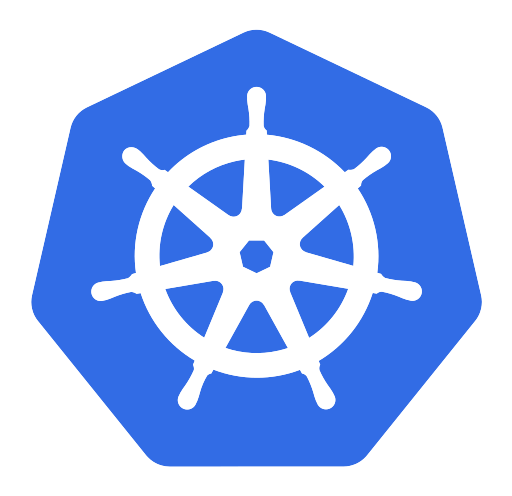 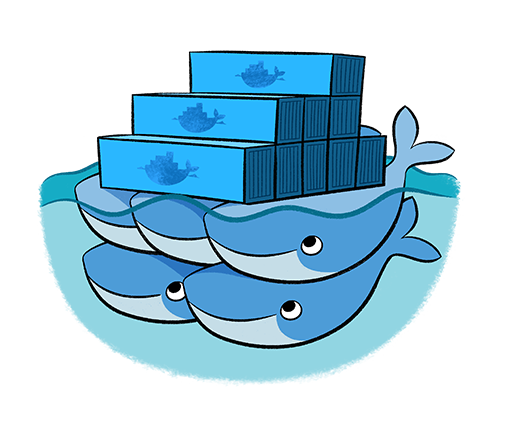 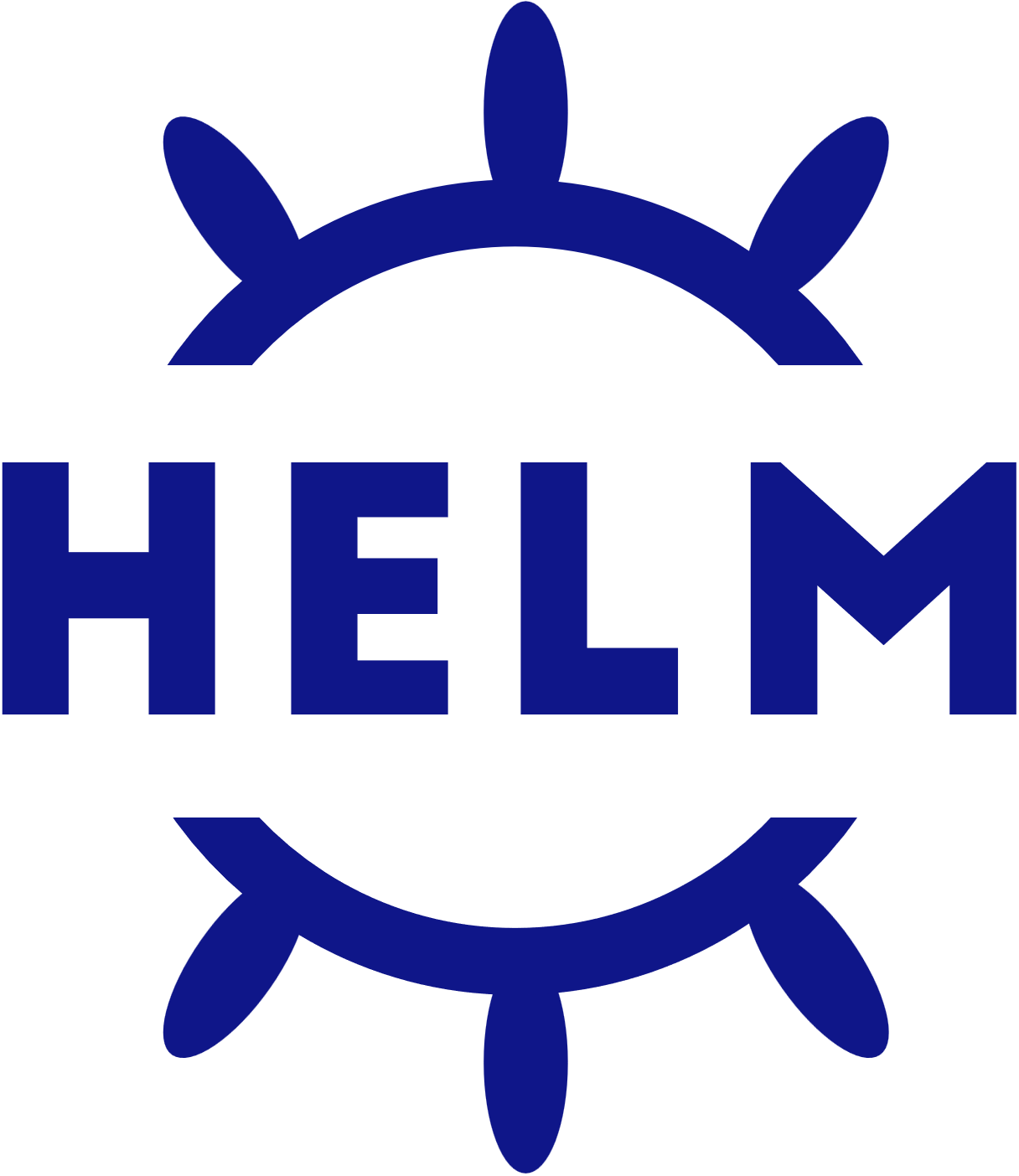 Handles Scaling, Self-healing and Load Balancing
Assigns tasks to nodes
Native solution
Generic orchestration tool
Kubernetes
Simplified View
Kubernetes Cluster
Control Plane
scheduler
Kube-api-server
controller
etcd
data
kubelet
kubelet
kubelet
pod
pod
pod
pod
pod
execution
pod
pod
pod
pod
Node
Node
Node
Pods
pod
container
Pod acts as a wrapper for a running container
Several, possibly different containers run in a single pod
Easier network communication
Harder maintenance
pod
container
container
Outline
Motivation

Containers and Docker

Docker Images

Docker Containers

Cluster Management

Architectural Considerations

Best Practices
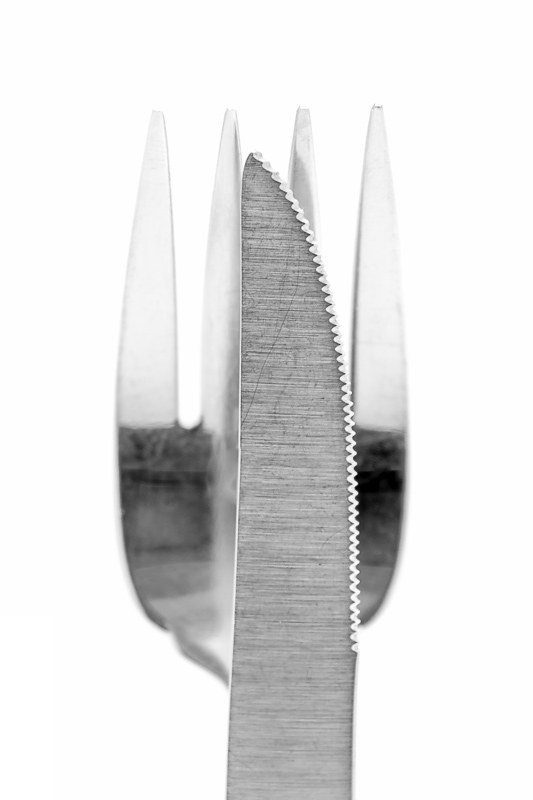 Microservices
Architectural Pattern
Service 1
Service 2
Service 3
Internal Service
Functionality 1

Functionality 2



Functionality 3
Heavily Utilizes:
Containers
Orchestration
Automation
Aggressive and automated testing
Microservices
Architectural Pattern
Service 1
Service 2
Service 3
Internal Service
Services are usually small, but micro is an over-statement
Each service is developed separately, sometimes by different teams
Complex networking
Managing Databases is cumbersome
Integration and Delivery
Maturity of Software Development
Continuous Integration
Code changes are often pushed into the main codebase and covered with basic tests
Continuous Delivery
Code changes result in a software, which can be released any time
Continuous Deployment
Deployment automation
Testing automation
Improving testing technique
Code changes are released automatically
Pipelines
Build
Release
Usually associated with integration

docker build
Automates the release (delivery) of a software

docker push
docker run

Using Kubernetes
Outline
Motivation

Containers and Docker

Docker Images

Docker Containers

Cluster Management

Architectural Considerations

Best Practices
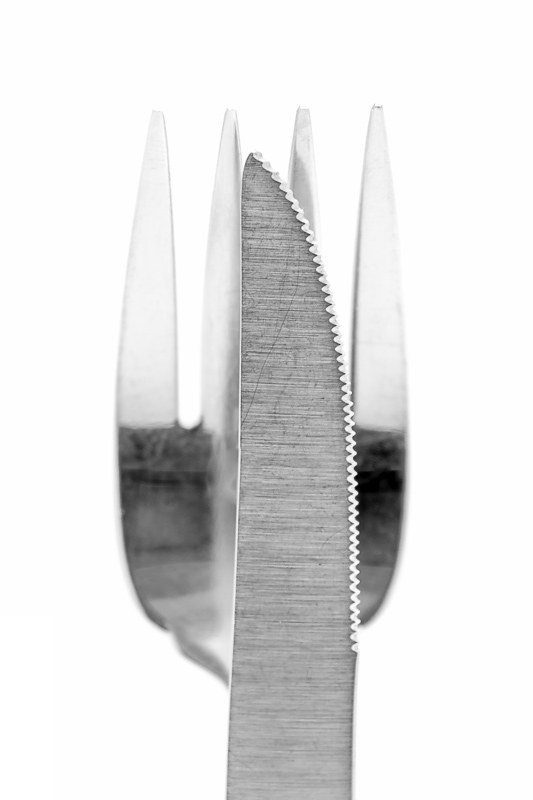 Best Practices
Create ephemeral containers (can be restarted at will)
Use .dockerignore

Install libraries first, add your code later
Sort arguments

Organize layers reasonably
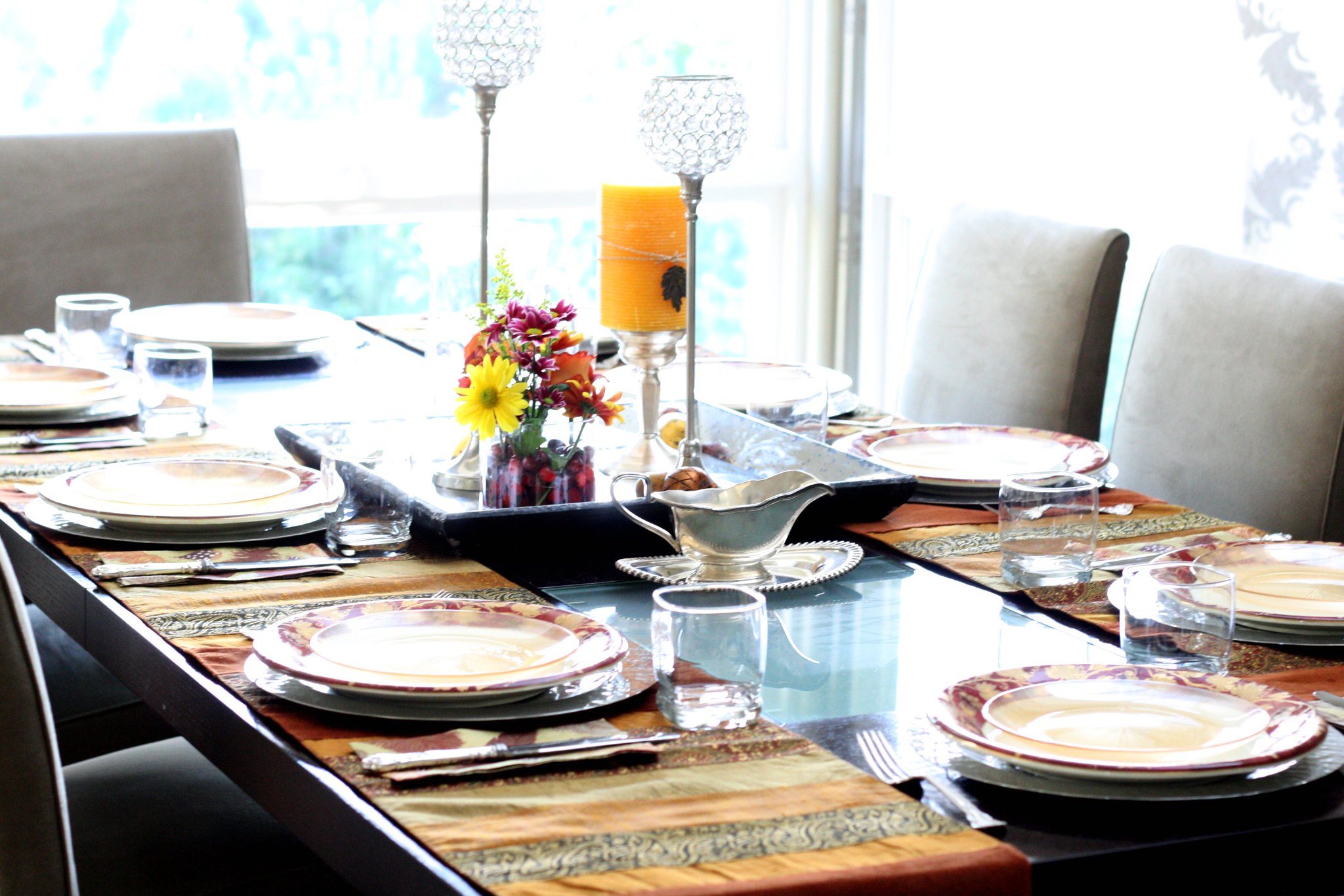 Security
Do NOT install SSH server in container
docker exec, docker attach

Never start from untrustworthy, unknown images
Use a blank OS image, official images

Dockerfiles are open, never hard-code passwords
Use vaults or temporarily mounted config files

Encrypt the image, if needed
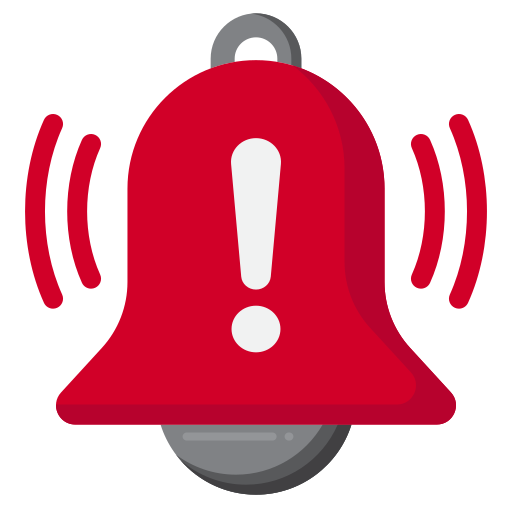 Pictures
Middagsservise(uzav) by Lindesnes bygdemuseum (CC BY-NC 2.0)
table_enfant_chene_design by björka design (background removed,  CC BY-NC-ND 2.0)
Oak FAB Table 2 by sweejak (background removed, CC BY-NC-ND 2.0)
¼ Cup by 8 Kome (background removed, CC BY-NC-ND 2.0)
Lonely fork by markdrasutis (background removed, CC BY-NC 2.0)
20190501_Besteck_023 by Tauralbus (one knife only, CC BY 2.0)
Georgia Aquarium by Samuel Mann (background and logo removed, CC BY 2.0)
Small Box, open by Meathead Movers (CC BY-ND 2.0)
Knife and Fork by Wade Brooks (CC BY-NC 2.0)
Project by Infinite Dendrogram on flaticon.com
Registry by xnimrodx on flaticon.com
Script by Smashicons on flaticon.com
Image by gungyoga04 on flaticon.com
Portfolio by zero_wing on flaticon.com
Root directory by Freepik on flaticon.com
Internet by Talha Dogar on flaticon.com
Ming Porcelain by Gary Todd (Public Domain)
olsen art fork-4 by Lucky Lynda (background removed, CC BY 2.0)
Alarm by Flat Icons on flaticon.com
Ready for espresso (ii) by steven powell (CC BY 2.0)
Hunting Knife by Stefan Mina (CC BY-NC 2.0)
Thanksgiving Table by esimpraim (CC BY-NC-ND 2.0)


Literature
Official Docker Website
Official Docker Documentation
Docker on Git
DockerHub
Encrypted container images for container image security at rest
Kubernetes Official Site
Helm Official Site
OpenShift Official Website
LXD Official Site
Containerd Official Site
Jenkins Official Website
Travis Official Site
References
Thank You